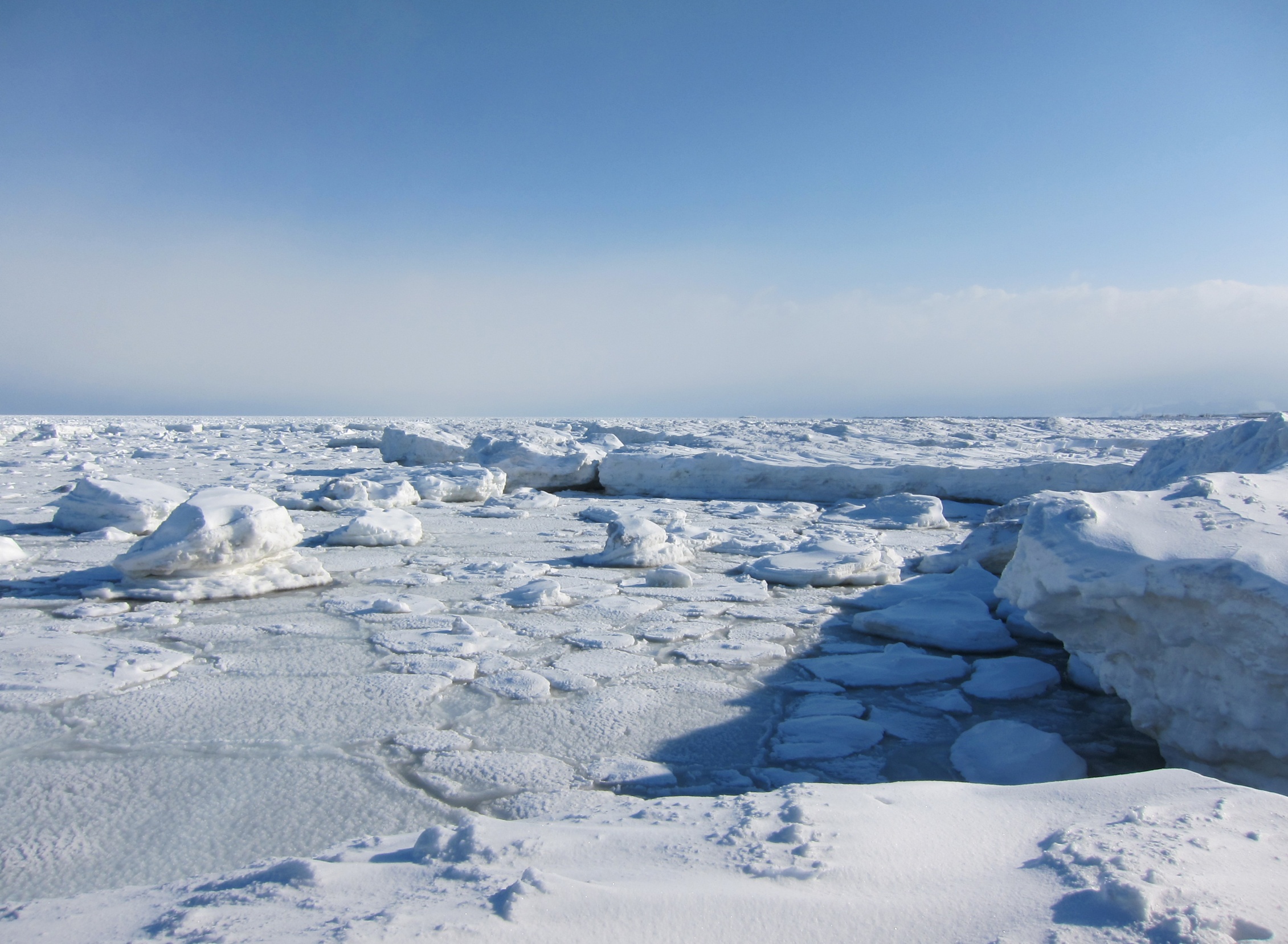 2014年　2月13日
夏季オホーツク海の局所的な低水温がもたらす大気場への遠隔影響Influence of Regional Cold Okhotsk SST upon Remote Atmospheric Circulation in Summer
藤田 啓（三重大生物資源）
立花義裕（三重大生物資源，海洋研究開発機構）
宇田川佑介（構造計画研究所，東京大学）
古関俊也（Nanyang Technological University）
大淵済（海洋研究開発機構）
中村知裕（北海道大学低温科学研究所）
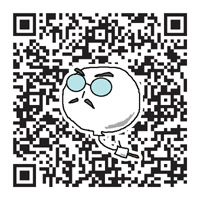 写真　2011年2月19日　オホーツク海　海氷　写真提供　安藤　雄太
この研究では、高気圧化、低SSTによる冷却などの要素はあるが、オホーツク海高気圧についてまでは言及していない・・・

オホーツク海高気圧の形成は冷たい海が影響しているといわれている

しかし、冷たい海が大気に影響を与える・・・という研究は少ない。

ここで、「冷たい海」が「大気」に与える影響にシフトしたい

オホーツク海高気圧についてはフェードアウトできるか？
学部でやったことをいう

んで、ラジオゾンデのデータを使って
鉛直一次元的に解析した・・・と
研究背景
オホーツク海高気圧
日本の冷夏や梅雨に関係している
その形成・影響には低いSSTが関係している
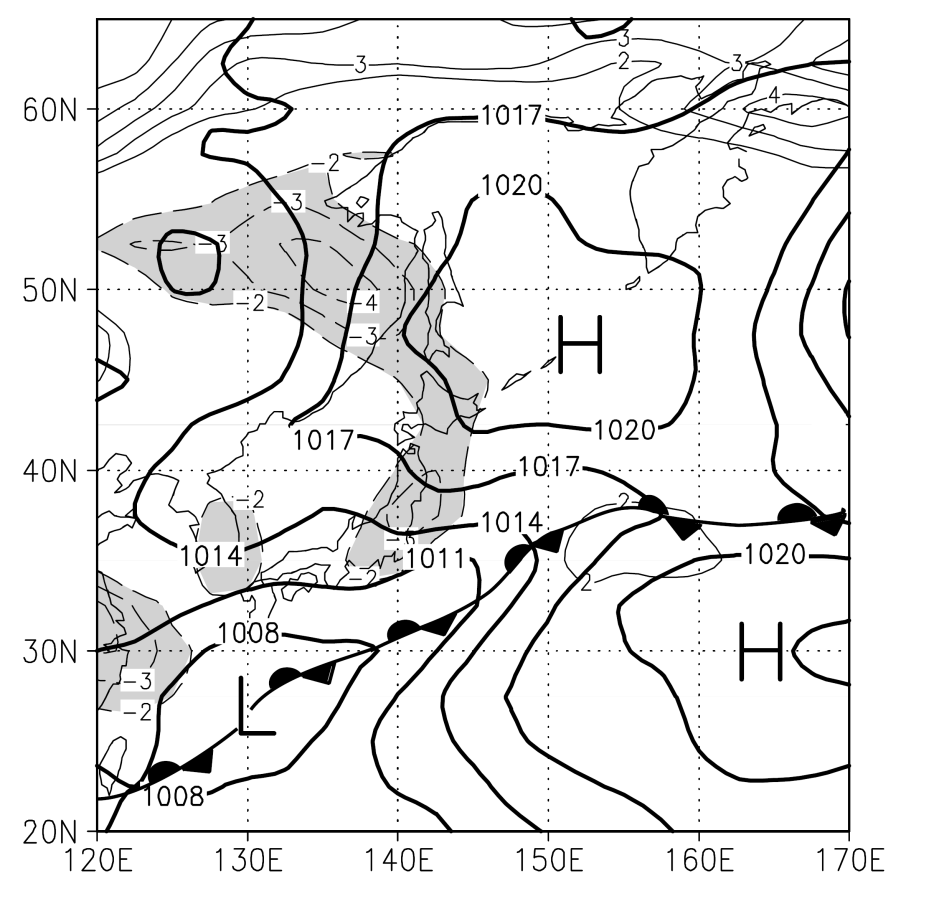 卒業論文の内容
ブッソル海峡の低いSSTが
強い接地逆転を形成・維持している
ブッソル海峡上の気温高度偏差(観測値)
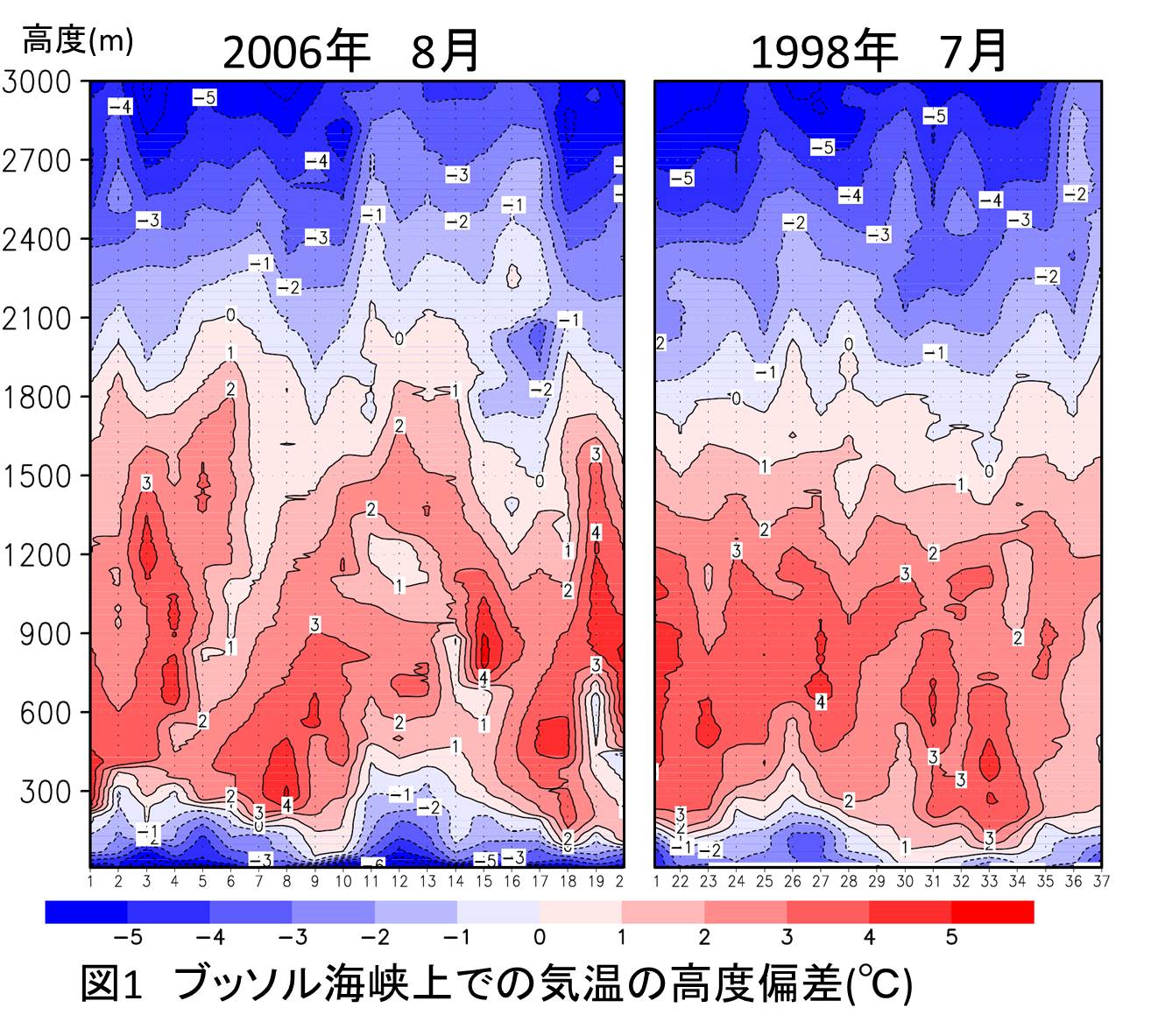 1993年7月
平均海面気圧(太contour)
気候値との気温差(細contour)
Nakamura and Fukamachi 2004より
この研究では何を調べて、何をやったのかをさっぱりと書く

今後のスライドの予告編となる

ブッソル海峡に注目することをここで行ってもいいだろう。

冷たい海が大気にどう影響を与えているのか・・・に興味がある

SSTを調べて、冷たい領域をしる
その上の気温がどうなっているのかを知りたい。

そして、その影響が周りにも広がっていくのか？
修士での主な内容はこれ！
研究目的
修士では
ラジオゾンデのデータではわからなかった
鉛直一次元の詳しい要素を見ること
周囲にどのような影響を及ぼすのか？
冷たい海域が大気にどのような影響を与えているのか
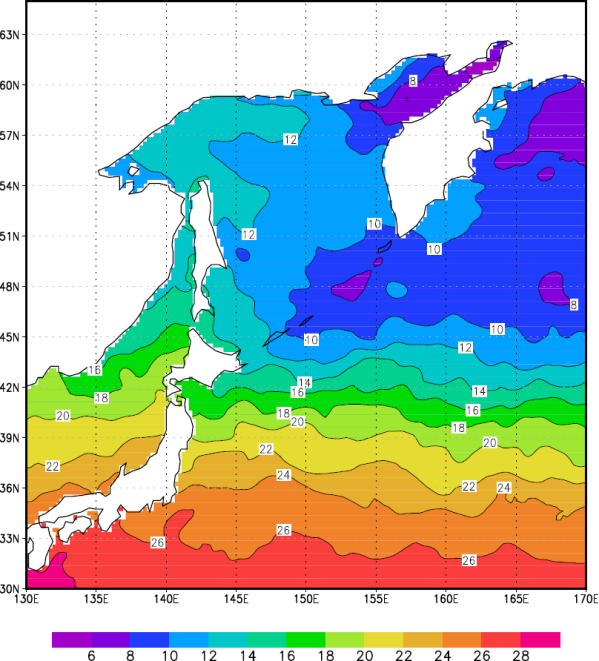 低気圧
強化
？
気温

湿度

風
ブッソル海峡
周りの海
南の海
NEW
1998年7月
月平均SST　　　　　　　　　　NOAA OISST
低SST
ブッソル海峡とその周辺の
局所的な低いSSTが
南にある低気圧を強化する
使用データ
研究目的で
客観解析データでは鉛直解像度が低いことを述べた

よって、ここで
モデルは鉛直解像度を上げるため
イコール
ダウンスケールのためにあるデータだといえる
1998年　ロシア船クロモフ
ラジオゾンデ観測データ(Vaisala製ゾンデを使用)

　期間　1998年7月9日6:00
　　　　　　  ～7月25日12:00
　6時間間隔　19日より12時間間隔
 　計50回放球
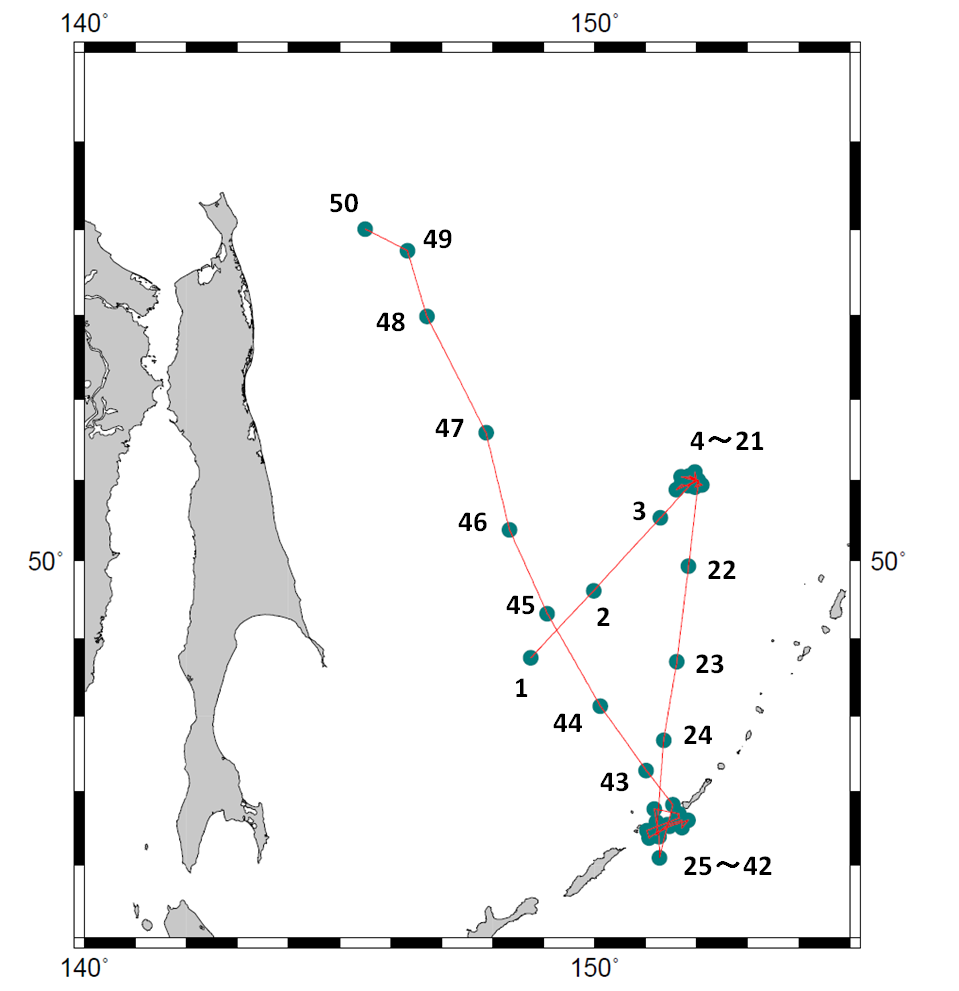 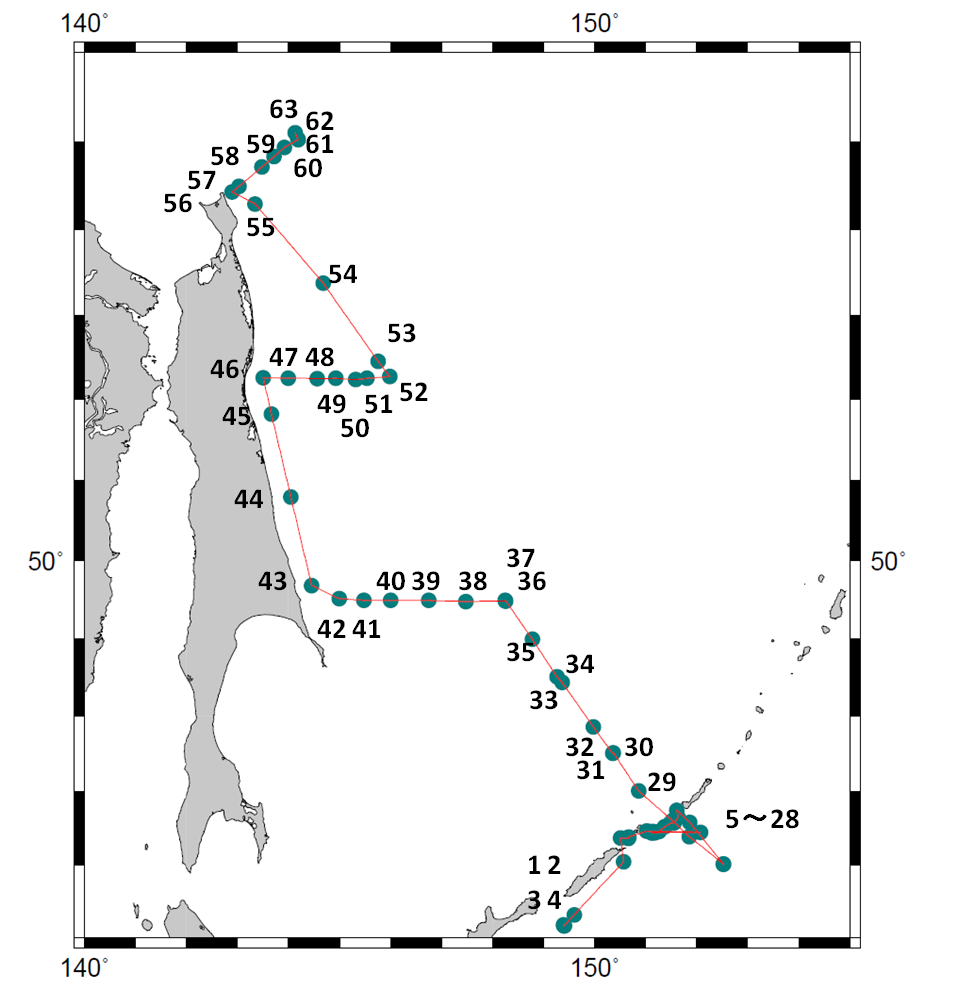 2006年 8月
観測経路
1998年 7月
観測経路
2006年　ロシア船クロモフ
ラジオゾンデ観測データ(Vaisala製ゾンデを使用)

　期間　2006年8月16日00:00
　　　　　　　　～8月31日12:00
　6時間ごと 　計63回放球
ブッソル海峡
DAILY OI SEA SURFACE TEMPERATURE (SST) ANALYSIS version2

衛星の直接観測値ではなく
同化作業を行った上で
Weeklyをdailyに高解像度化したSSTデータ
SST　モデル境界条件と観測値
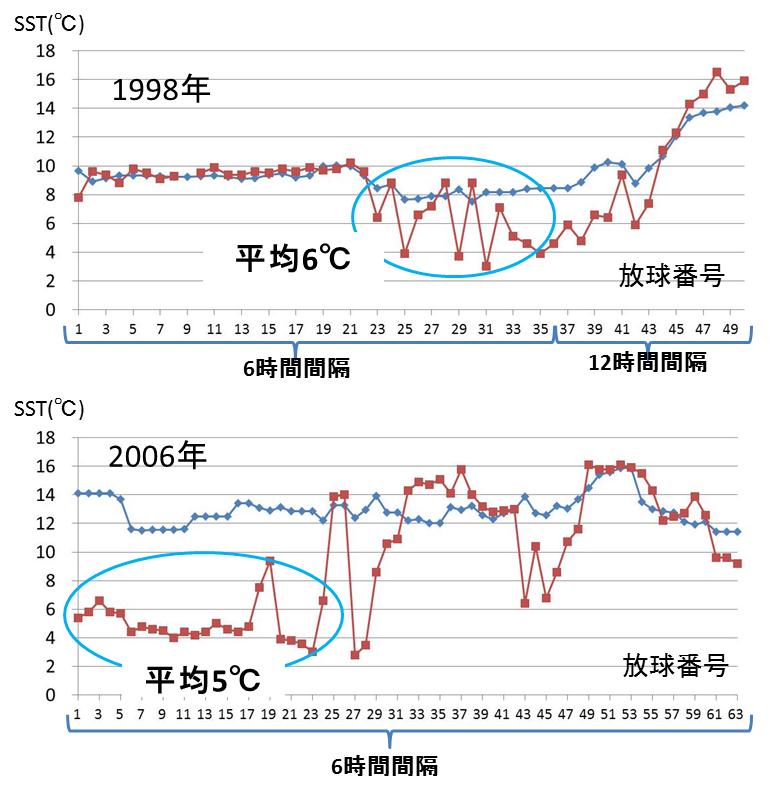 SST　赤　クロモフ観測値
　　　青　NOAA OISST　
(観測値と一番近いグリッド)
モデルで使用している
SSTのデータと観測値の
SSTとの間に大きなズレ
特にSSTが低い海域で顕著
SST低下ラン OISSTより5℃低下
最大の問題

SSTを下げる対象領域が完全に主観

しかもおおざっぱ
何かのデータに基づくわけでもない・・・

赤外のデータがうまく取れているとき・・・？を探してきて、マイクロ波と比較してずれが大きいところをおおまかに見る？

でも赤外のデータかぁ・・・


まじでSSTのデータほしい
再現実験
1998年7月17日の平均SST
　　　　　　　　　　　　　　　NOAA OISSTより
CTL (コントロールラン)OISSTのまま
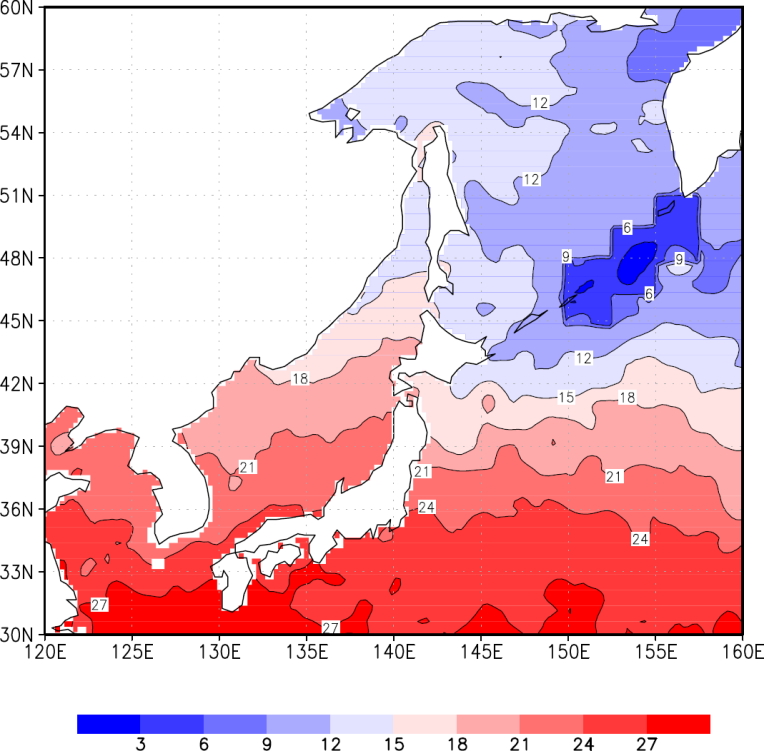 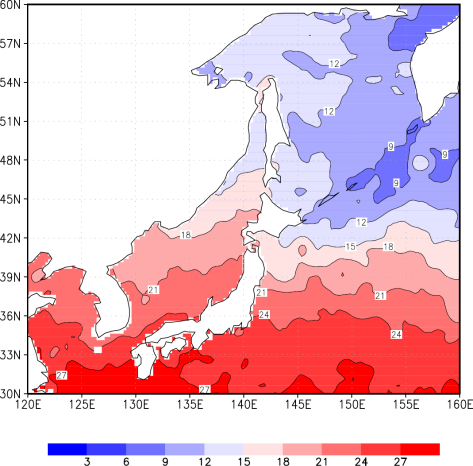 ＳＳＴ低下ランの
説明

SST低下領域という言葉を定義
境界条件のSSTを強制的に下げて
やることにより、SST(観測値)を再現する
SST低下領域
150E～152.5E,45N～48N
152.5E～155E,46.5N～49.5N
155E～157.5E,48N～51N
　6月～8月のSSTを5℃低下
CTLとSST低下ランを比較して
どんな変化が生まれるのかを見る
ブッソル海峡上の気温偏差 (CTL)
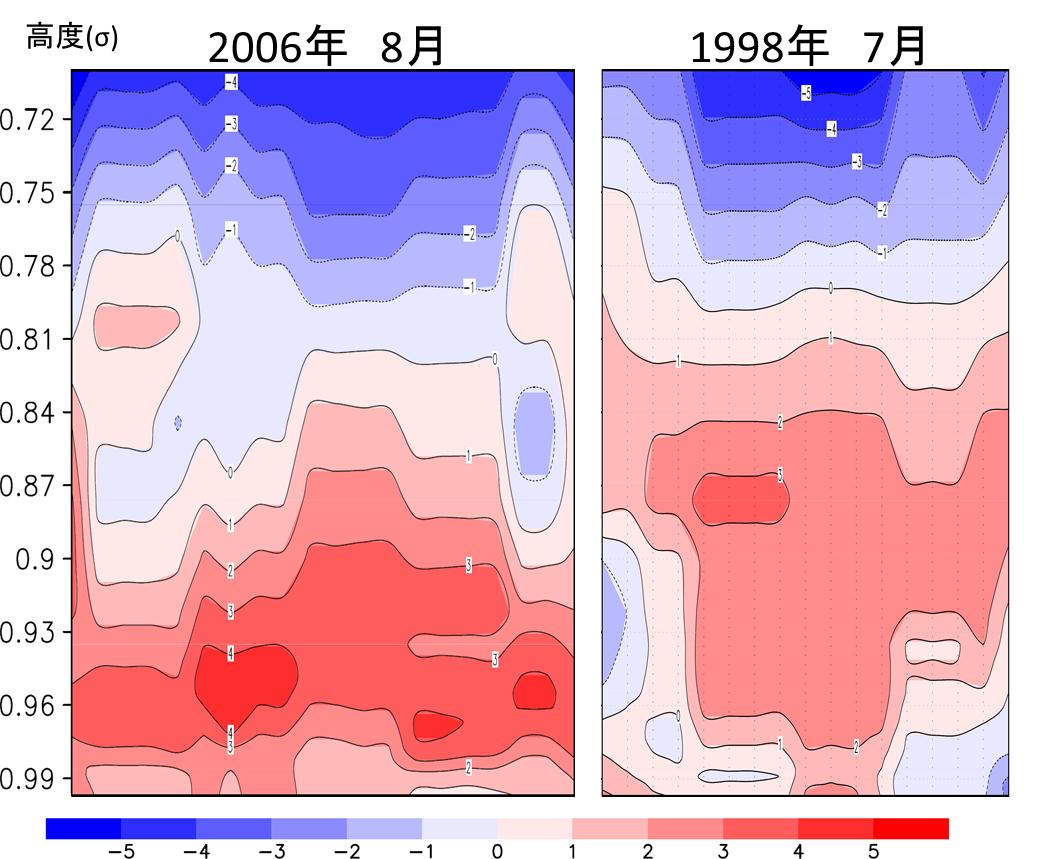 SSTがだめなのが響いている？

モデルでは
接地逆転がない
ないし、弱い



このスライドは
さっさと
観測とモデルの比較
(再現実験)
ブッソル海峡上の気温高度偏差(観測値)
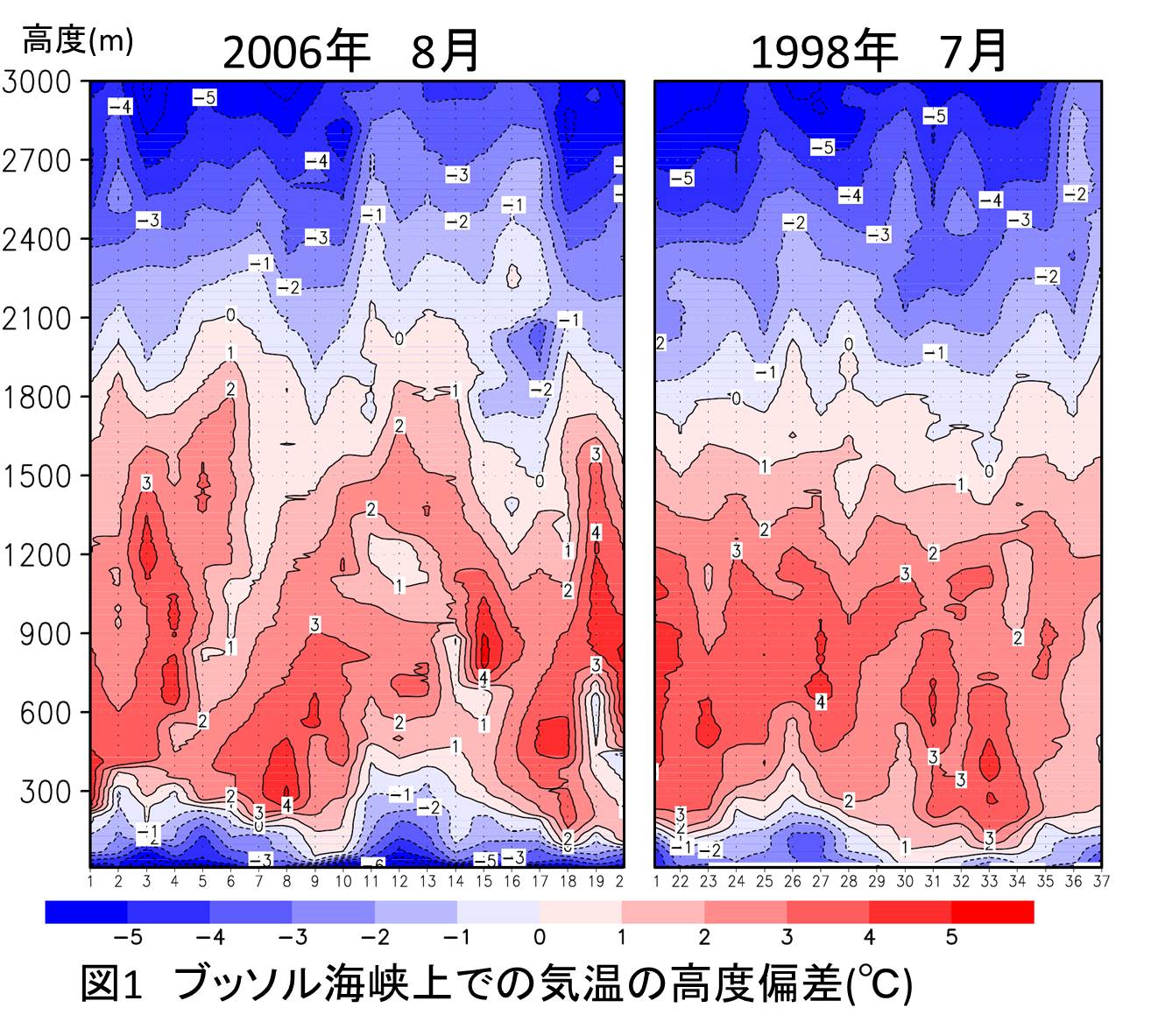 ブッソル海峡上の気温偏差(SST低下ラン)
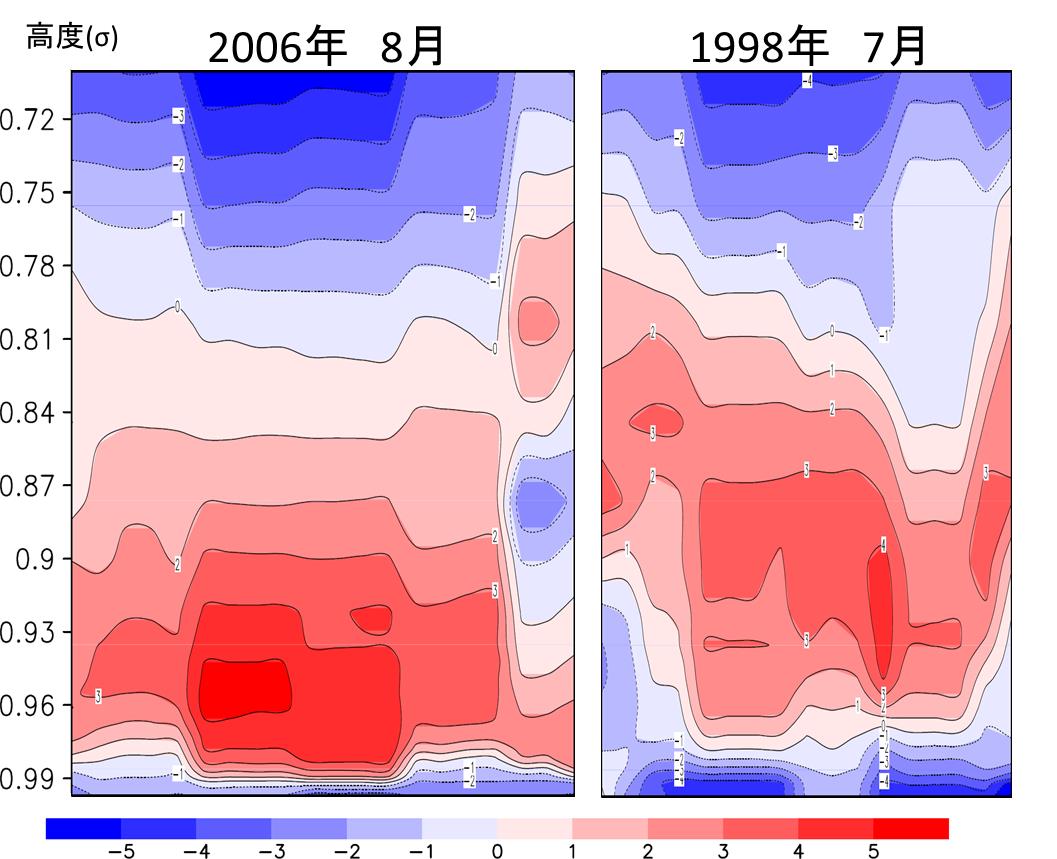 CTLでは接地逆転層ができていない
SST低下ランではできている
SST低下ランの方がブッソル海峡の大気をより再現しているとする
これまでは
観測点と
比較していた

ここからは
観測していない
時・場所も見たい

そのために
時系列をだす
感度実験
SST低下領域の領域平均した
プロファイルを比較する
SSTを下げた影響を
平面図で見る
ＣＴＬ
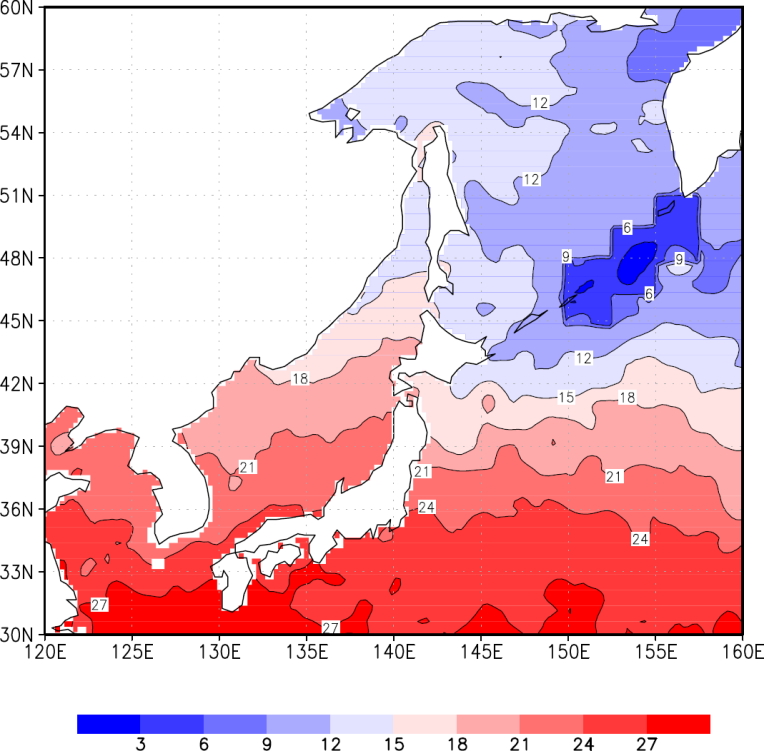 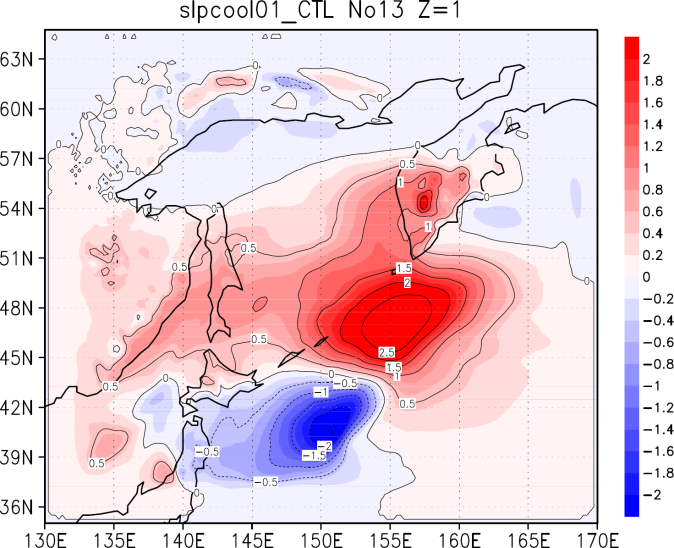 SSTを下げた影響を
プロファイルでみる
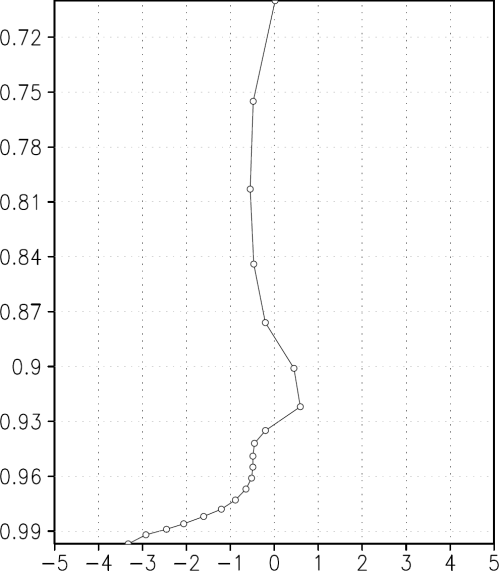 SST低下
例　1998年7月13日
海面気圧の
平面図
SST低下ラン－CTL
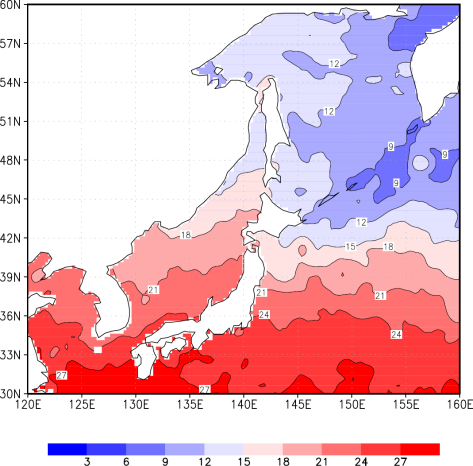 例　1998年7月1日
気温の
領域平均プロファイル
SST低下ラン－CTL
海面気圧(SST低下ラン－CTL)
1998年7月11日～14日
高気圧偏差に
ともなって
風下に低気圧偏差が発生

まるで波動

しかも、次第に
強まっていく


SSTを下げた場所の上で高気圧気味になっている
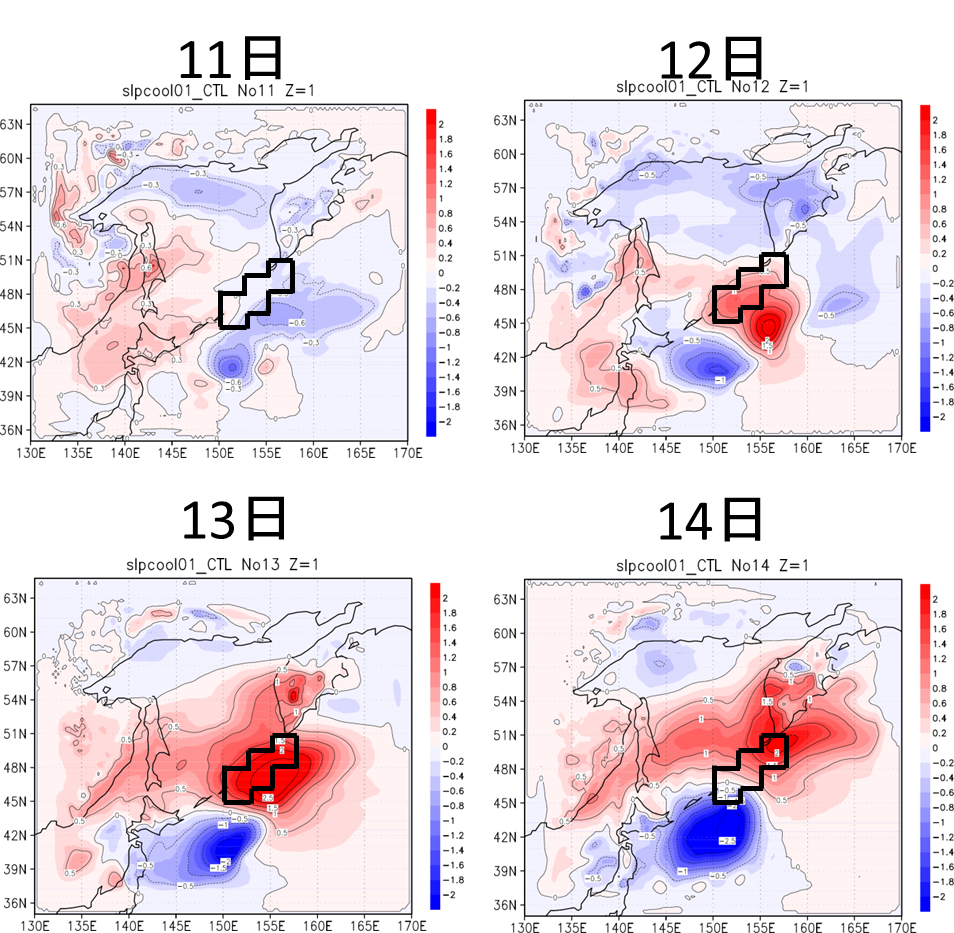 鉛直流(SST低下ラン－CTL)
SST低下
　→　高気圧偏差

　→　その南西に
　　　　低気圧偏差
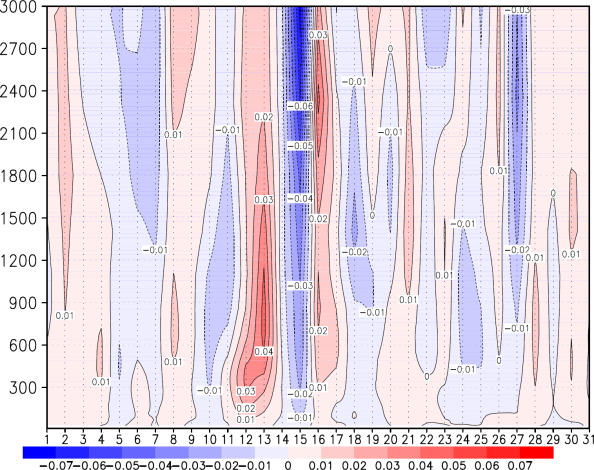 1998年7月
SST低下領域
熱 SST低下－CTL
気温 SST低下－CTL
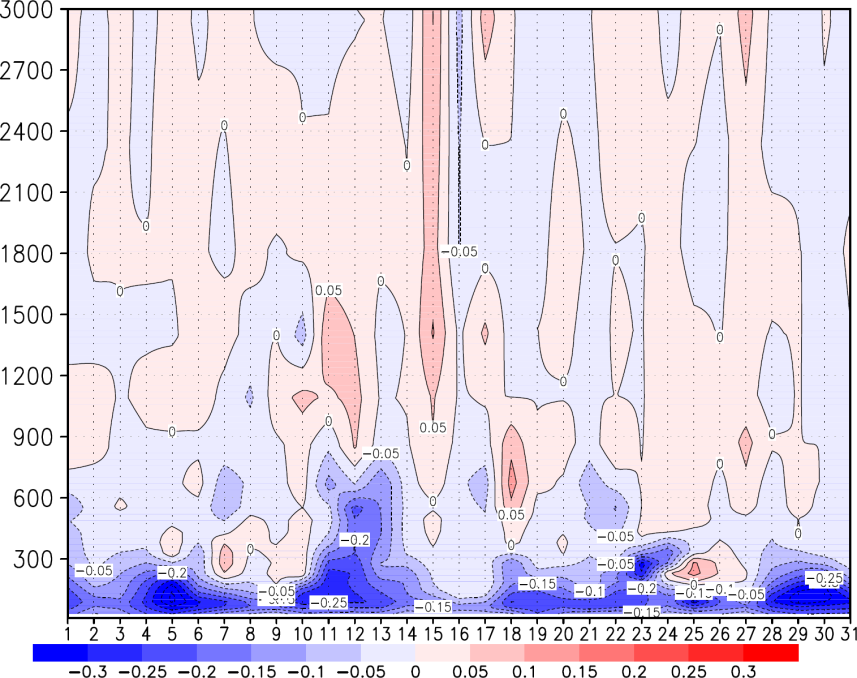 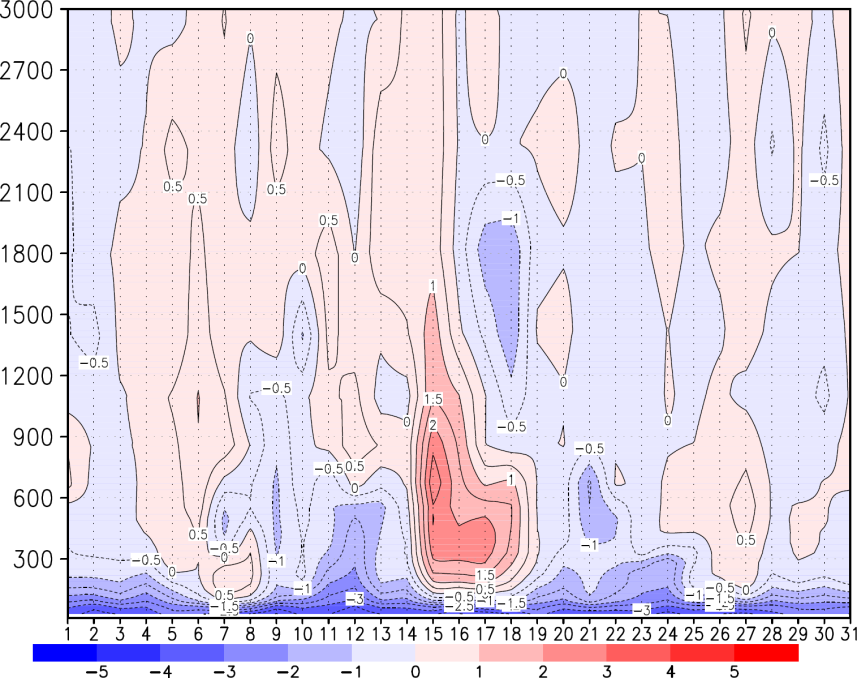 ※
短波放射
長波放射
凝結熱
乱流混合
の合計
鉛直流 SST低下－CTL
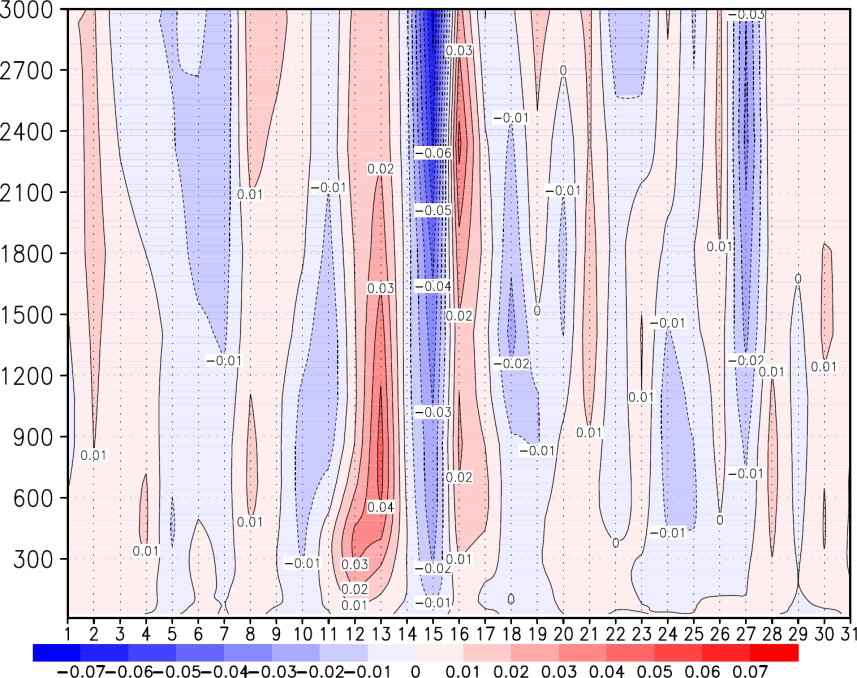 1998年7月11日～14日
　SST低下の影響
　海面から0.93σ面まで大きく冷却
　　　　　これは、下層雲増加が原因
　　→　熱的バランスのために下降流強化

1998年7月15日～18日
　SST低下の影響　　熱収支は変化なし
　鉛直流は15日上昇流偏差
　　　　　　　16日、17日下降流偏差
下層雲(SST低下ラン－CTL)
1998年7月11日～14日
11日
12日
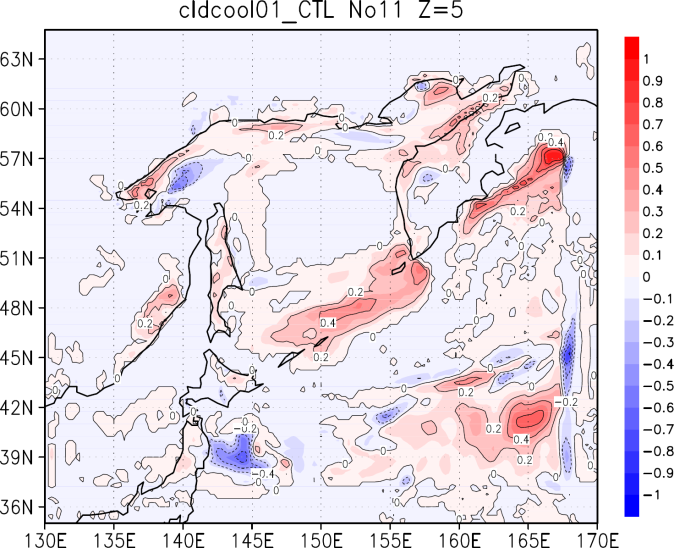 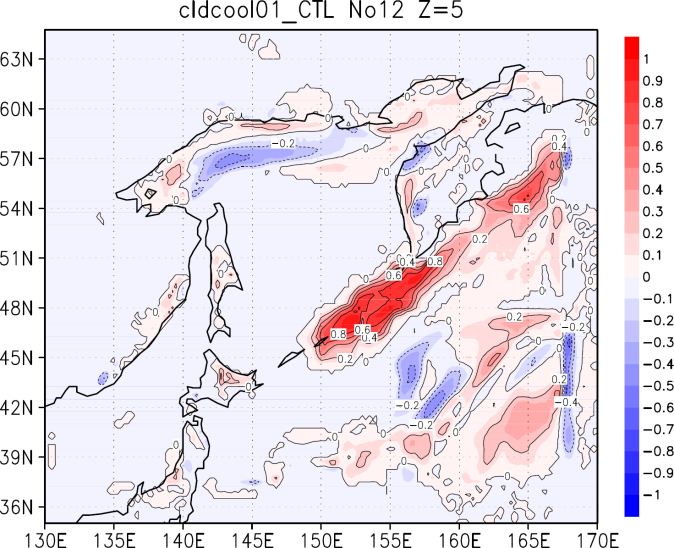 気温(SST低下ラン－CTL)
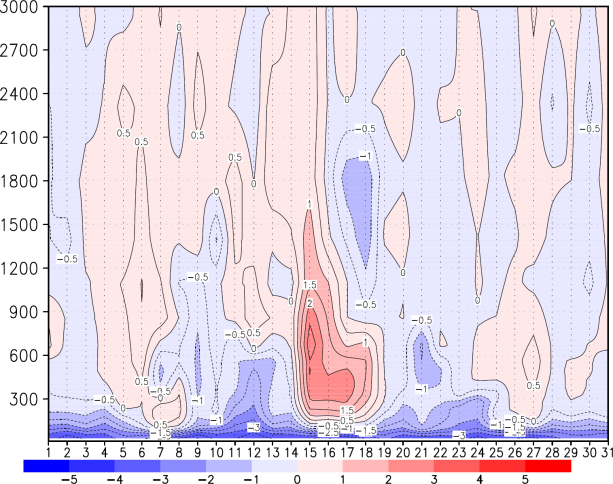 ここでは
言わない

Z=5 σ=0.982
約150m

から

Z=12 σ=0.942
約500m
13日
14日
SST低下
　→　下層雲が増加
　→　雲頂冷却
　→　大きな冷却
　→　その上で下降流強化
　
  →　高気圧偏差
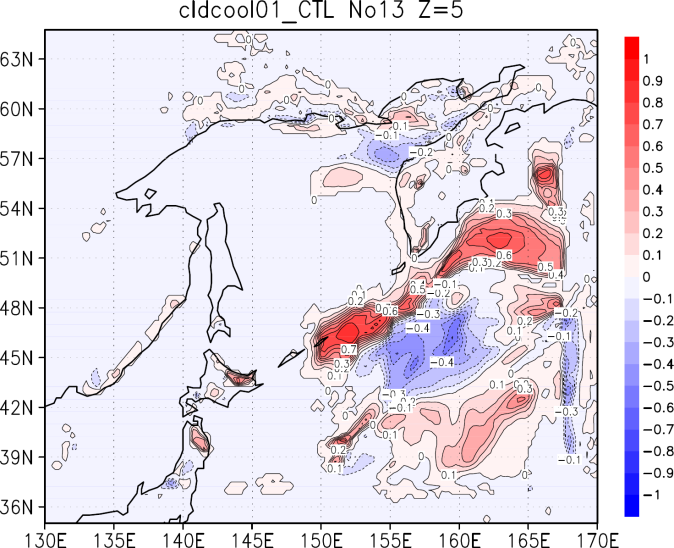 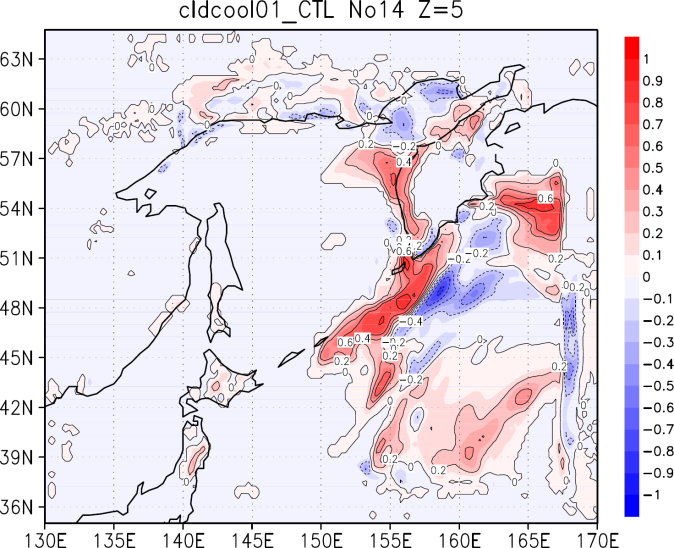 SST低下
　→　下層雲が増加
　→　雲頂冷却
　→　大きな冷却
　→　その上で下降流強化

では気圧は？
なぜSSTを下げた領域から離れた場所に
低気圧偏差ができたのか
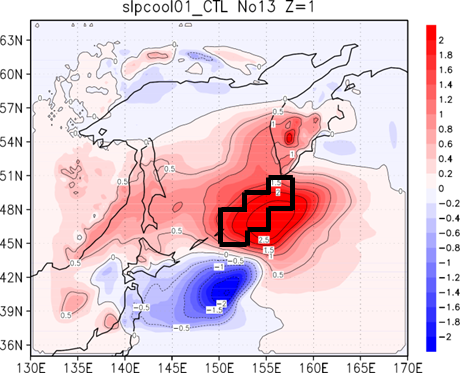 なぜ低気圧偏差ができたのか
13日
色：気温(surface)
　　(SST低下ラン－CTL)

ベクトル：水平風
　　　　　　(SST低下ラン)
　7月12日
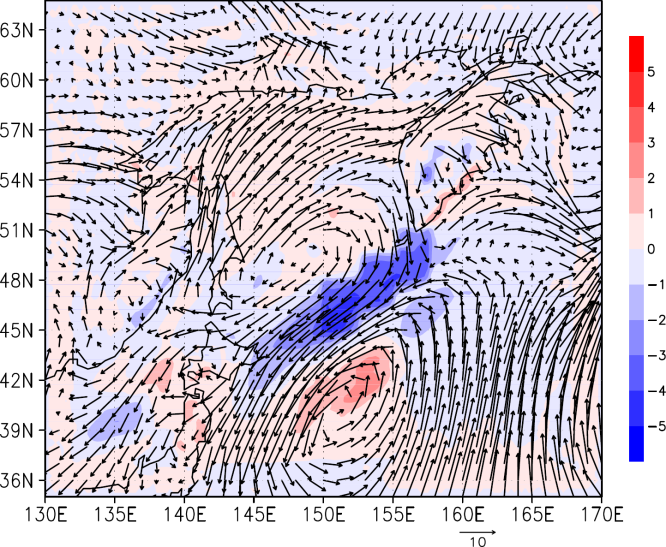 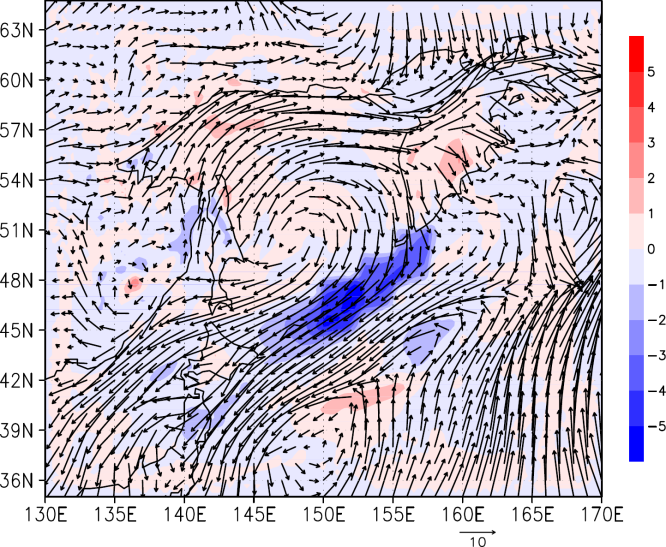 高度断面は
14日に低気圧偏差
があったところ
厳密には
経度　146.5°～　153.5°
緯度　40°～　44.5°


熱は下層で乱流混合
条売層では雲量増加にともなう大規模凝結が効いている

鉛直流はCTLではほぼゼロ
SST低下ランでは上昇流
赤枠領域(低気圧偏差領域)の
時系列高度断面
熱 SST低下－CTL
鉛直流 SST低下－CTL
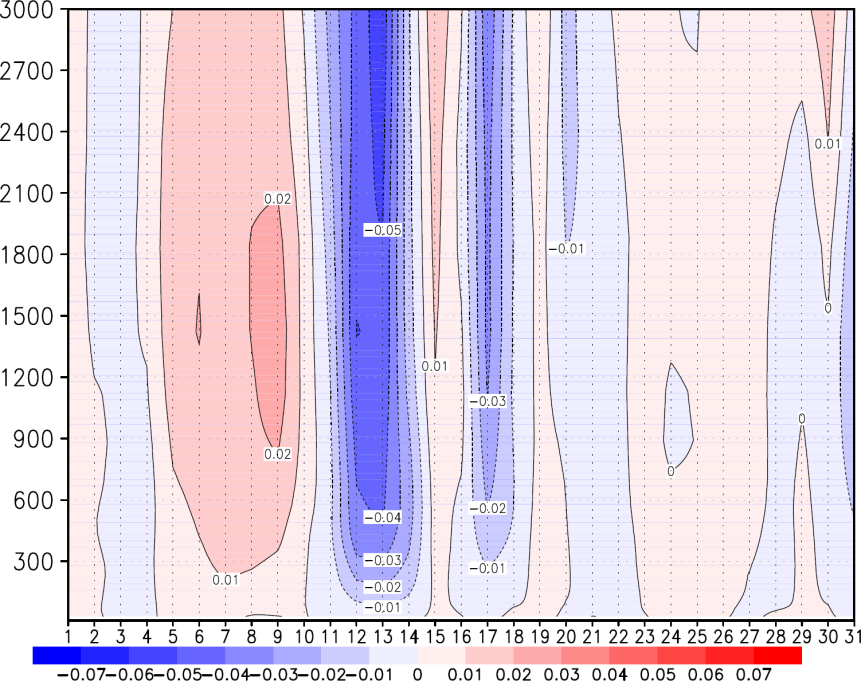 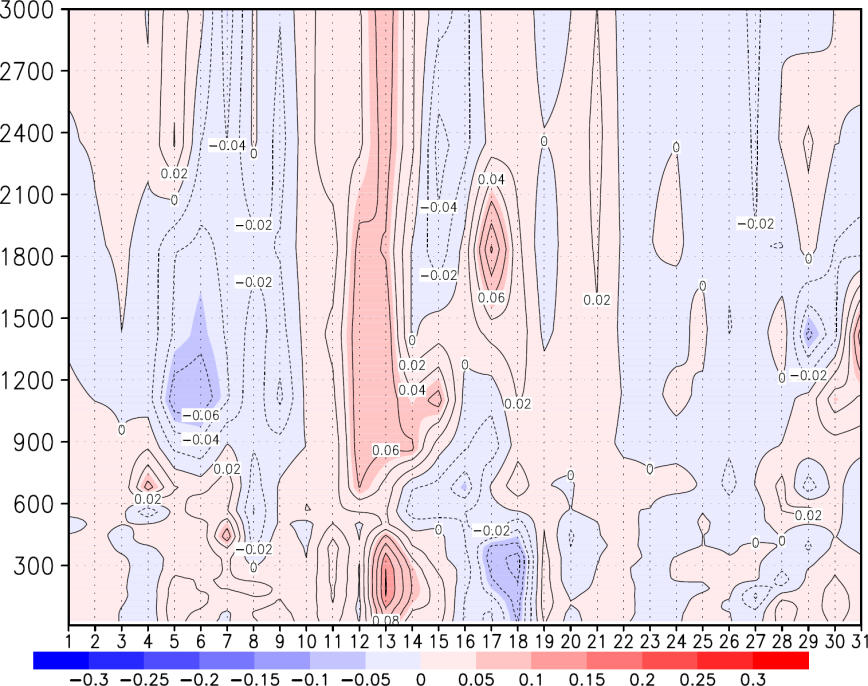 局所的なSSTの変化が、その周囲(とうか南？)の気圧にまで影響を及ぼす
・
・
ということをもっと計算結果を増やして、客観的に言いたい

今のままだと
1998年7月では
こうでした！
ってことしか言えないからー


なので、いろんな年を計算して
コンポジット解析とか・・・する

じゃぁどうやってコンポジットしよう？
低気圧偏差ができるときの条件を考える
12日
13日
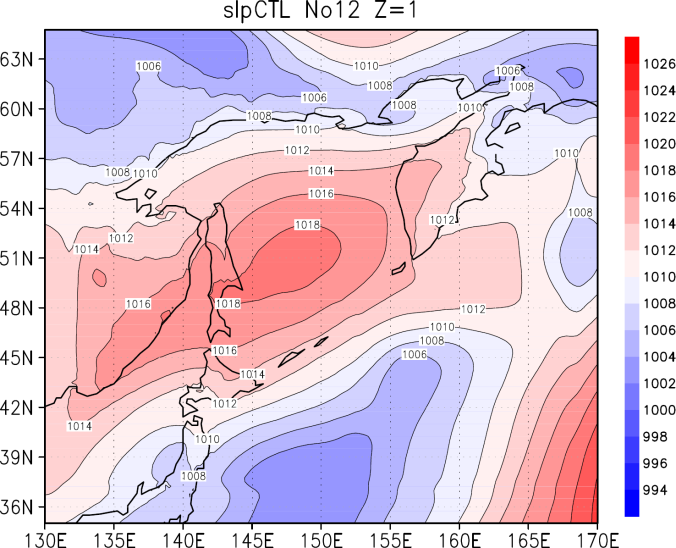 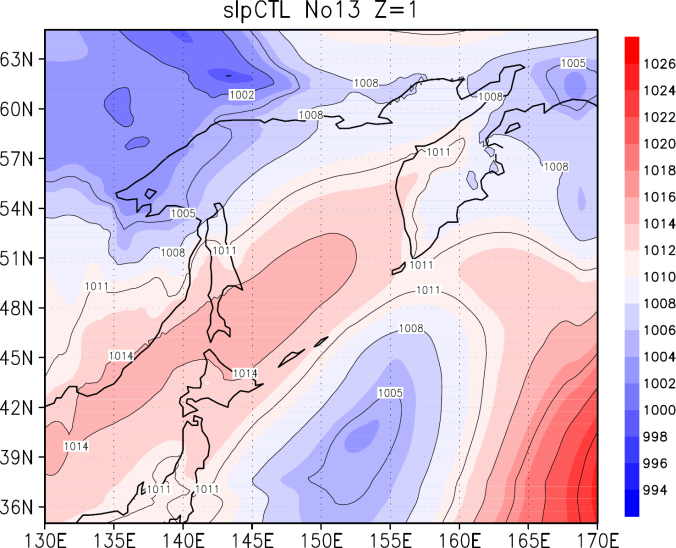 海面気圧(CTL)

特徴
オホーツク海に高気圧
千島列島を挟んで低気圧
それによる北東風
7月のオホーツク海高気圧index
２００３年
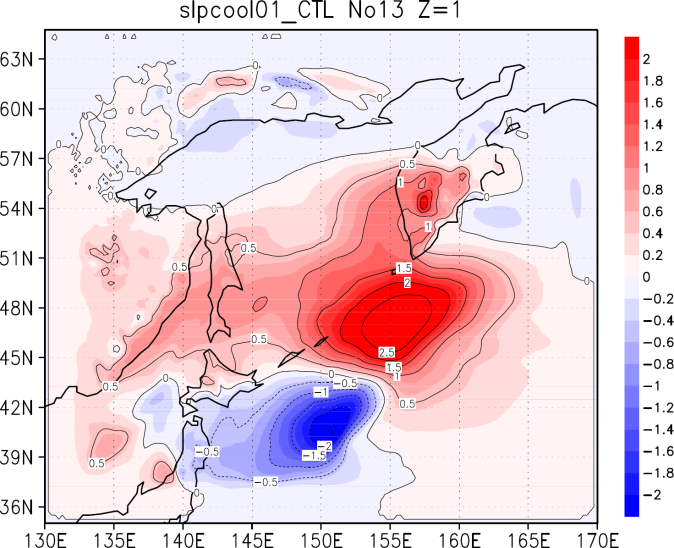 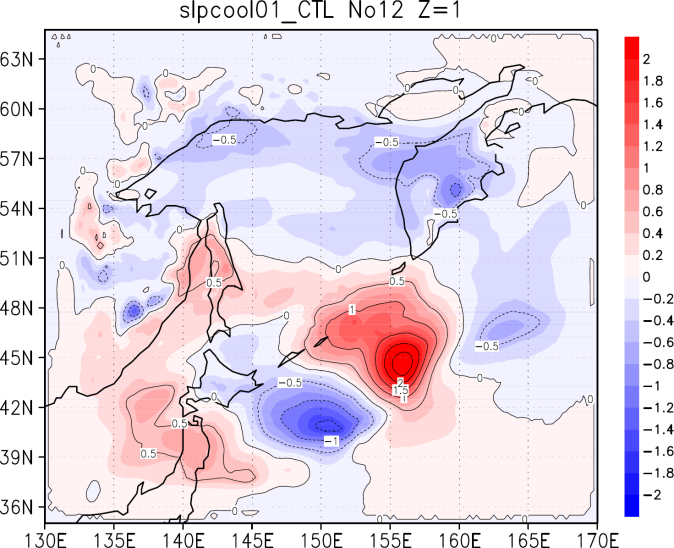 オホーツク海高気圧が
発生しているときは
SSTを下げた影響が
顕著に表れるのでは？
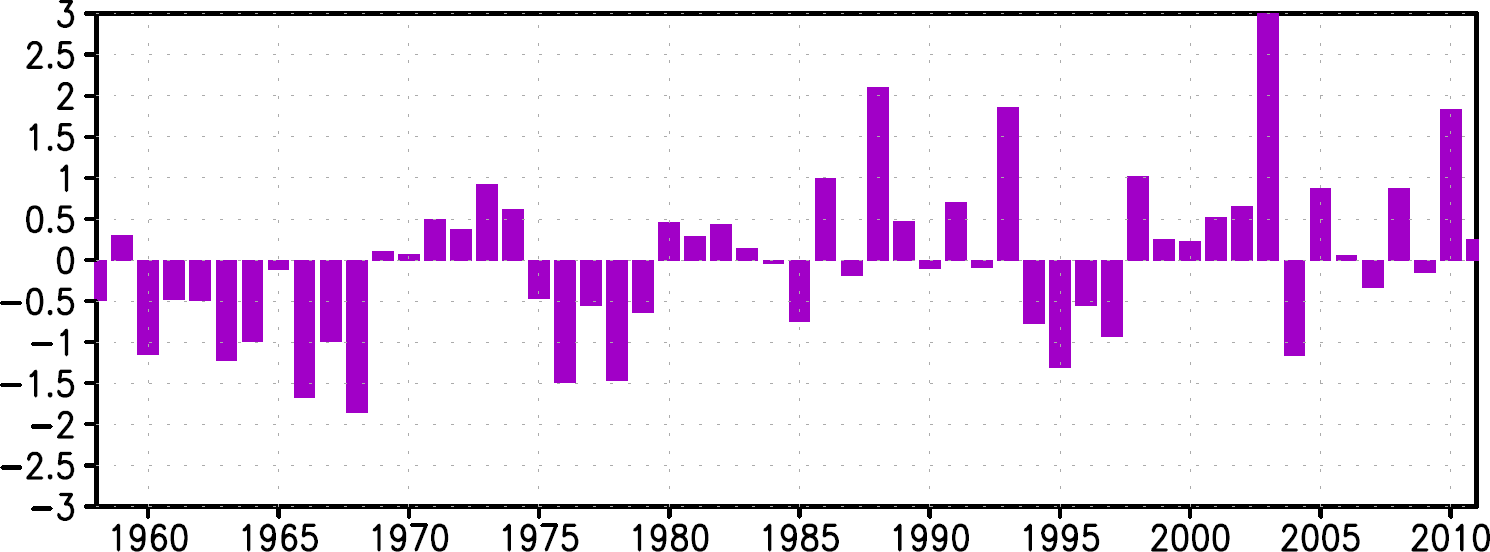 OHindex
147.5E～157.5E
55N～57.5N
の範囲の850hPaジオポテンシャル高度
Tachibana et al. (2004) をもとに作成
低気圧偏差ができるときの条件２
できてた
なくなった
2003年7月5日
海面気圧CTL
2003年7月6日
海面気圧CTL
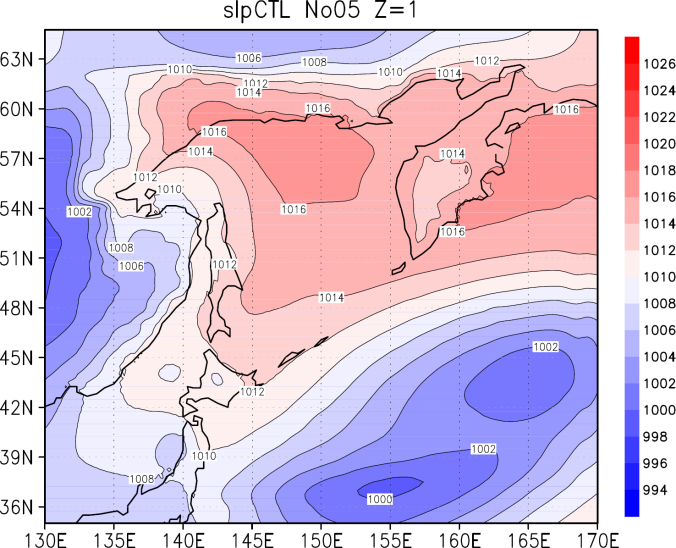 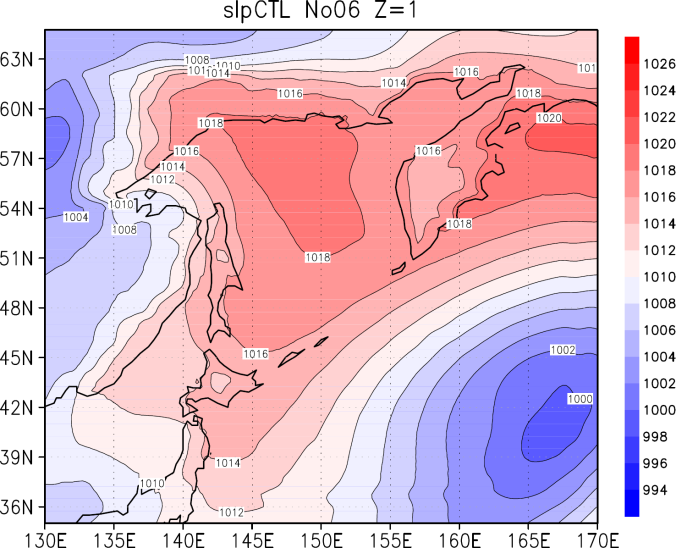 145E ～ 155E の南北の気圧の差が大きいとき
南側に低気圧が存在することも重要
なーがーれーとー
コンポジット解析
コンポジットしてみる・・・。
海面気圧の領域平均の南北差
北　145E～155E
　　　48N～54N
南　145E～155E
　　　36N～42N
期間　1990年～2010年
　　　　7月のみ
条件　北(CTL)－南(CTL)　＞　6.5hPa
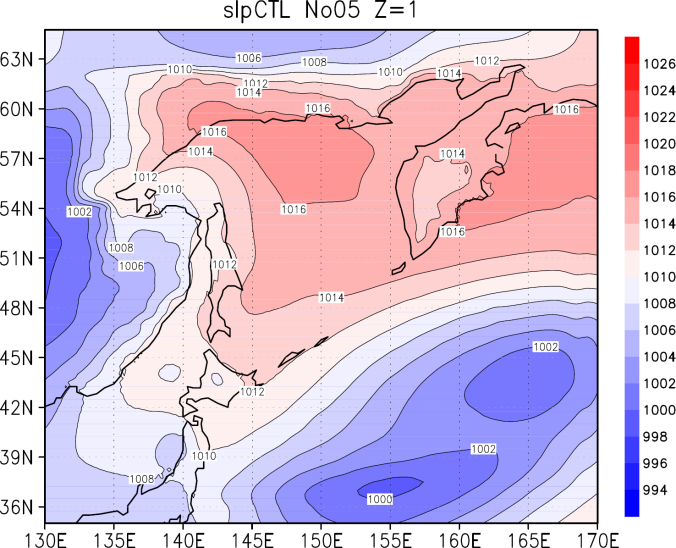 北
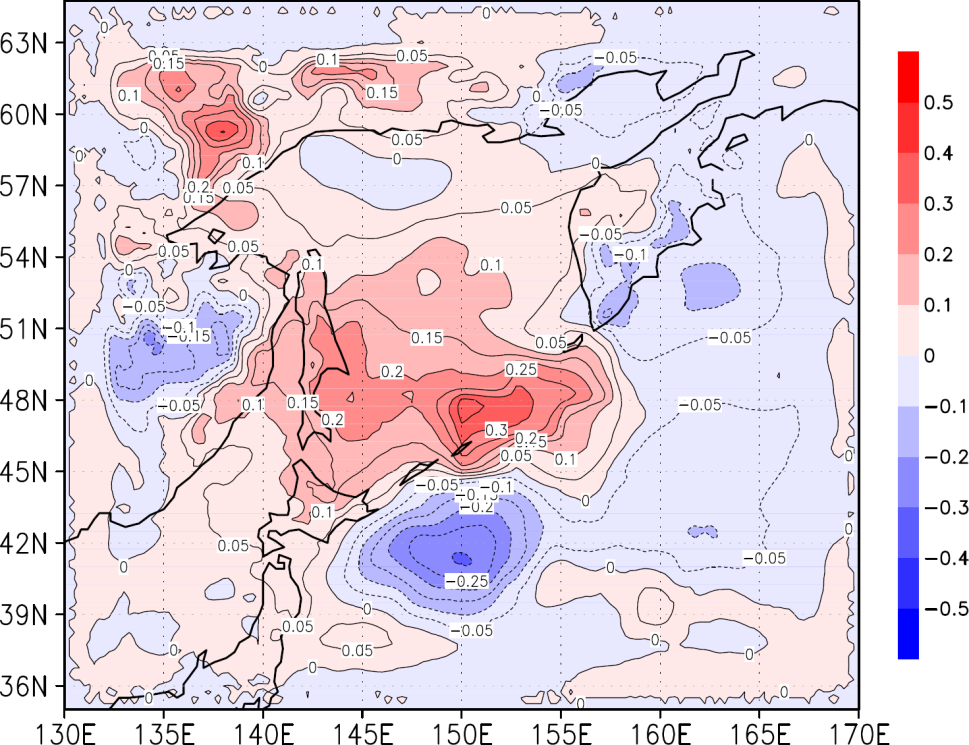 南
コンポジット図
海面気圧
(SST低下ラン－CTL)
モデル計算結果まとめ
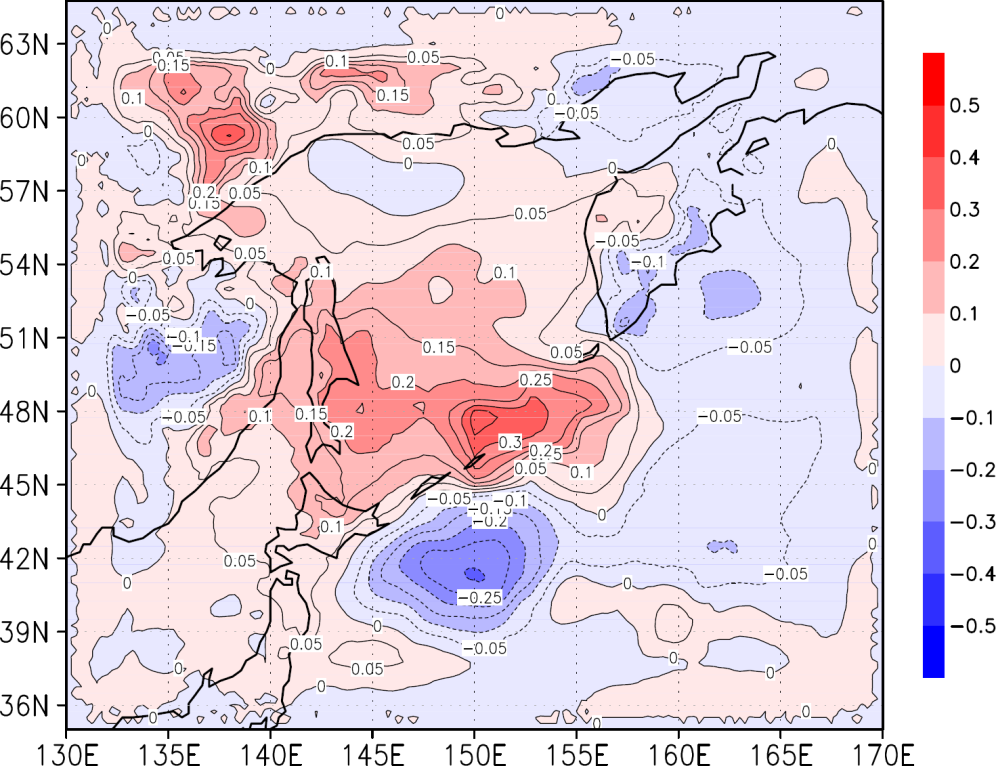 7月12日～14日
下層に低温偏差と強い冷却
　→　下層雲の増加によるもの
上層での下降流の強化が見られた
　→　対応するように高気圧偏差
　→　その南西に低気圧偏差

コンポジット解析でも同様な
高気圧偏差と低気圧偏差の波列
オホーツク海上に高気圧、その南に低気圧が存在する時
ブッソル海峡とその周辺の低いSSTが
その直上を高気圧化させ
南の低気圧を強化するように働く
参考文献
Nakamura. H, T. Fukamachi (2004) : Evolution and dynamics of summertime blocking  over the Far East and the associated surface Okhotsk high.
Q. J. R. Meteorol. Soc. , 130, 1213-1233

Tachibana. Y, T. Nakamura, H. Komiya, and M. Takahashi (2010) : Abrupt evolution of the summer Northern Hemisphere annular mode and its association with blocking.
J. Geophys. Res. , 115, D12125, 13 doi : 10.1029/2009JD012894 
Ogi. M, K. Yamazaki, and Y. Tachibana (2004) : The summertime annular mode in the Northern Hemisphere and its linkage to the winter mode.
J. Geophy. Res. , 109, D20114, doi : 10.1029/2004JD004514

Tachibana. Y, K. Iwamoto, and M. Ogi (2004): Abnormal meridional temperature gradient and its relation to the Okhotsk high.
 J. Meteor. Soc. Japan. , 86, 753-771

Koseki. S, T. Nakamura, H. Mitsudera, and Y. Wang (2012) : Modeling Low-Level Clouds over the Okhotsk Sea in Summer: Cloud Formation and Its Effect on the Okhotsk High. 
Journal of Geophysical Research-ATMOSPHERES. , 117, D05208, doi : 10.1029/2011JD016462

小木 雅世 : 海氷と流量の負の関係 －オホーツク海とアムール川から－気象研究ノ-ト   気象研究ノ-ト (214), pp. 119-127, 2007-08  
日本気象学会

同研究室M2、 西川はつみ さんの卒業研究
ご清聴
ありがとうございました
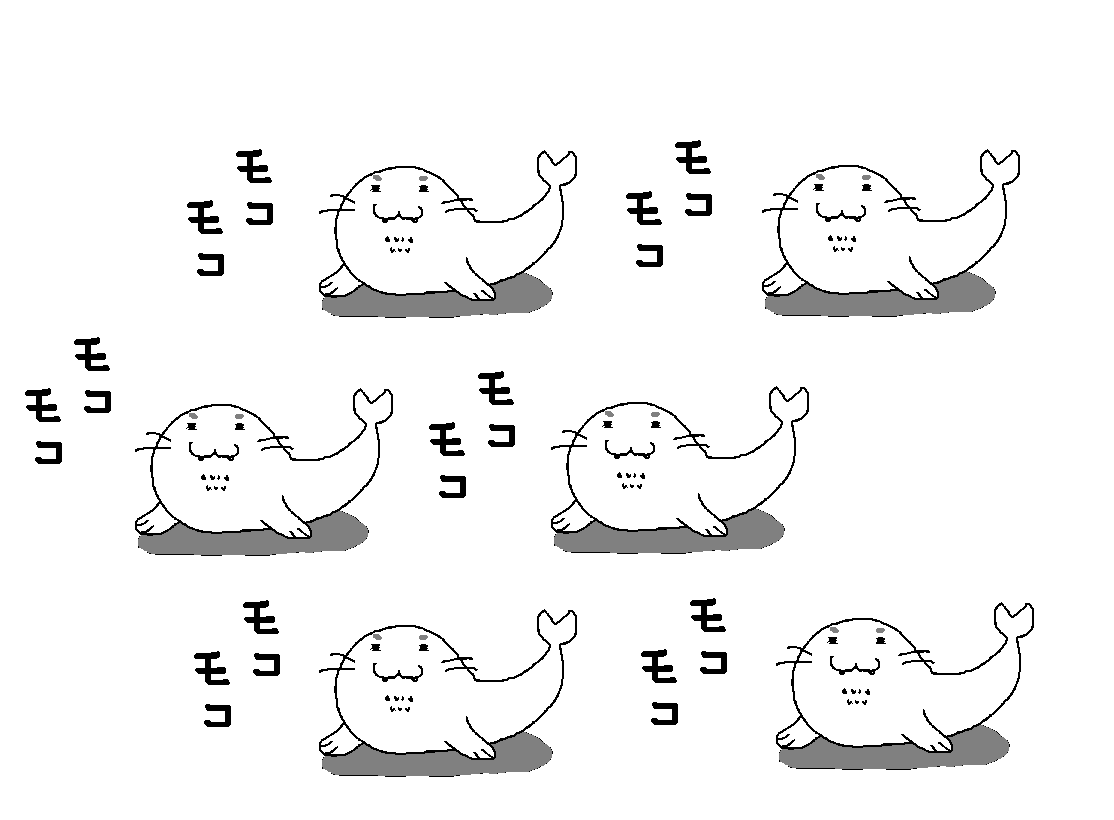 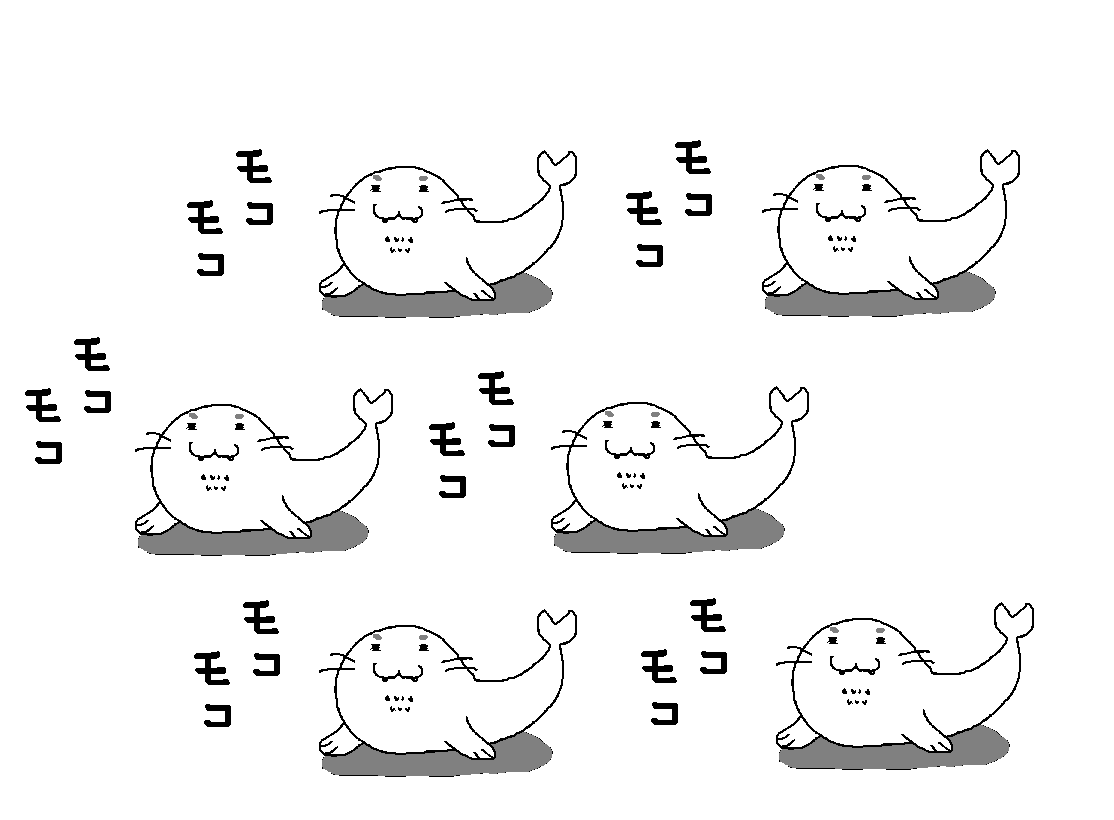 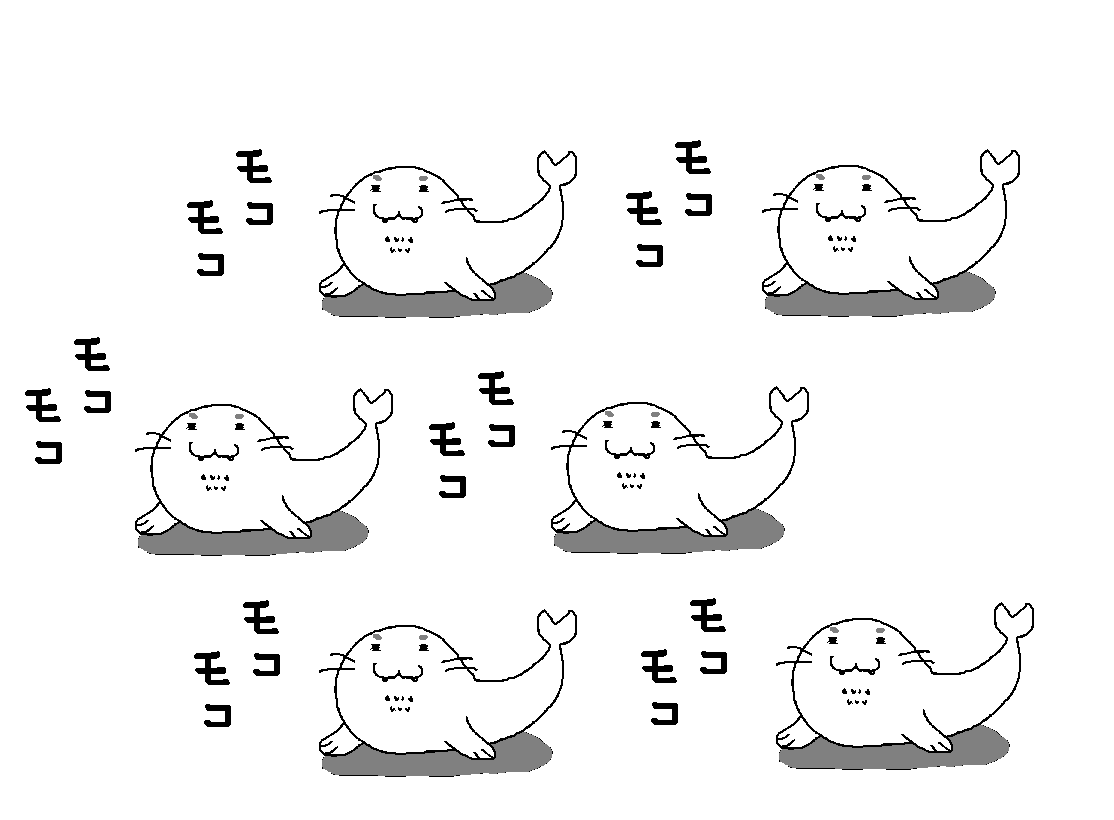 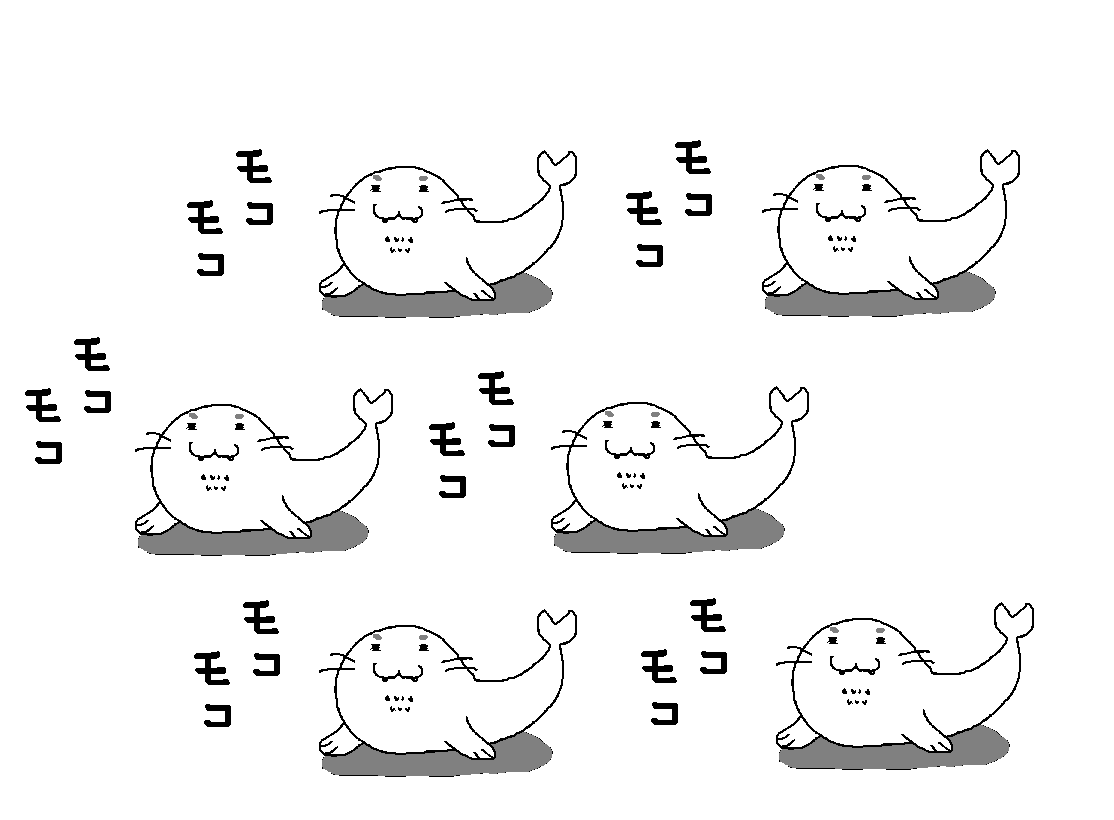 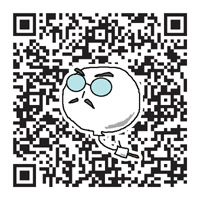 1998年7月11日～14日
下降流強化
雲頂冷却
下層雲・霧
ＣＴＬ
ＳＳＴ低下ラン
ブッソル海峡上の気温鉛直プロファイルの構造(観測値)
地上から3000mまでの平均気温との差
ブッソル海峡の
気温の特徴を
いう

そんで
風と混合比は
こうならないことも言う

んで、じゃぁ
なんでこうなったのだろう？
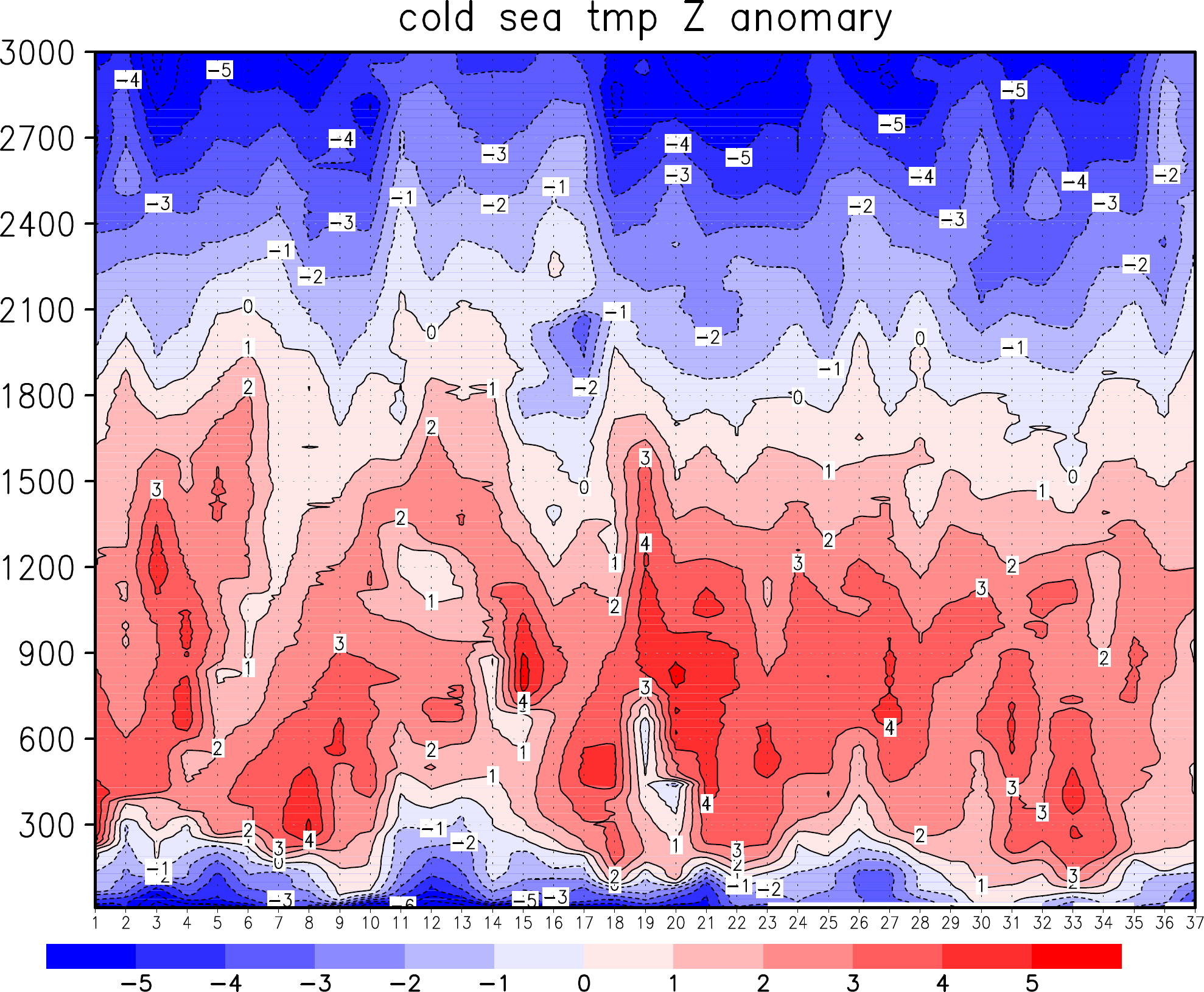 2006年、1998年合わせて
ブッソル海峡上の観測点は37点

シェードは、それぞれの
観測点にて気温から、
地上～3000mまでの
平均気温を引いた値(℃)

各観測点でどの高度の
気温が低いか、高いかを
表す
2006年　8月
1998年　7月
高度(m)
ブッソル海峡では
鉛直方向に低温・高温・低温の
気温プロファイルが維持されている
再現実験２　ブッソル海峡上の気温
ブッソル海峡上の気温偏差(観測値)
ブッソル海峡上の気温偏差(モデル)
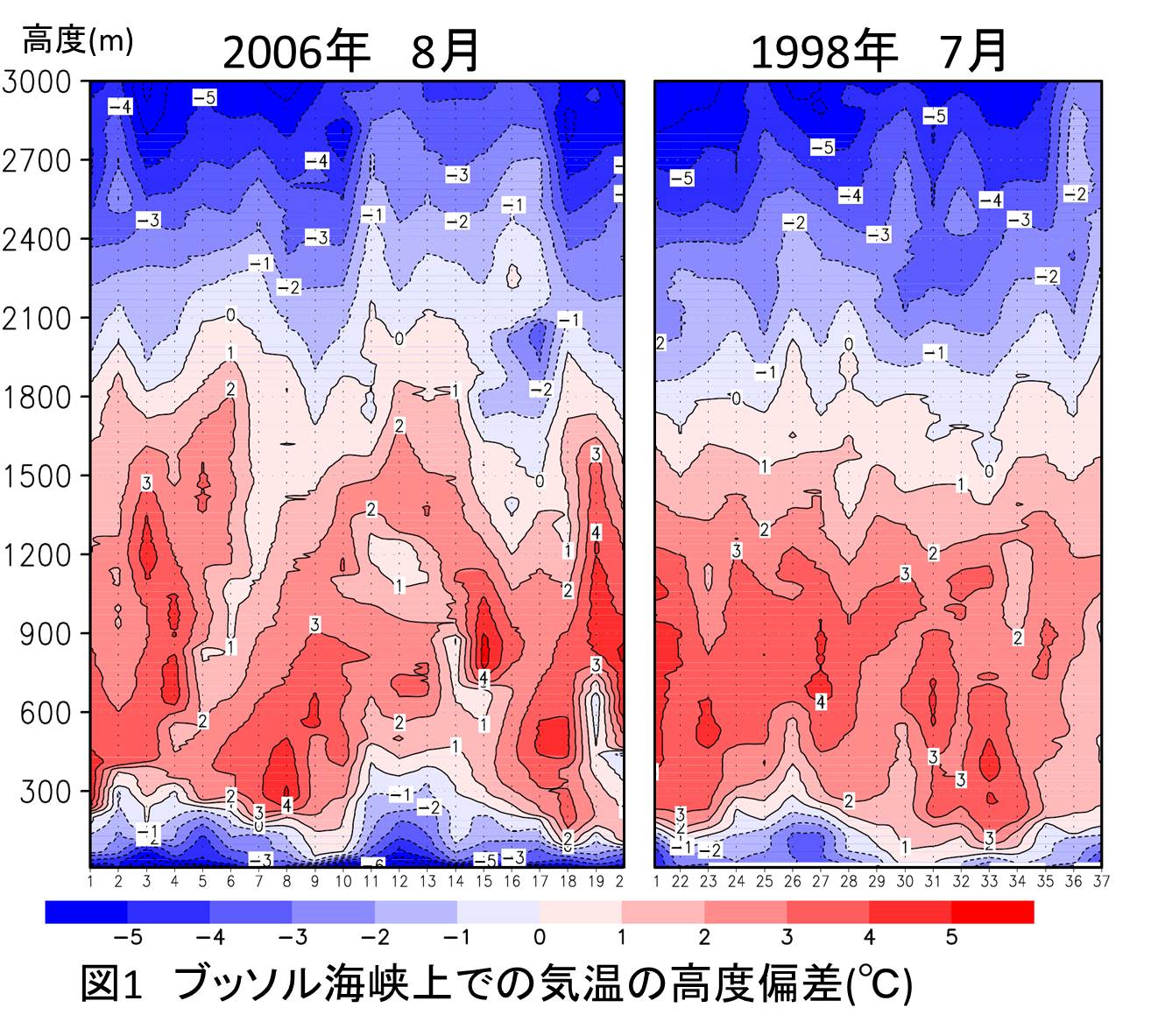 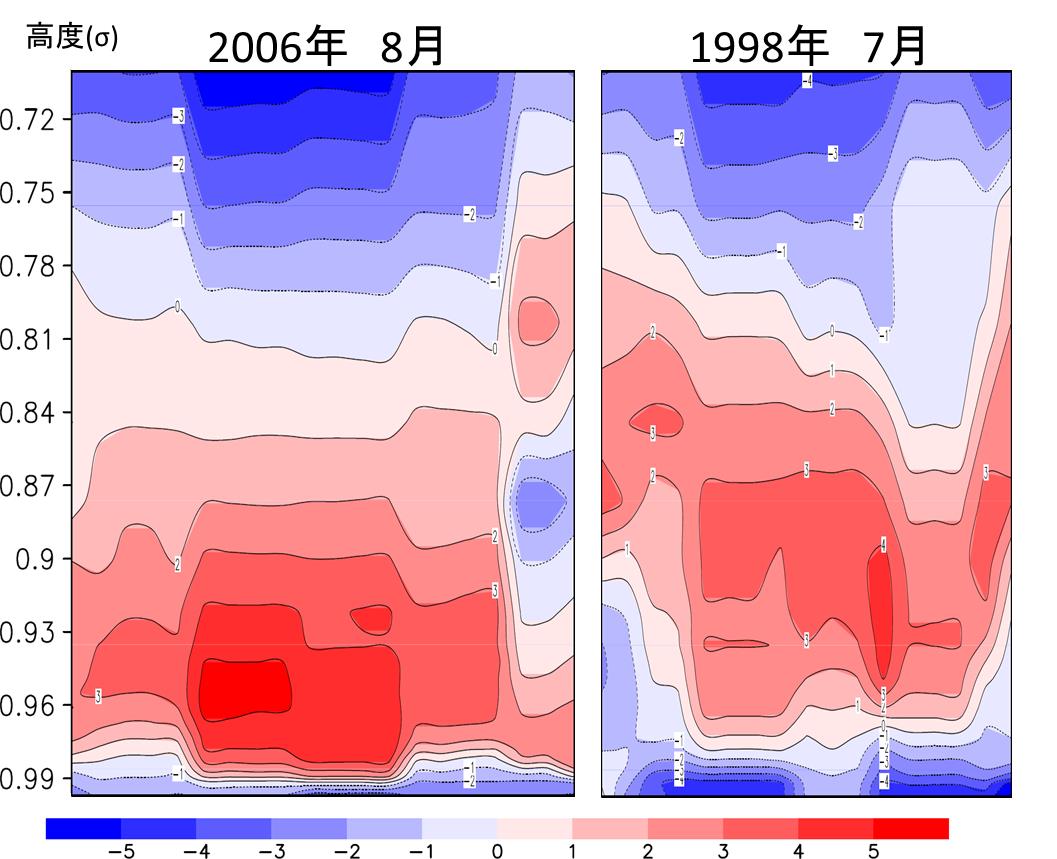 SST(℃)
SST(℃)
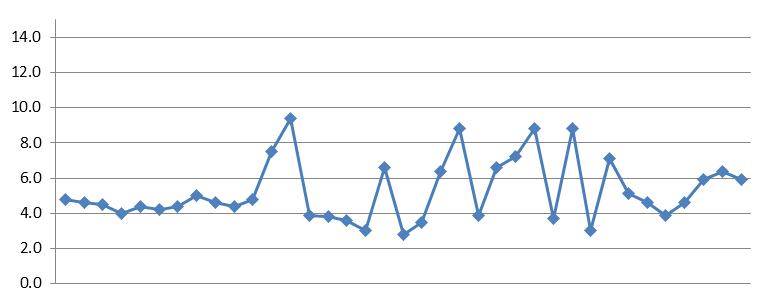 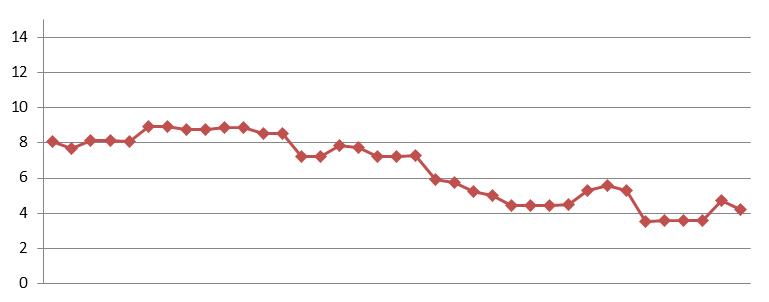 それぞれの観測点にいちばん近いグリッドのSST
それぞれの観測点のSST (観測値)
本研究ではSST低下ランが
現実の大気をよく表しているとする
下層の冷たいのは
SSTによる冷却でイイとして

じゃぁ、上空で暖かいのは？
下降流の可能性
2006年8月20日00:00
高度
(m)
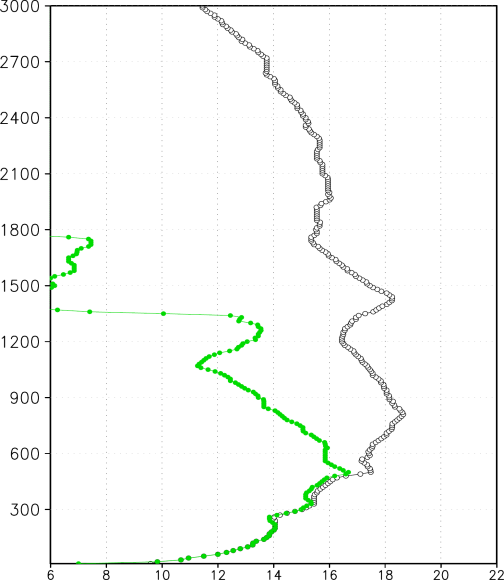 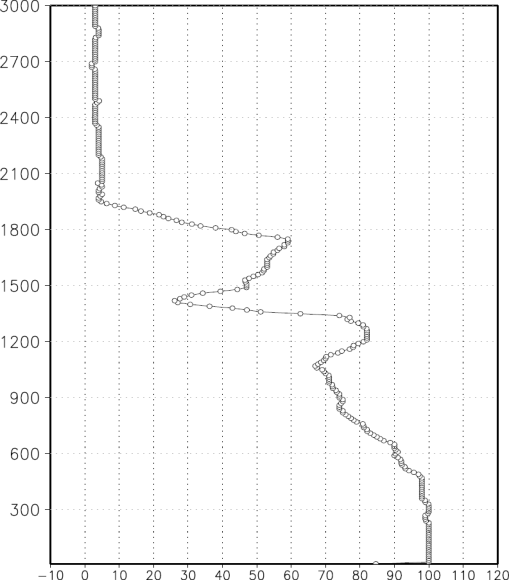 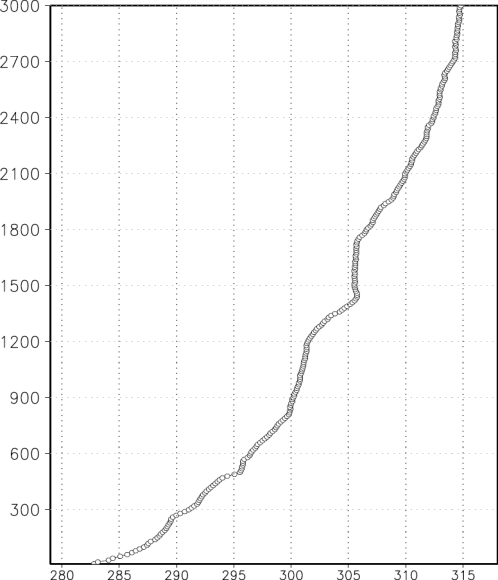 混合層
高温
乾燥
気温・露点(℃)
相対湿度(%)
温位(K)
1998年7月14日18:00
高度
(m)
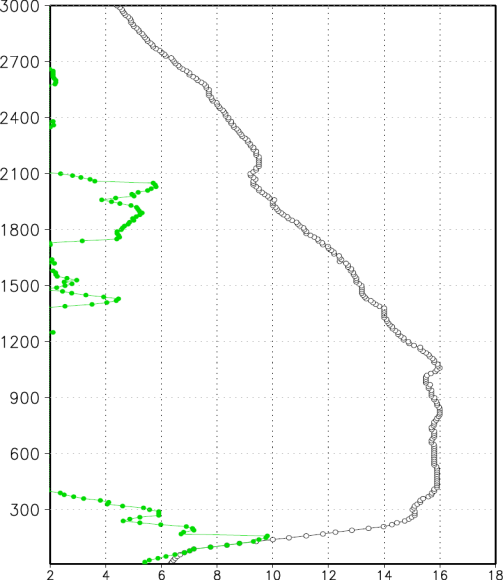 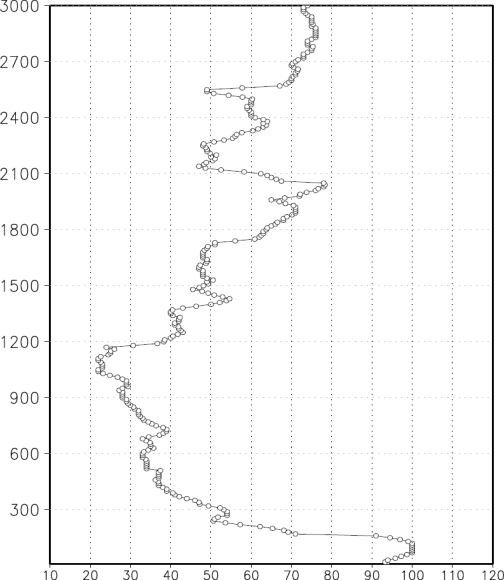 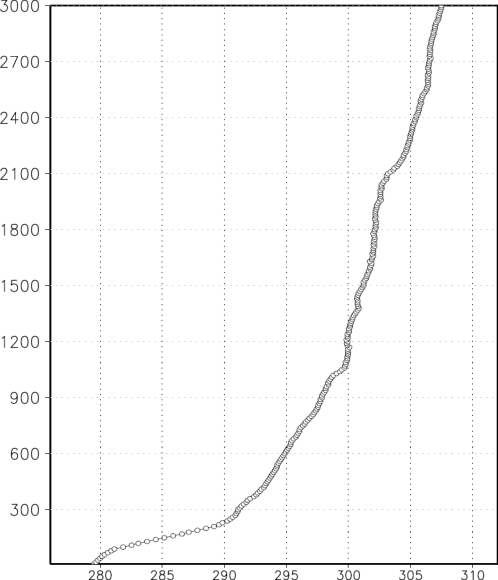 温位
湿度
気温
混合層
乾燥
高温
気温・露点(℃)
相対湿度(%)
温位(K)
時系列断面の図の最初なので
じっくり説明

特徴的な現象
２つについて
述べる


これは
SST低下領域に
おける
SST低下ラン-CTL
SST低下の影響を
ダイレクトに受けているハズ
時系列高度断面
1998年7月
SST低下領域の
平均気温プロファイル時系列偏差
気温　SST低下ランーCTL
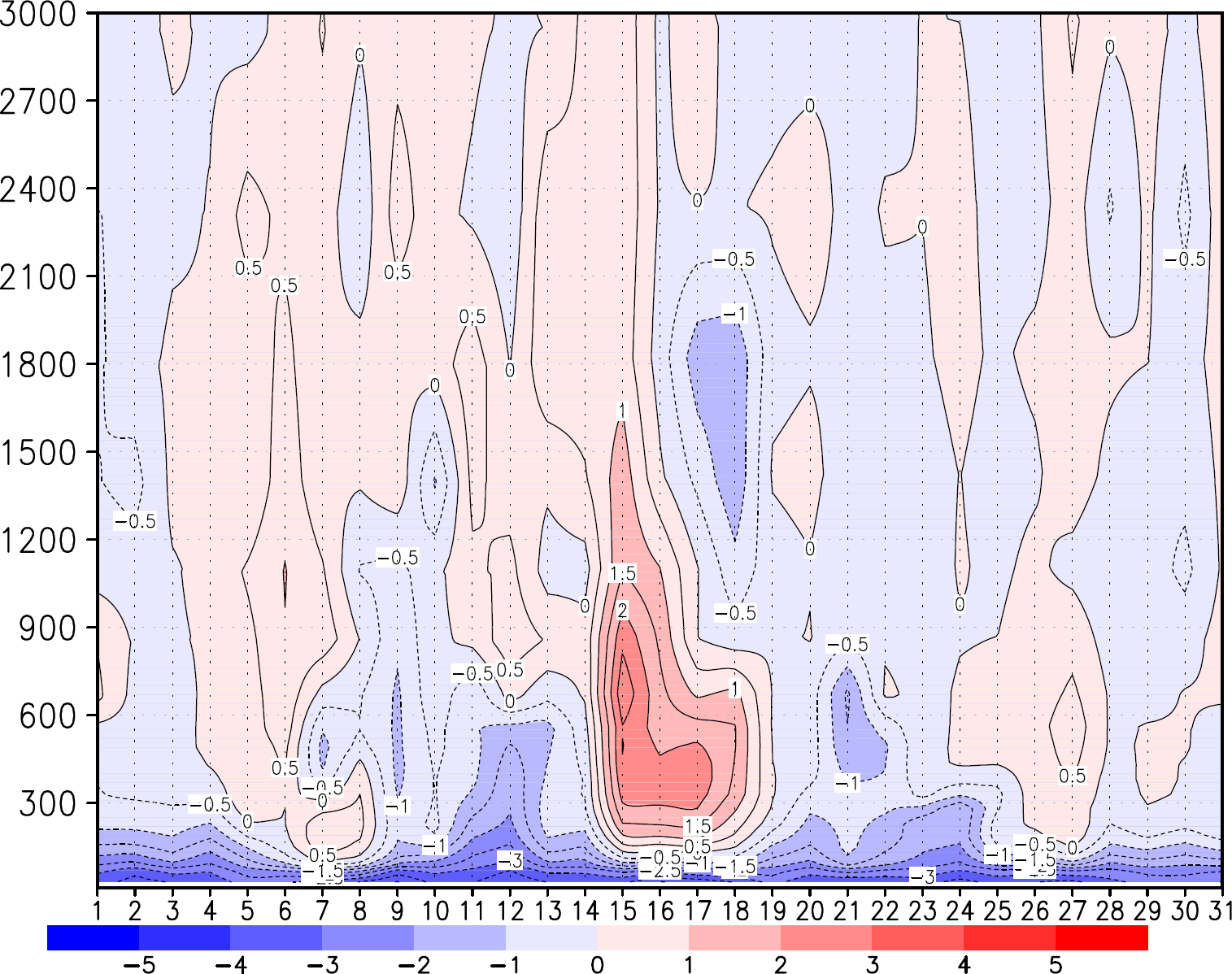 高度(m)
7月15日
　　　～18日
7月11日
         ～14日
時間(日)
海面気圧(SST低下ラン－CTL)
1998年7月11日～14日
高気圧偏差に
ともなって
風下に低気圧偏差が発生

まるで波動

しかも、次第に
強まっていく


SSTを下げた場所の上で高気圧気味になっている
11日
12日
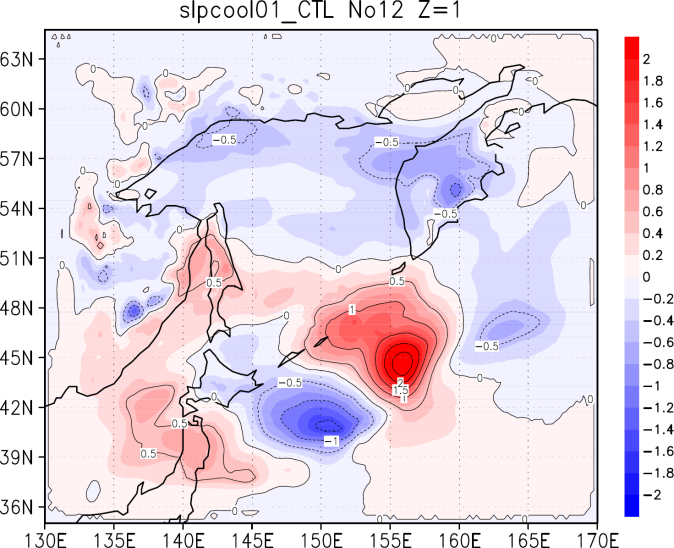 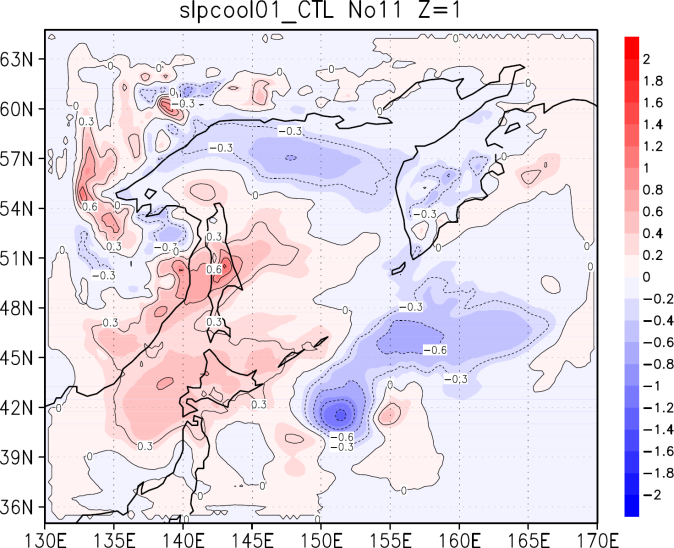 鉛直流(SST低下ラン－CTL)
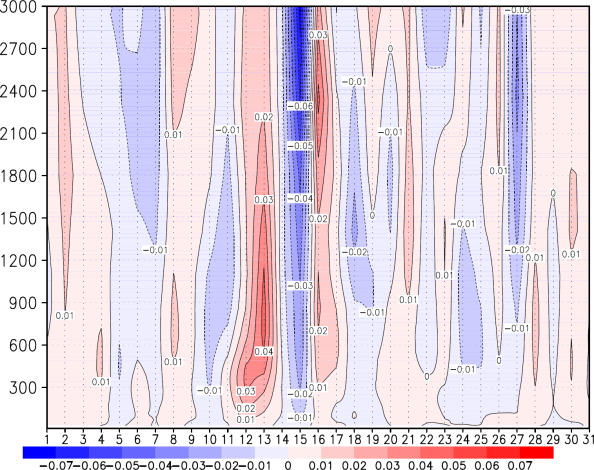 13日
14日
SST低下
　→　下層雲が増加
　→　雲頂冷却
　→　大きな冷却
　→　その上で下降流強化
　→　高気圧偏差

　→　その南西に
　　　　低気圧偏差
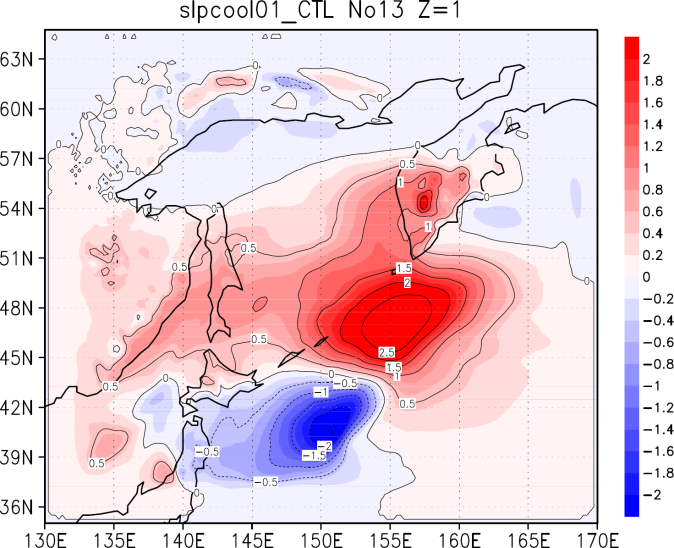 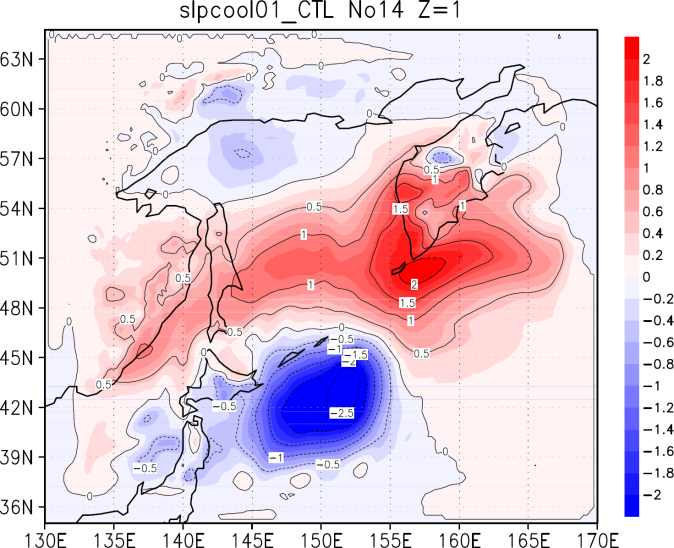 海面気圧(SST低下ラン－CTL)
1998年7月15日～18日
15日
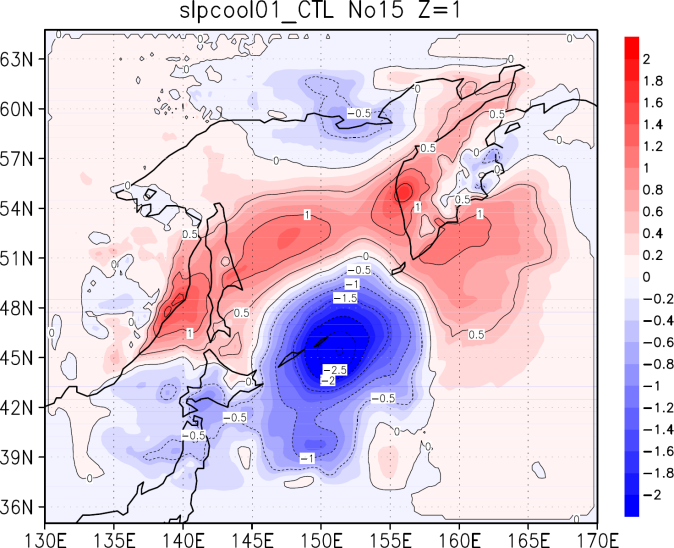 気温(SST低下ラン－CTL)
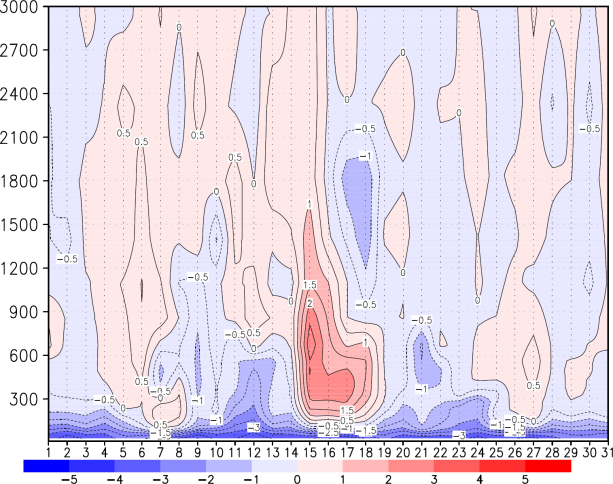 14日
0.96σ面気温(SST低下ラン－CTL)
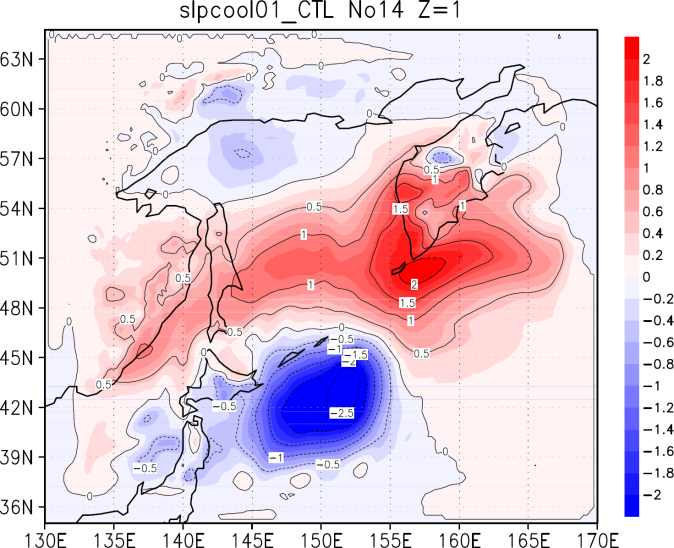 14日
15日
低気圧偏差の
　東側では高温偏差
　西側では低温偏差

15日からの高温偏差は
SST低下領域に
低気圧偏差による
温度移流があった？
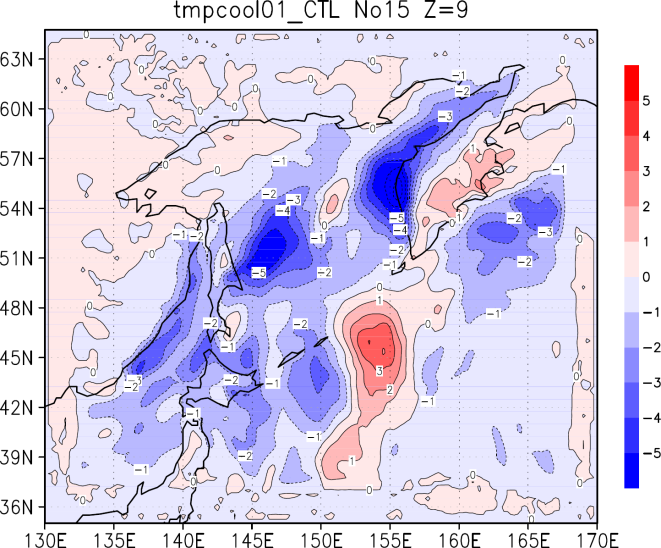 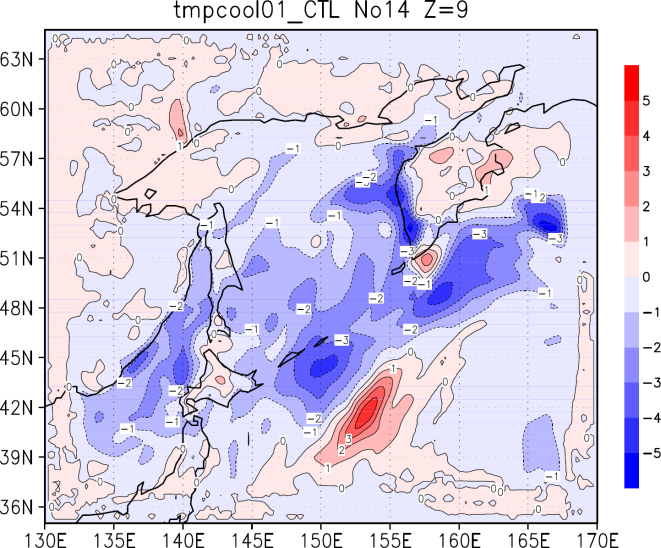 SST低下領域
と
その南
の
ここに　傾圧の図・・・　　
　気圧偏差も出しておく

うにょーん・・・
なぜ低気圧偏差ができたのか その②
色：海面気圧
　　(SST低下ラン－CTL)
　7月13日
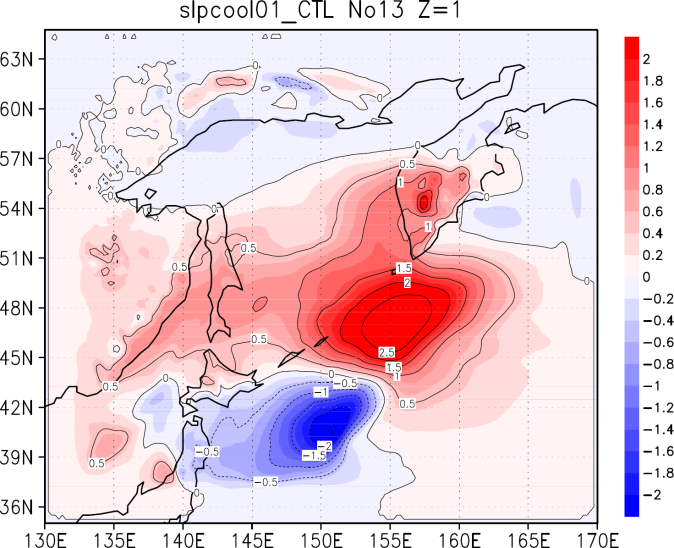 緑太線の高度断面(0.3σまで)
温位 SST低下ラン
風速 断面に沿う成分
SST低下ラン
風速 断面に沿う成分
CTL
高
度
(σ)
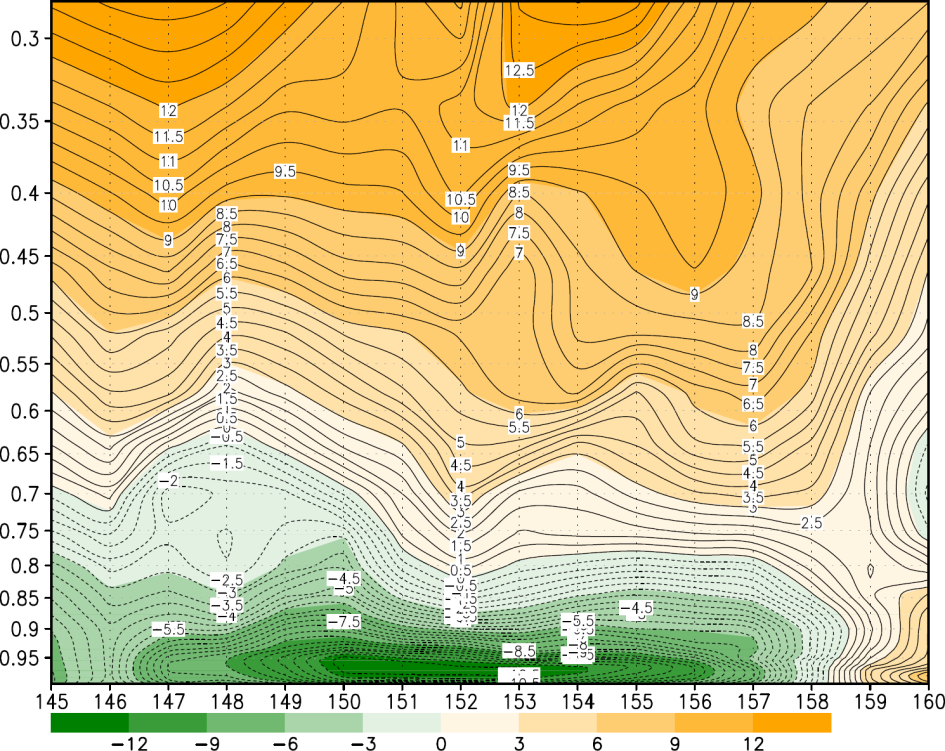 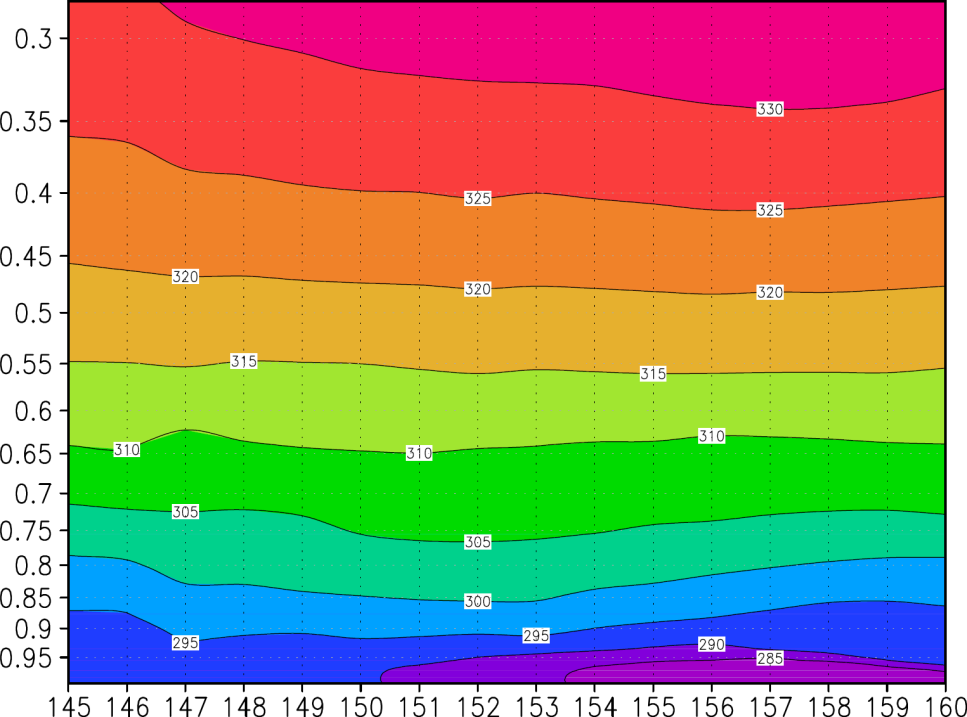 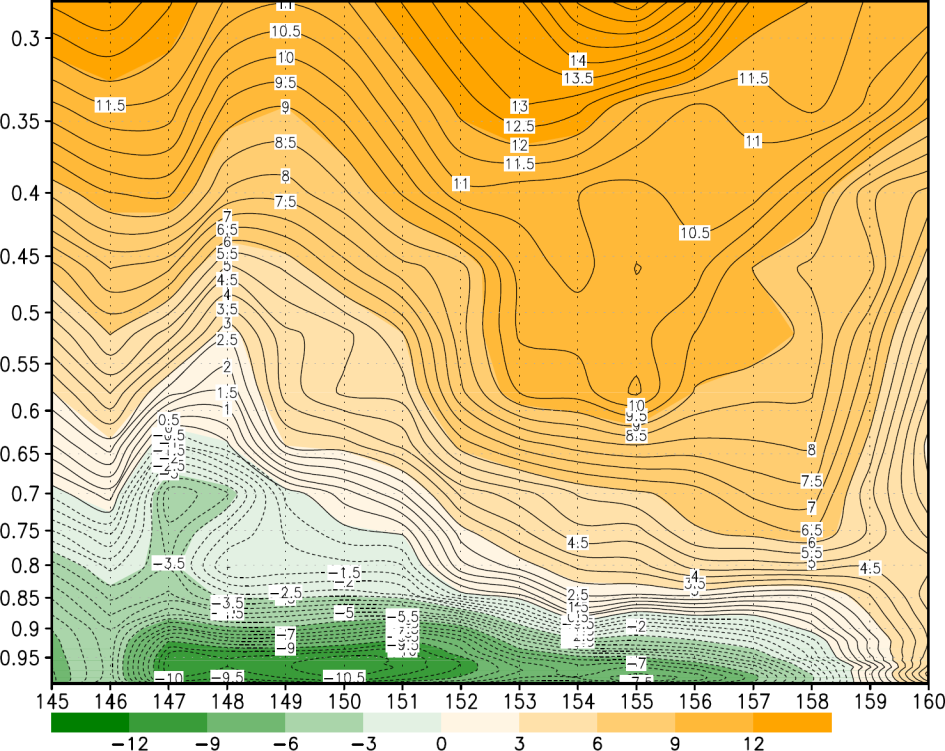 経度
2003年7月を見てみよう
オホーツク海高気圧が
すごかった年です

冷夏で有名な年です
これSST低下ランのmon_ave
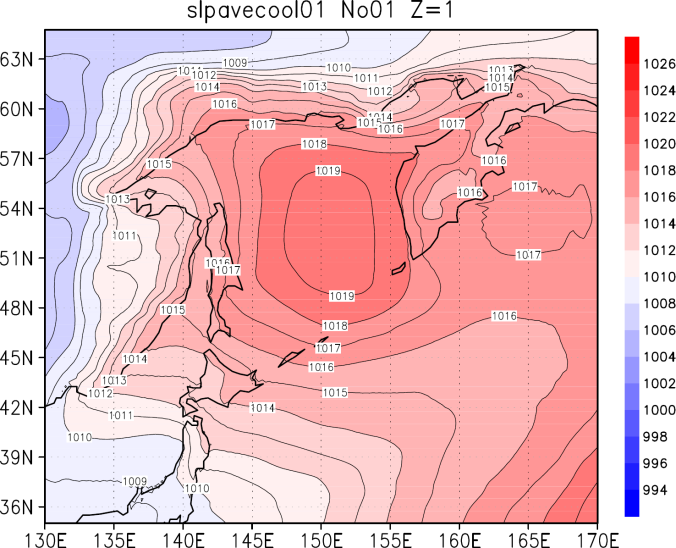 OHindex
147.5E～157.5E
55N～57.5N
の範囲の850hPaジオポテンシャル高度
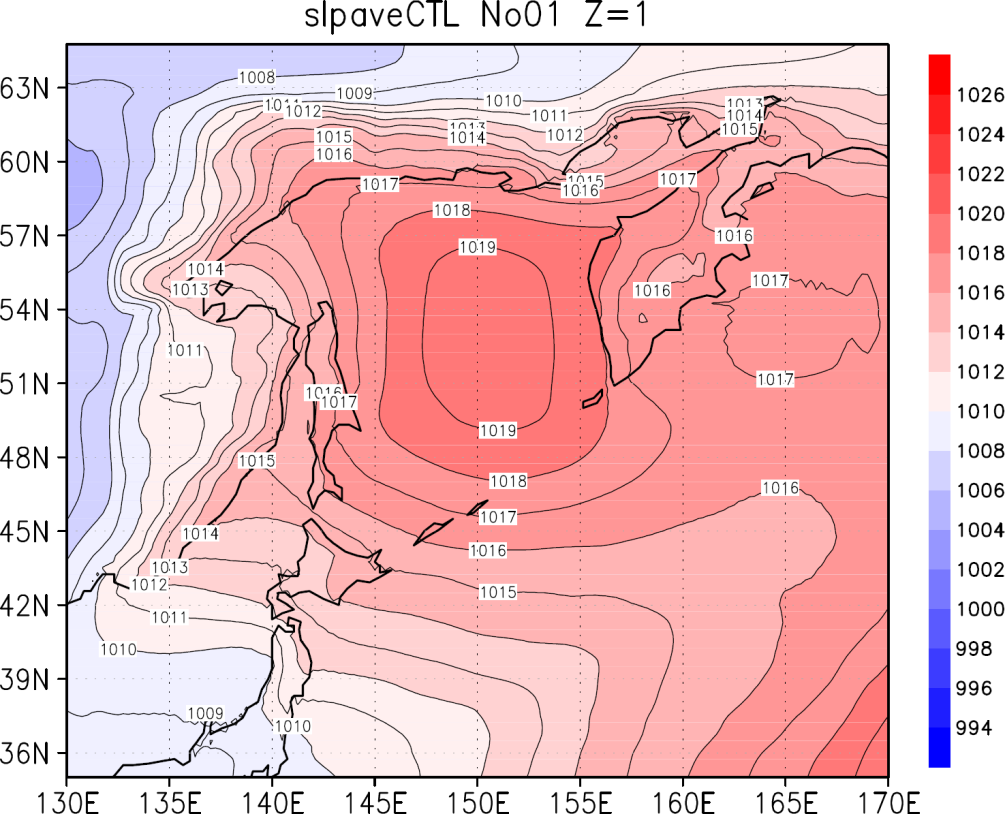 7月のオホーツク海高気圧index
これJRA25のmon_ave
２００３年
2003年7月
1か月平均SLP

すごい
オホーツク海
高気圧！
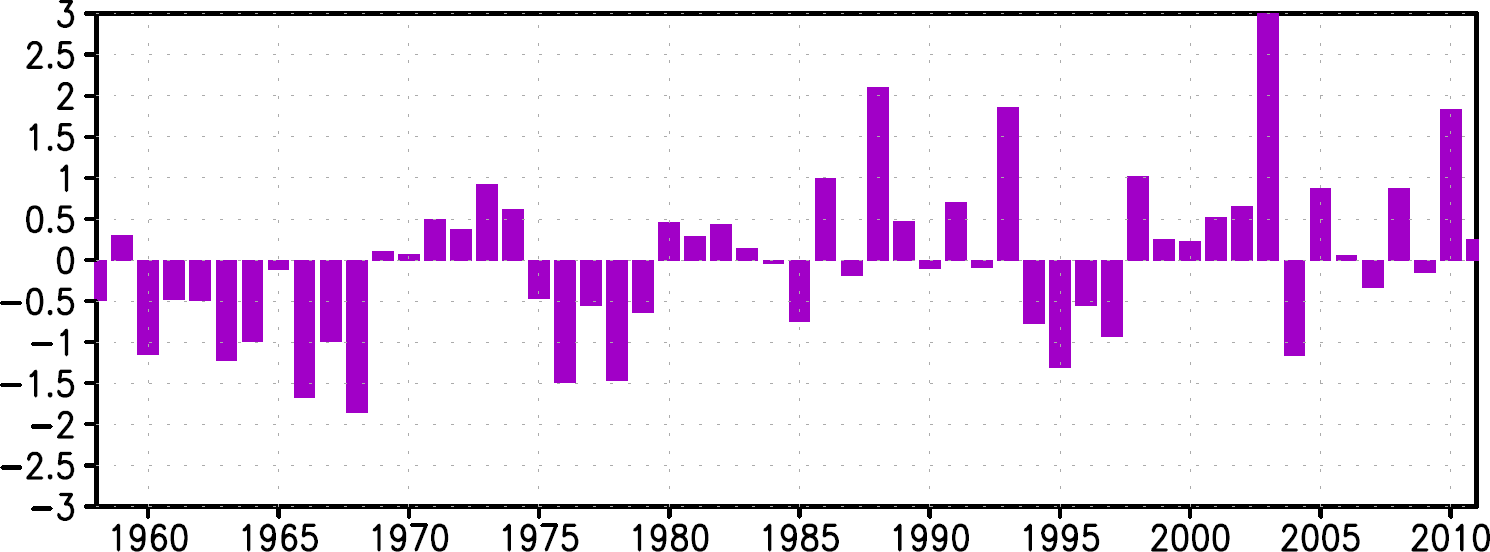 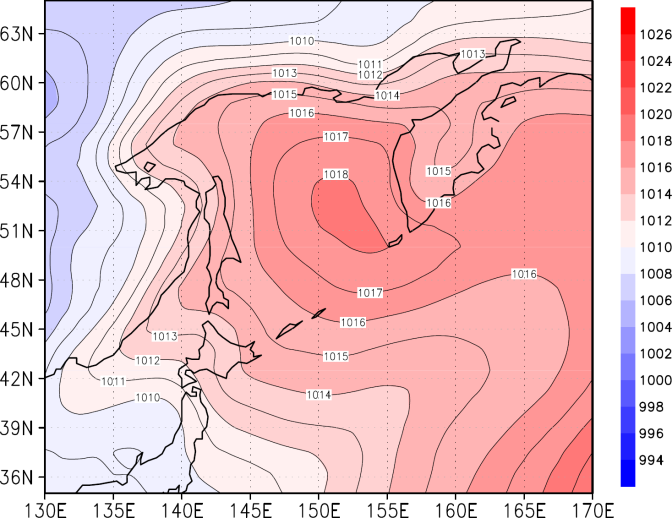 Tachibana et al. (2004) をもとに作成
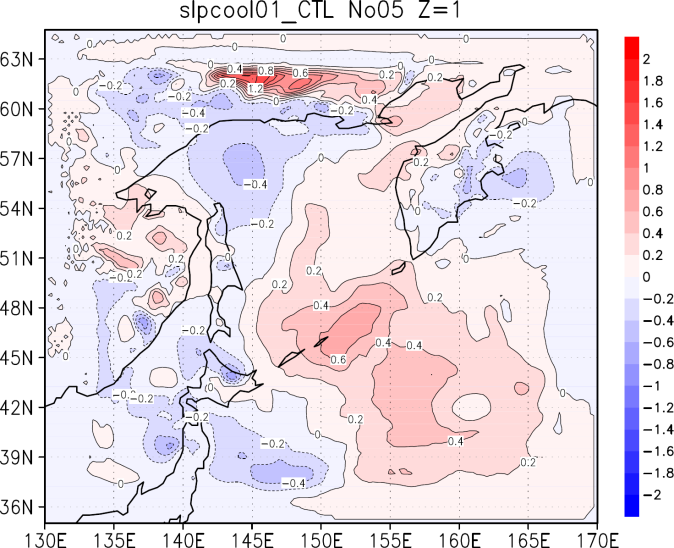 2003年7月を見てみよう
北東風が見られた日

例 2003年7月5日
４日　５日
１４日　１５日
２６日

あたりかな？
海面気圧
(SST低下ラン－CTL)
色：気温(surface)
　　(SST低下ラン－CTL)
ベクトル：水平風
　　　　　　(SST低下ラン)
海面気圧(CTL)
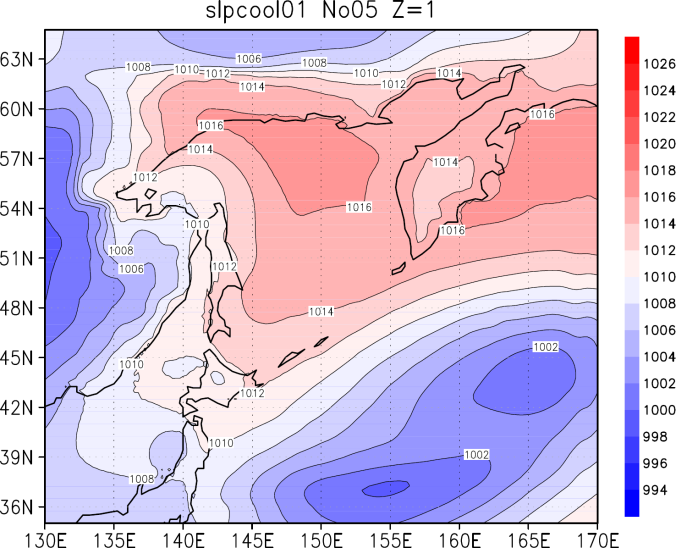 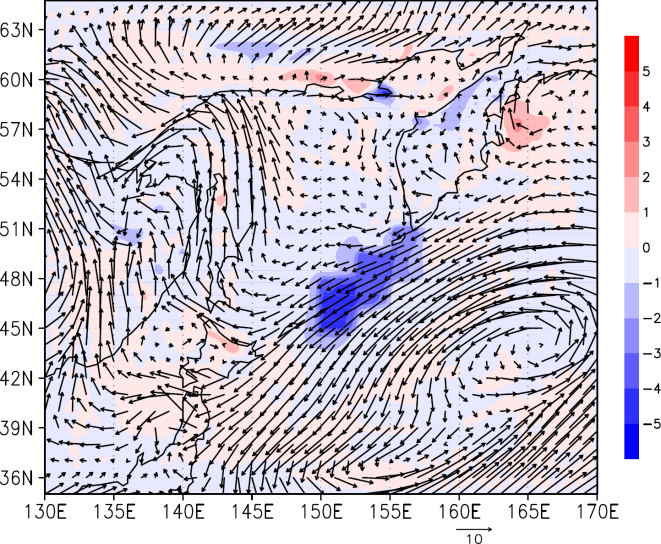 2003年7月を見てみよう
北東風が見られた日
でも低気圧偏差なし
例 2003年7月6日
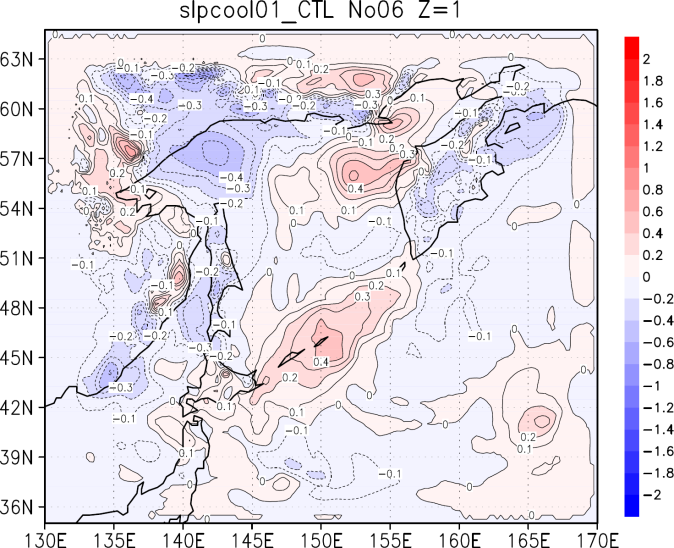 さっきの翌日
海面気圧
(SST低下ラン－CTL)
色：気温(surface)
　　(SST低下ラン－CTL)
ベクトル：水平風
　　　　　　(SST低下ラン)
海面気圧(CTL)
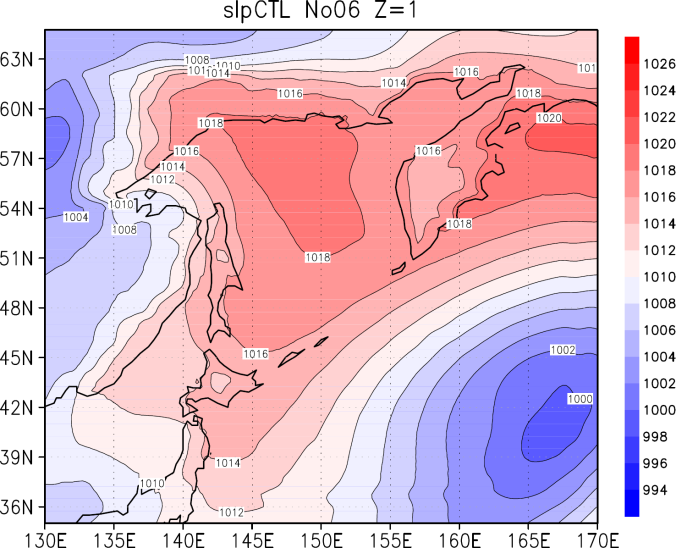 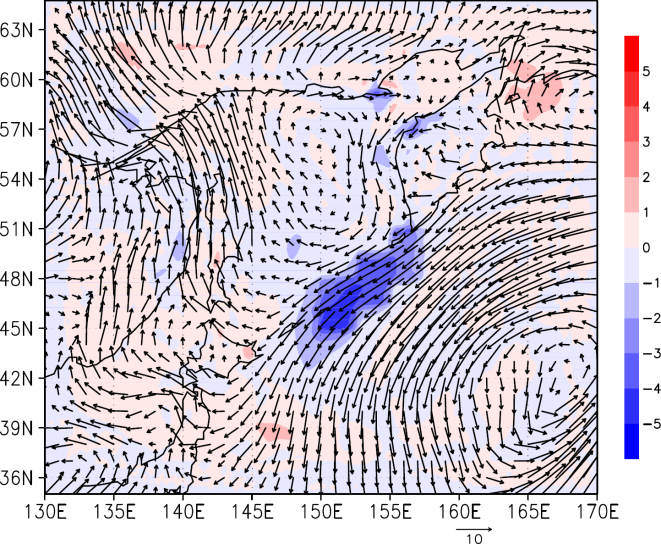 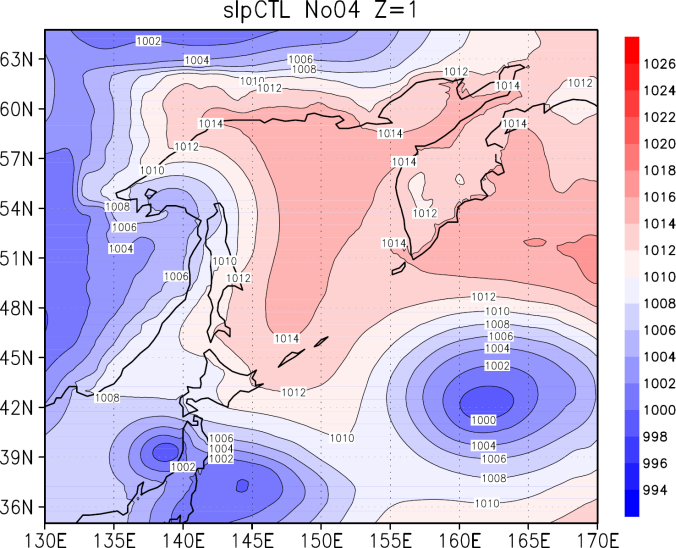 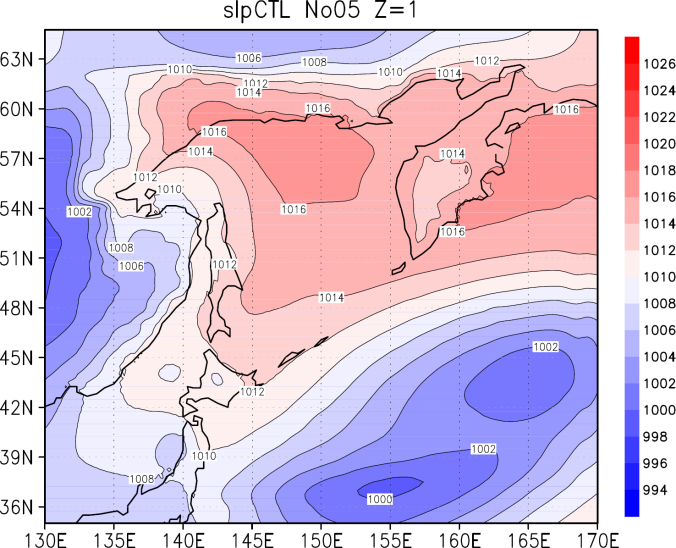 2003年7月で下図のような
高気圧偏差と
低気圧偏差の
カップルができていた日

の 海面気圧(CTL)
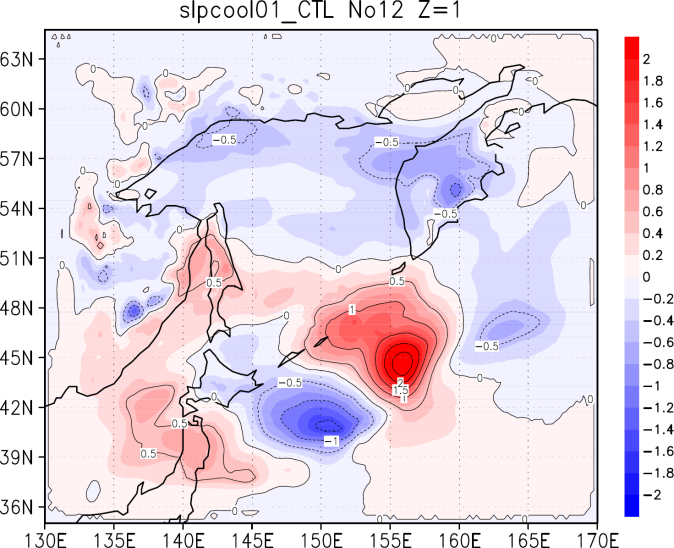 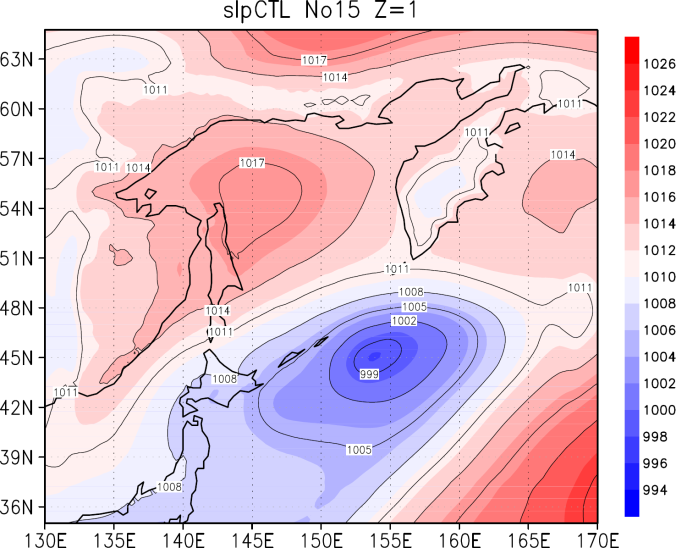 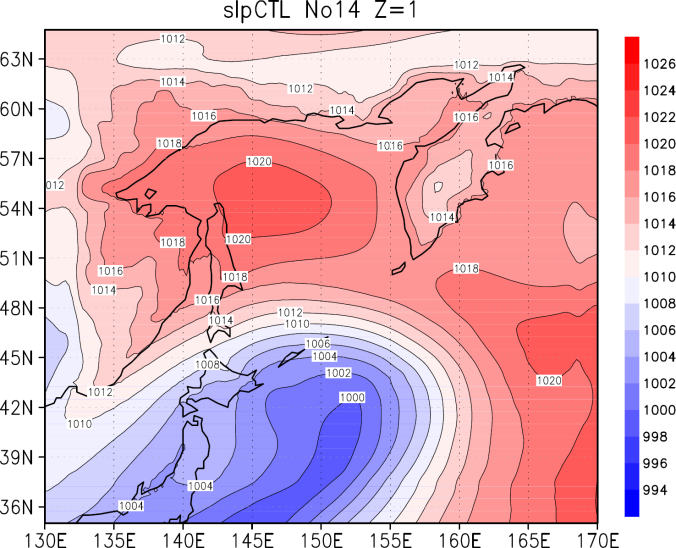 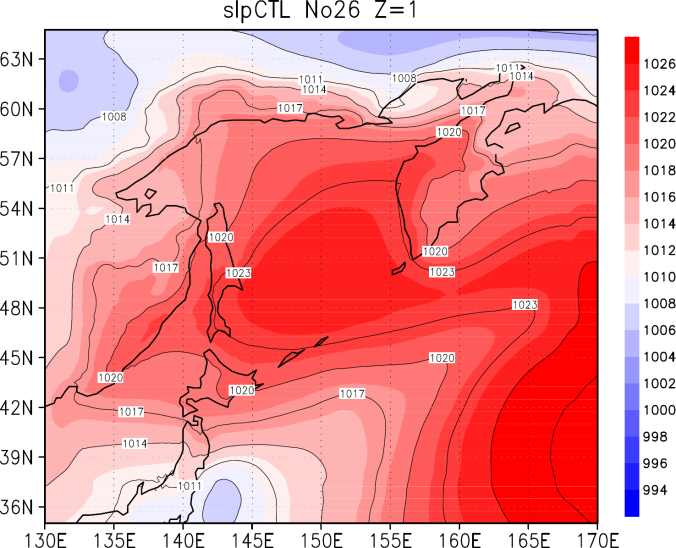 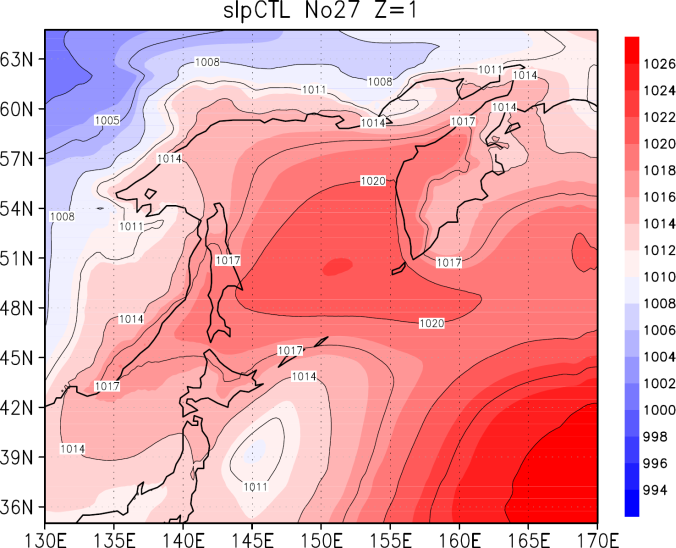 高・低のカップルの例
1998年7月12日
１７日
１６日
１８日
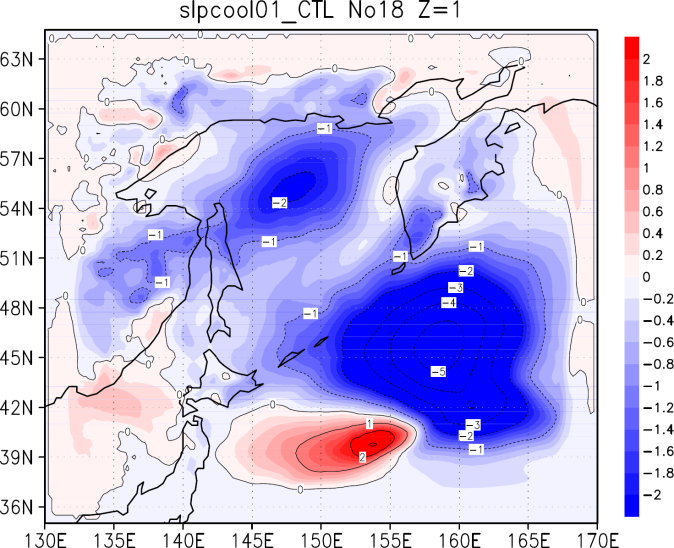 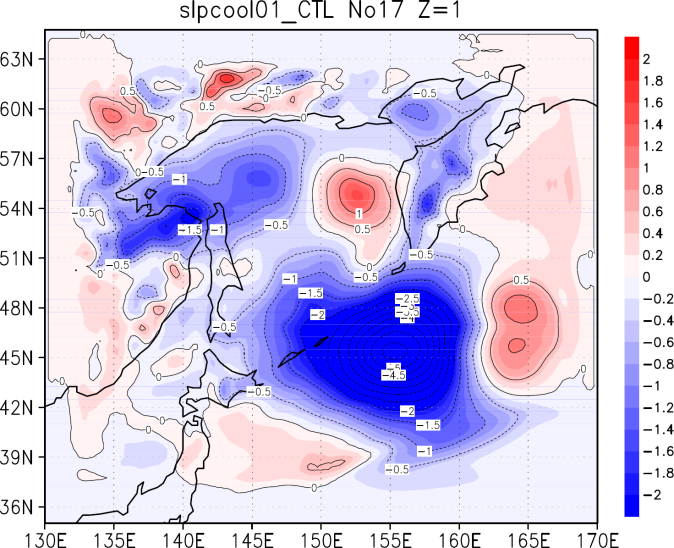 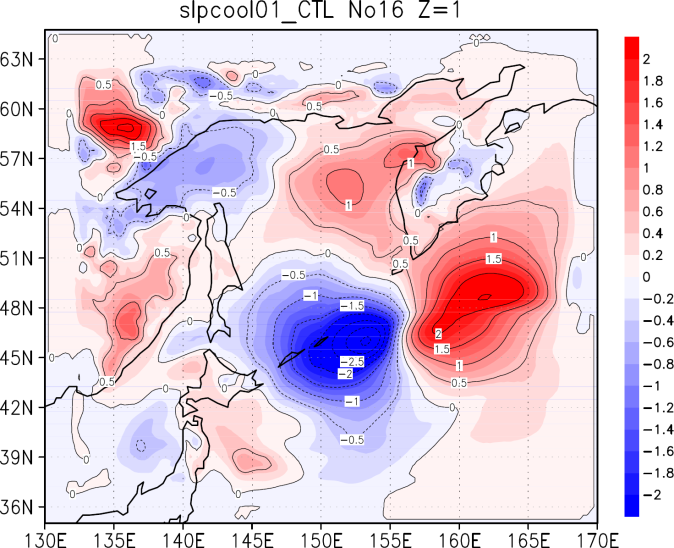 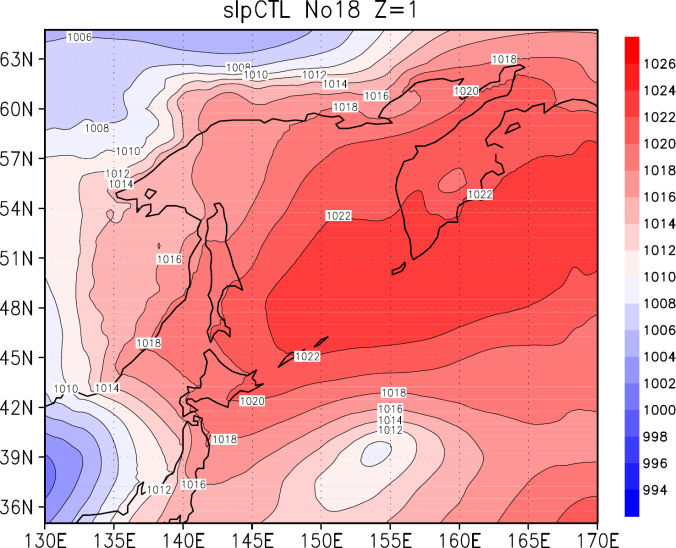 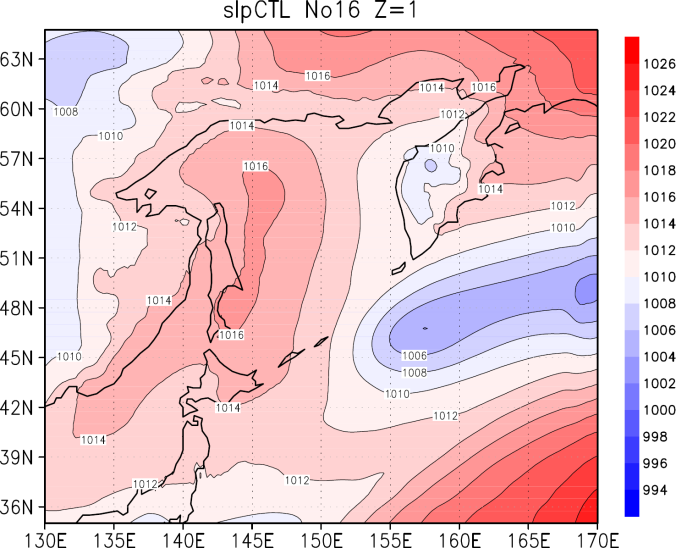 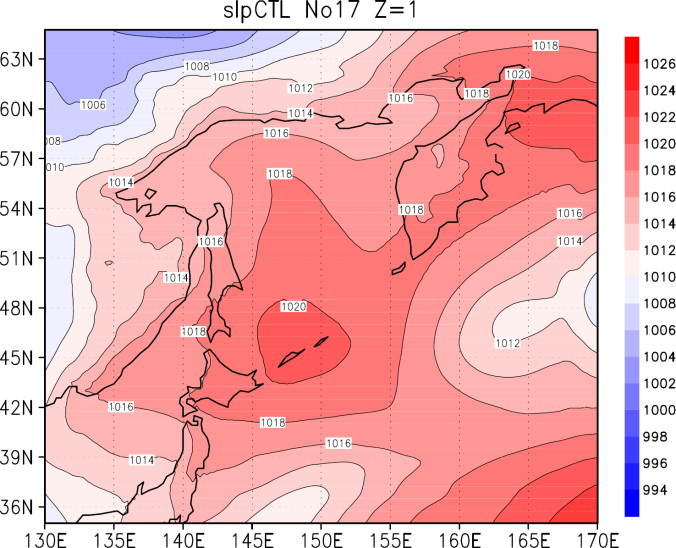 ブッソル海峡のSST
SST(℃)
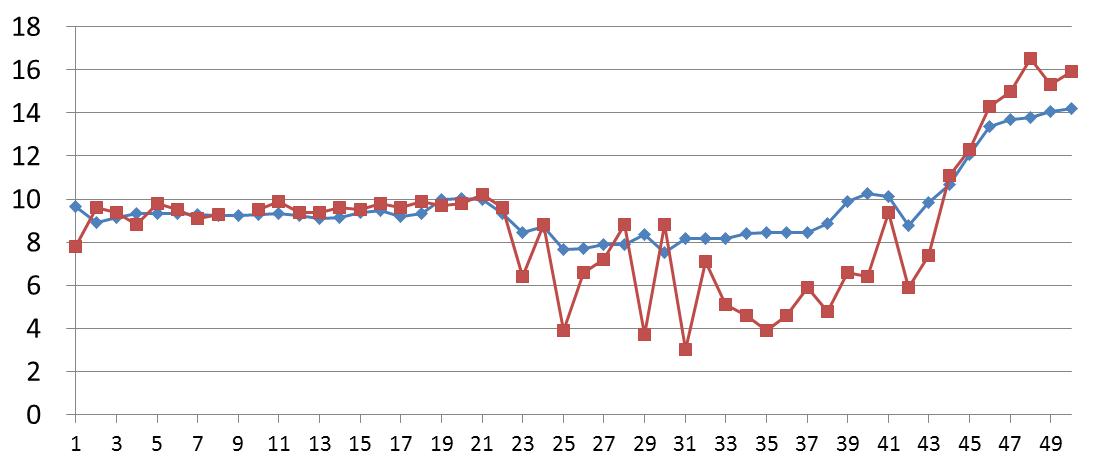 SST　赤　クロモフ観測値

　　　青　OISST　daily
(観測値と一番近いグリッド)
( 0.25°格子 )
1998年
放球番号
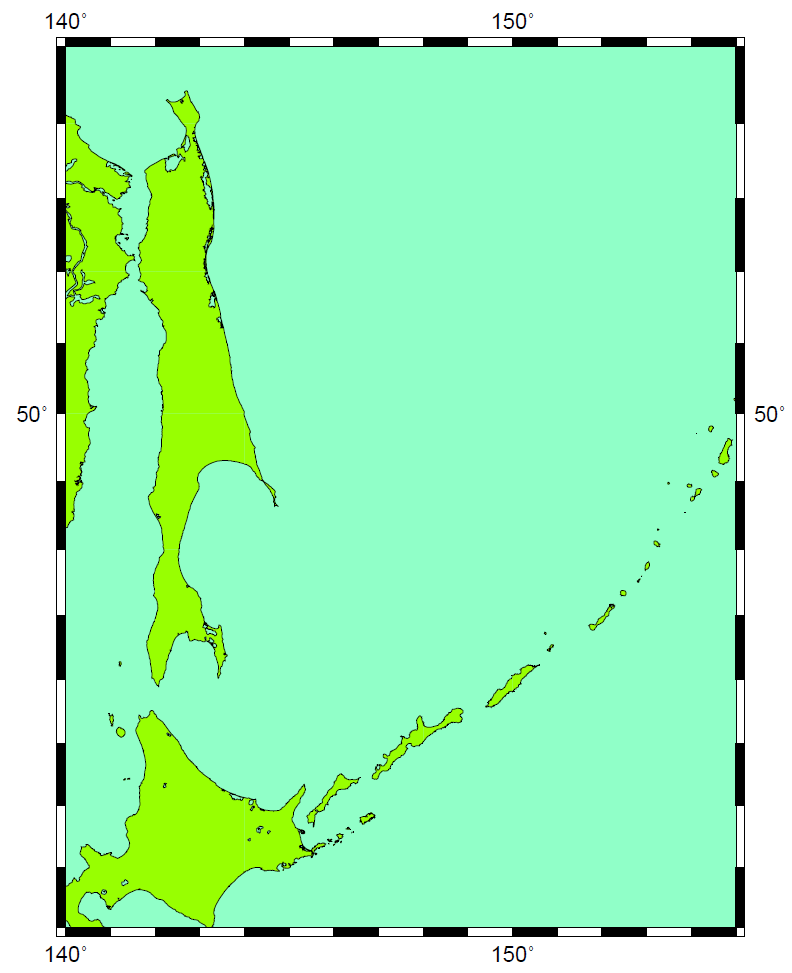 12時間間隔
6時間間隔
SST(℃)
平均6℃
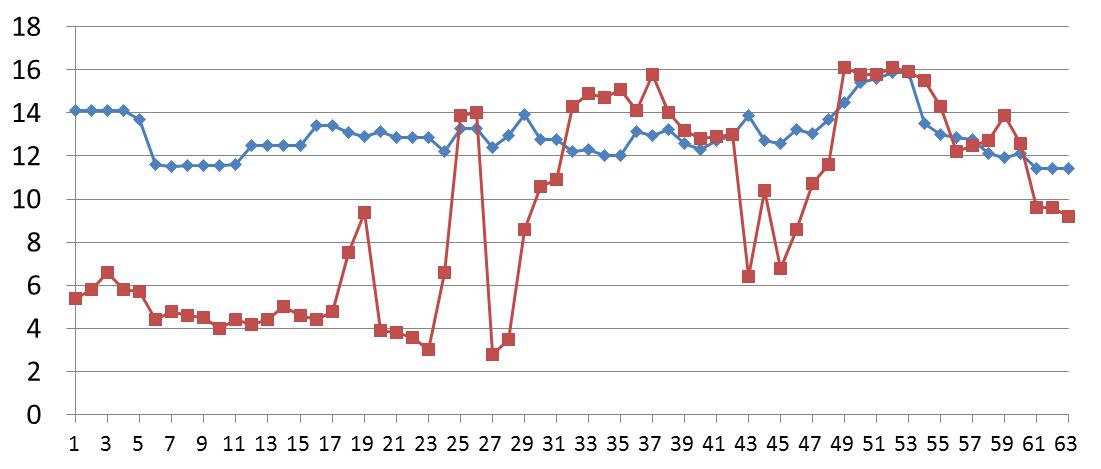 2006年
平均5℃
ブッソル海峡
放球番号
6時間間隔
上空3000mまでの気温の鉛直プロファイル
(ラジオゾンデより)　枠線内はブッソル海峡上
アニメーションは切って！！

図が見えるように！

オーバーラップはさける！！！

ゾンデのデータなのに3000mまでしかだしていない
下層に注目していることを言うといいかも。

データ自体は20000mくらいまであんだし
1998年　7月
高度(m)
2006年　8月
高度(m)
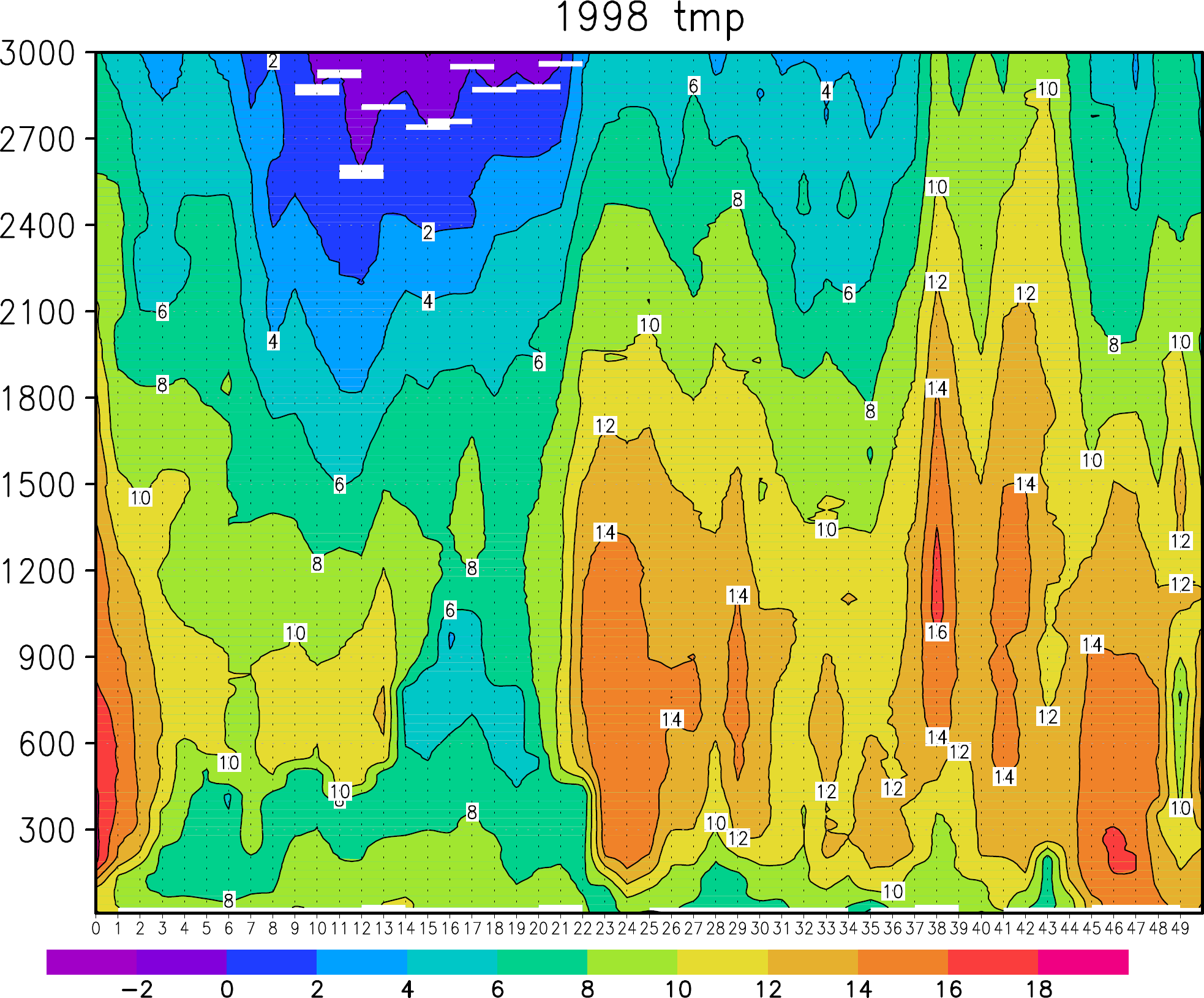 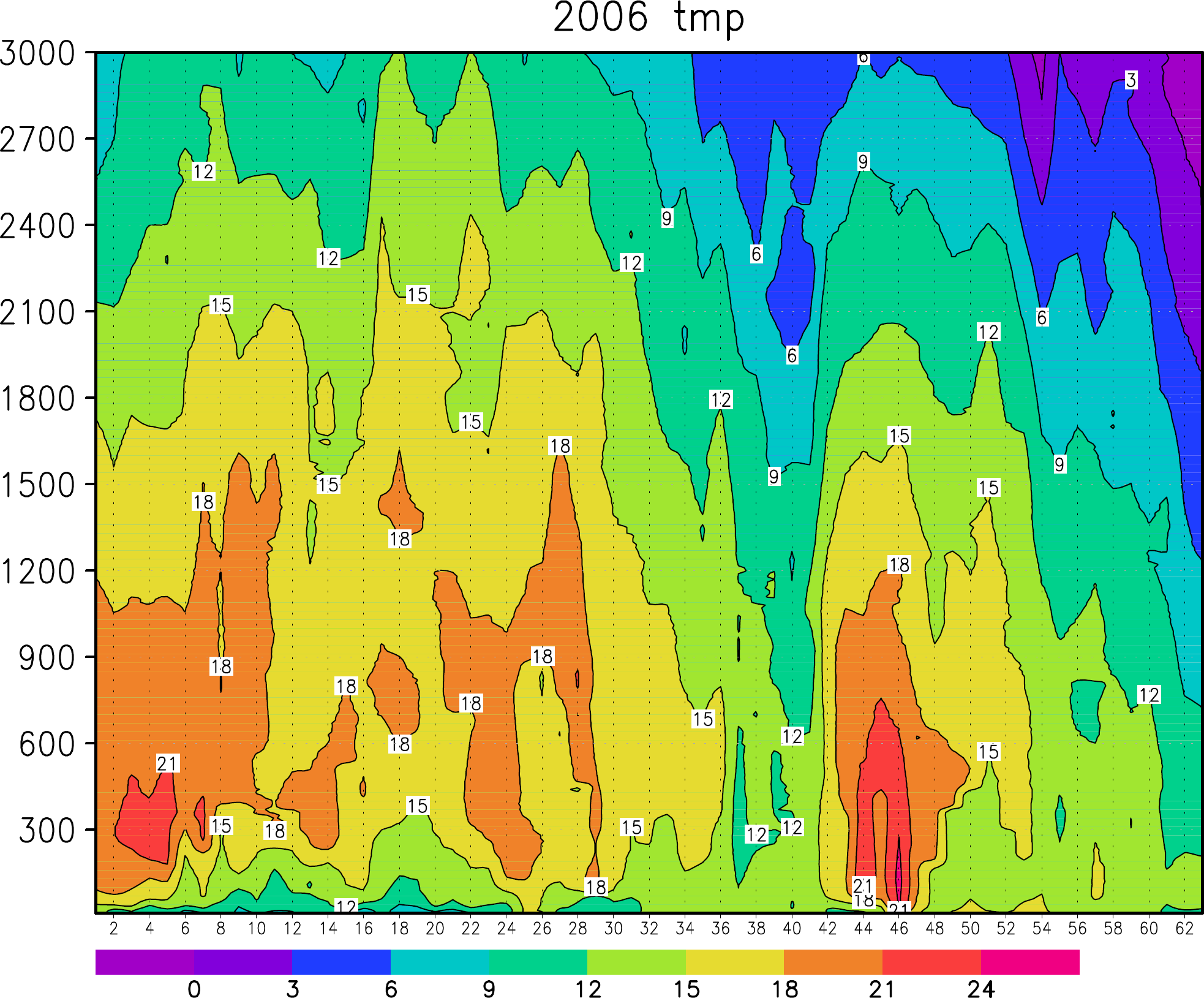 横軸：観測点番号
横軸：観測点番号
2006年、1998年ともに　ブッソル海峡では最下層が低温
300m～1500mあたりまで高温
1500m以上は高度とともに気温が下がっていく
風速
ブッソル海峡上の混合比・水平風速・水平風向
高度(m)
高度(m)
混合比　(g/g)
2006年　8月              1998年　7月
2006年　8月              1998年　7月
水平風速　(m/s)
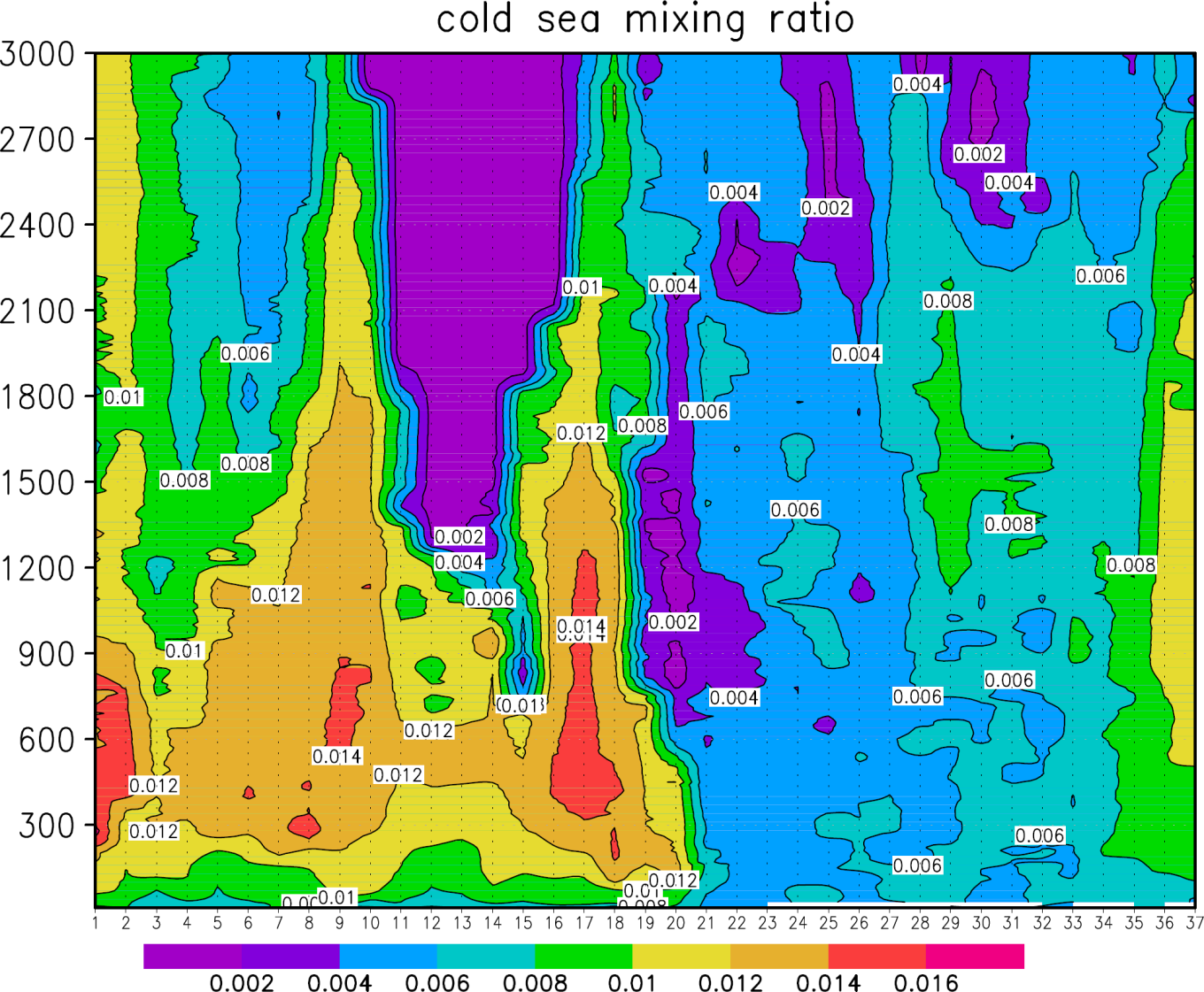 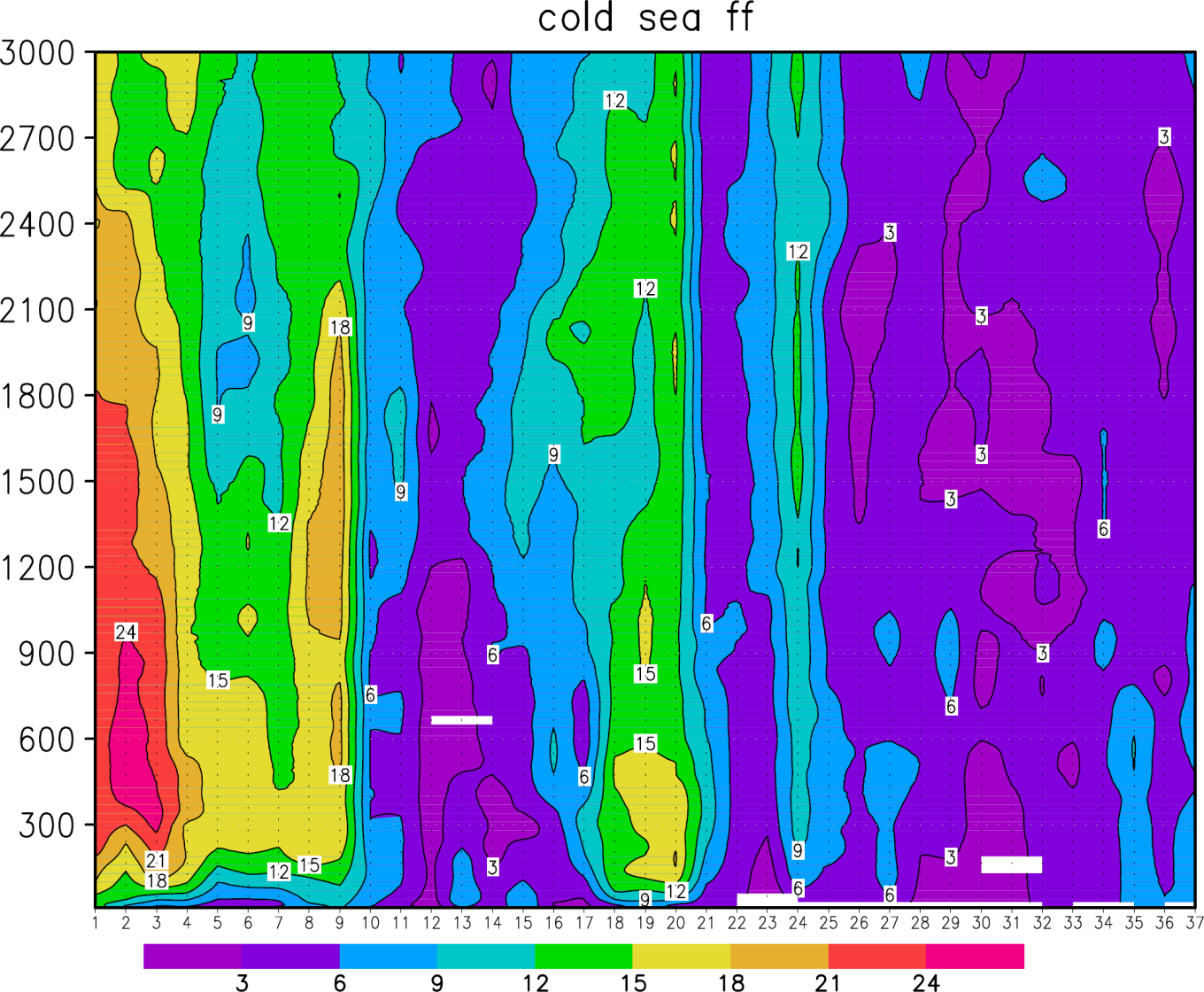 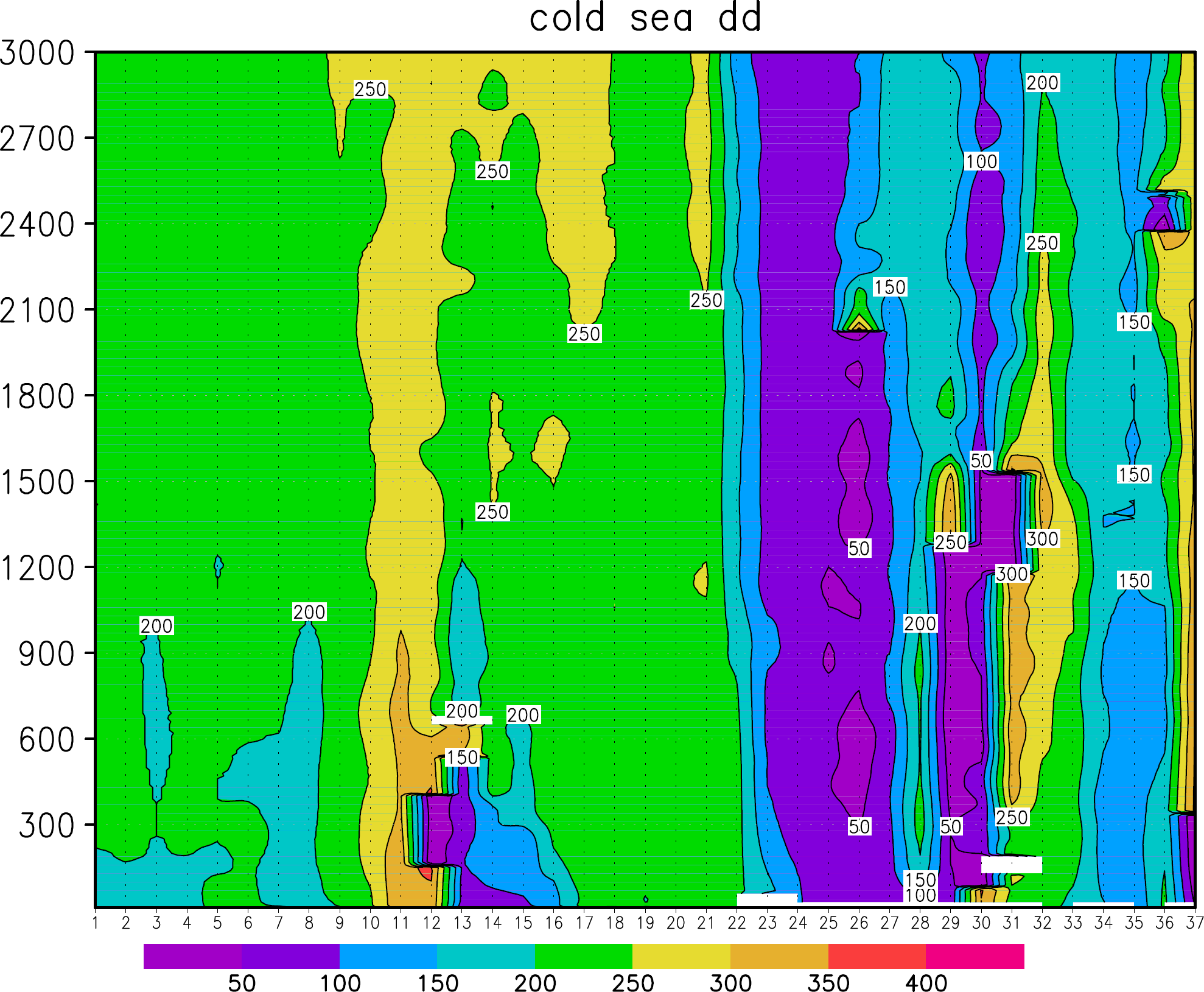 水平風向　(°)
高度(m)
2006年　8月              1998年　7月
混合比、風速、風向は2006年と1998年で明らかに異なる
観測中の変化も大きい

しかし、気温鉛直プロファイルの構造は維持されていた
オホーツク海上の気象の理解のために
ラジオゾンデのデータから
ブッソル海峡上の特徴的な構造を把握


それを基に
数値モデルで
いろいろやってみる
目的
冷たい海域が大気にどのような影響を与えているのか
ラジオゾンデ観測
数値モデル
・ブッソル海峡で低SSTを観測
・ブッソル海峡上で接地逆転
低SST海域がどのように
大気に影響を与えているのか

・再現実験
　　ブッソル海峡上の大気を
　　再現できるか(観測値との比較)

・SST感度実験
　　SSTの変化が大気にどのように
　　影響するのか

物理的プロセスを解析する
ブッソル海峡上では、他と比較して

　大気最下層は明らかに低温
　上空300m以上では高温

という傾向が見られた

低SST海域の上空で
下降流が起きている？？？
領域気候モデルとは
境界条件
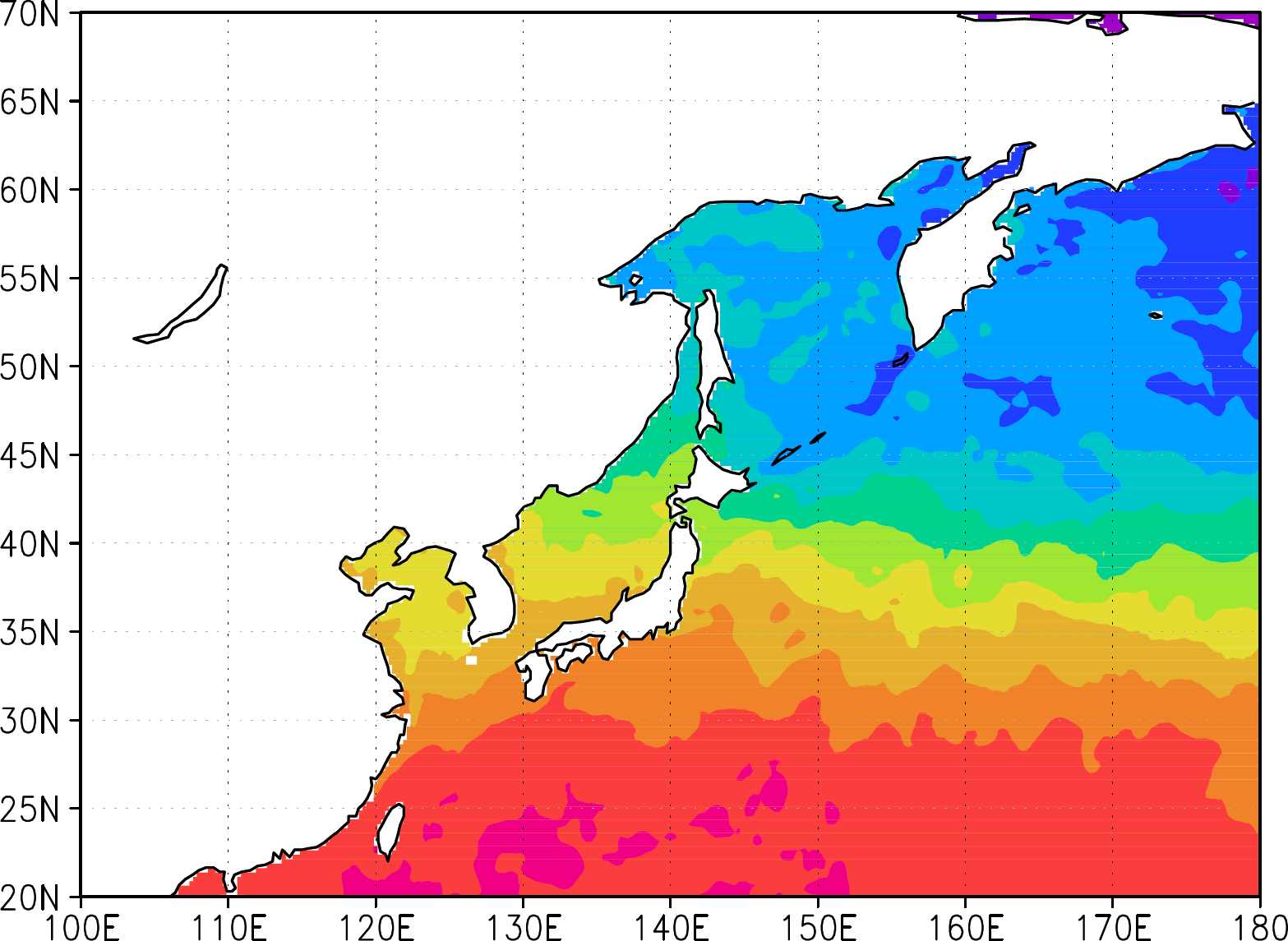 計算領域
境界条件
境界条件
境界条件
境界条件はJRA25を6時間ごとに設定
再現実験２　SSTの比較
SST(℃)
SST　赤　クロモフ観測値
　　　青点　　　　　CTL
　　　紫　　SST低下ラン
(観測値と一番近いグリッド)
( 0.25°格子 )
1998年
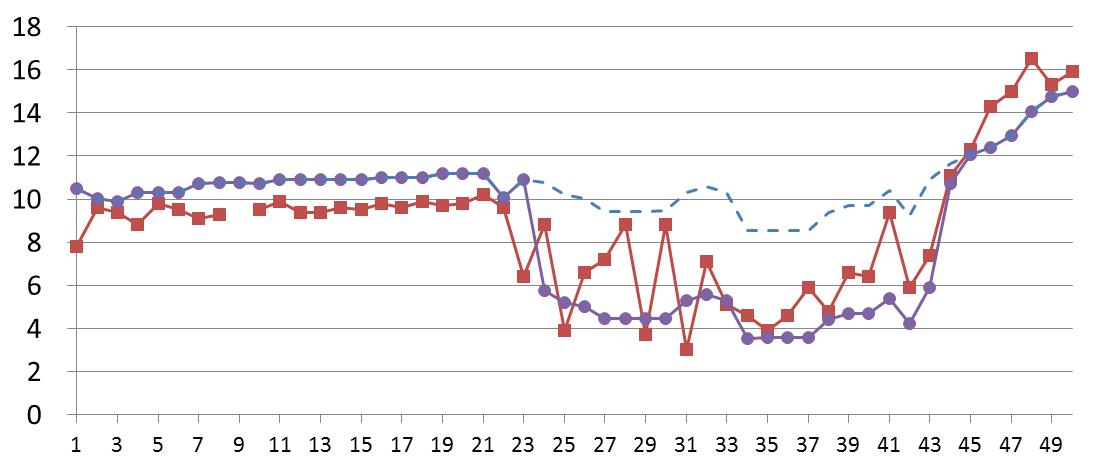 SST(℃)
放球番号
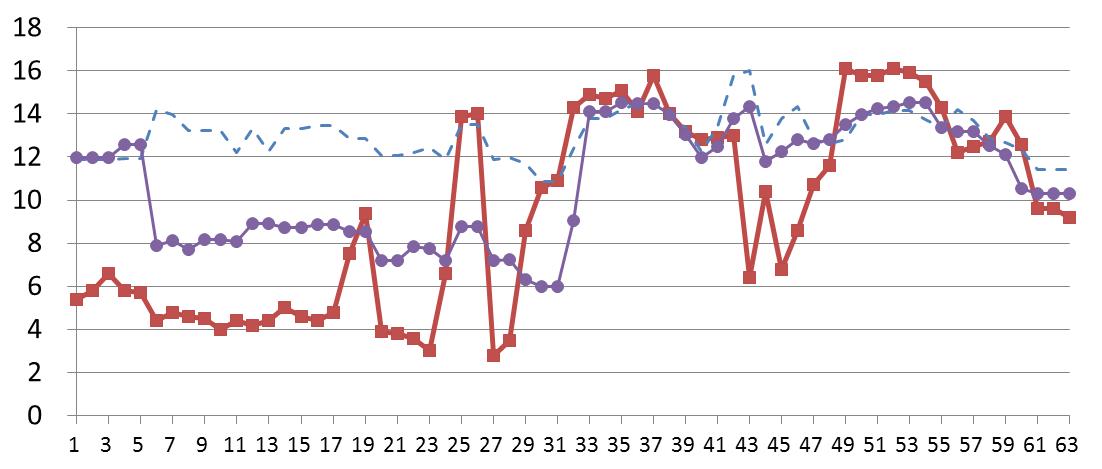 2006年
放球番号
感度実験の考えで見るなら

SST低下領域の平均プロファイルを時系列で比べていくってのもあり。
再現実験２　ブッソル海峡上の気温
太線　観測値　赤　SST低下ラン　　緑線　CTL
高度(m)
高度(m)
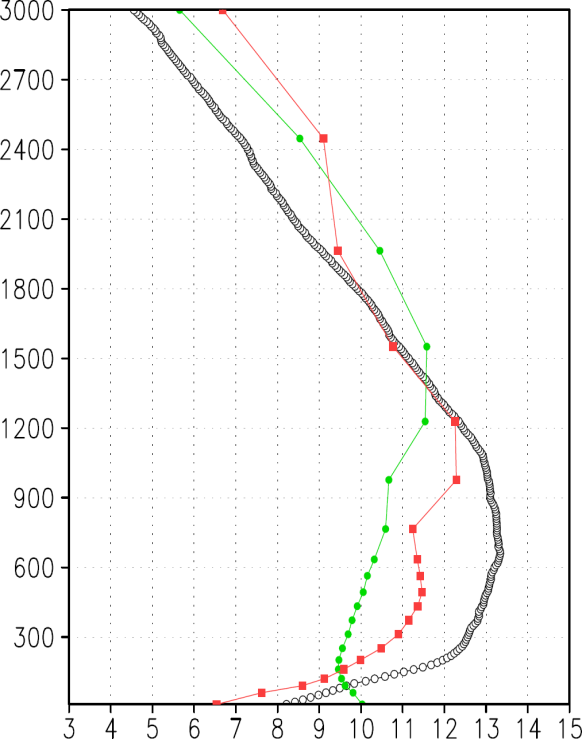 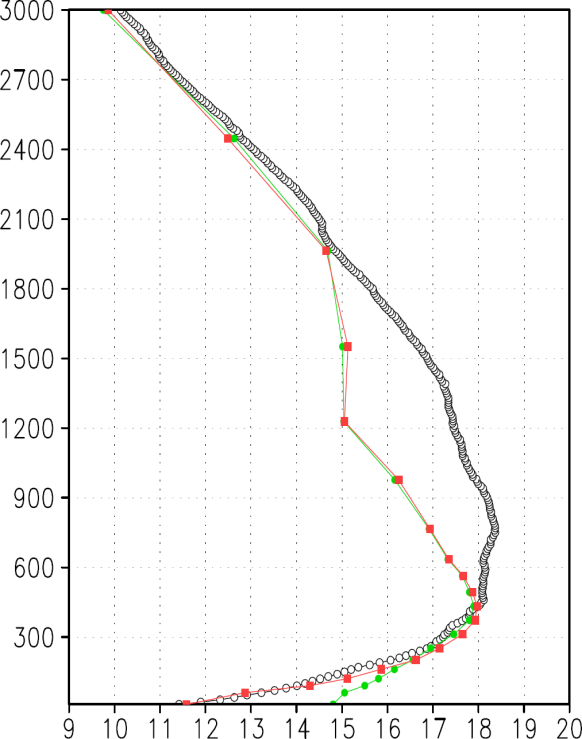 1998年7月
2006年8月
まだ
できてません
気温(℃)
気温(℃)
1998年　ブッソル海峡上の観測点17点の
　　　　　 平均気温プロファイル
2006年　ブッソル海峡上の観測点20点の
　　　　　 平均気温プロファイル
再現実験２　ブッソル海峡上の鉛直流
赤　SST低下ラン　　緑線　CTL
高度(σ)
高度(σ)
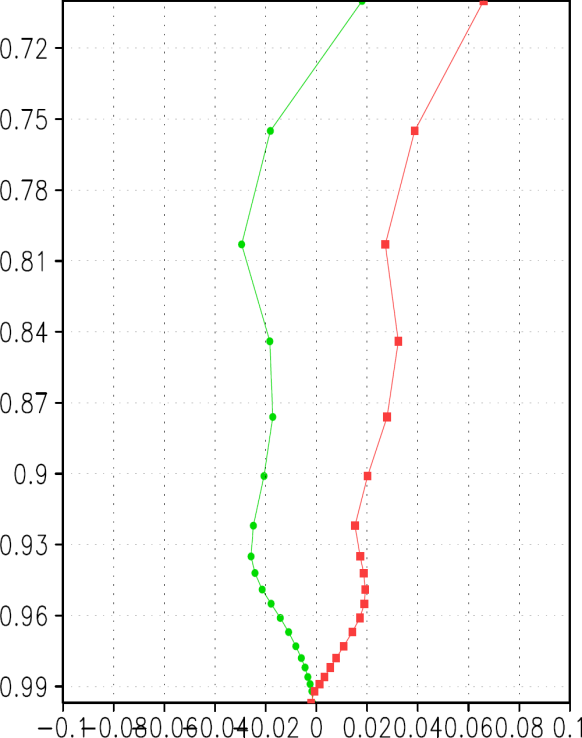 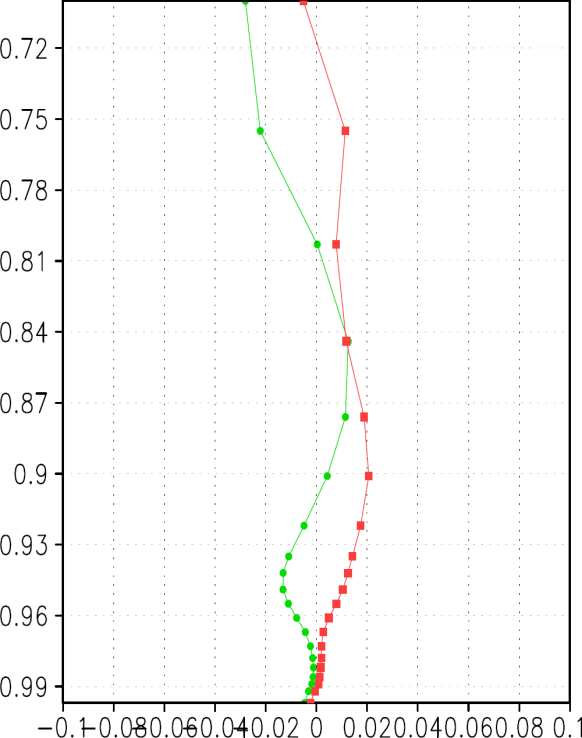 1998年　ブッソル海峡上の観測点17点の
　　　　　 平均ωプロファイル
2006年　ブッソル海峡上の観測点20点の
　　　　　 平均ωプロファイル
時系列高度断面
1998年7月
SST低下領域の
平均気温プロファイル時系列
気温　CTL
気温　SST低下ラン
高度(σ)
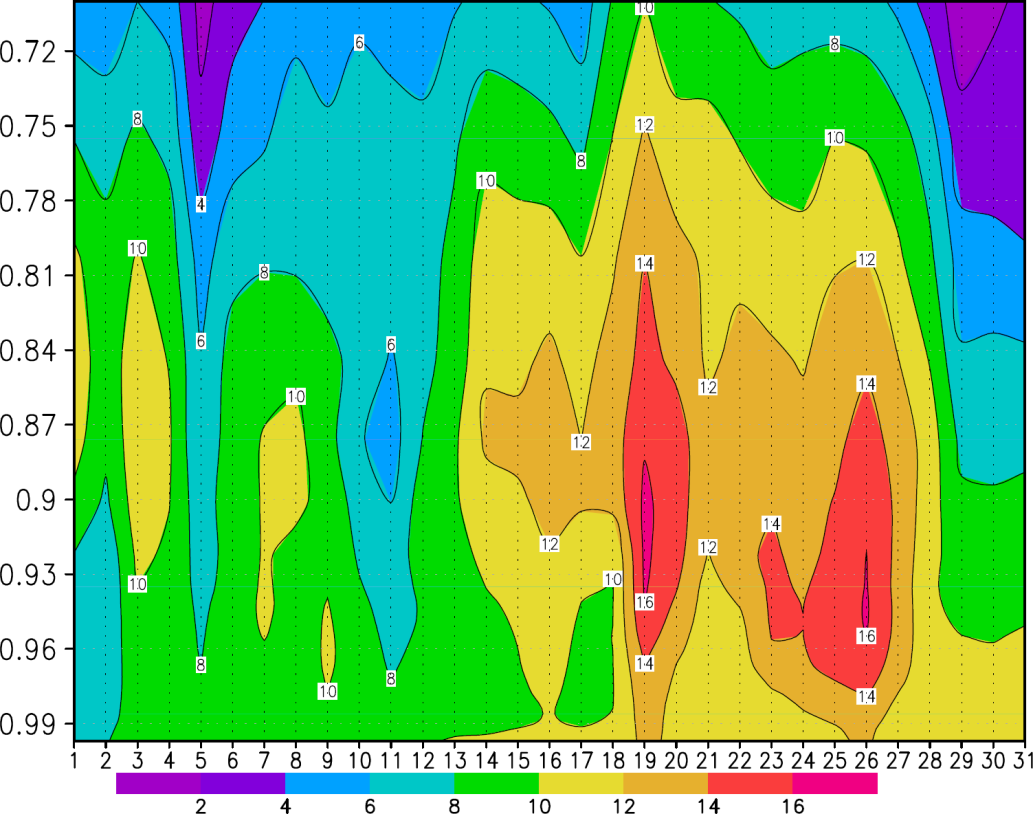 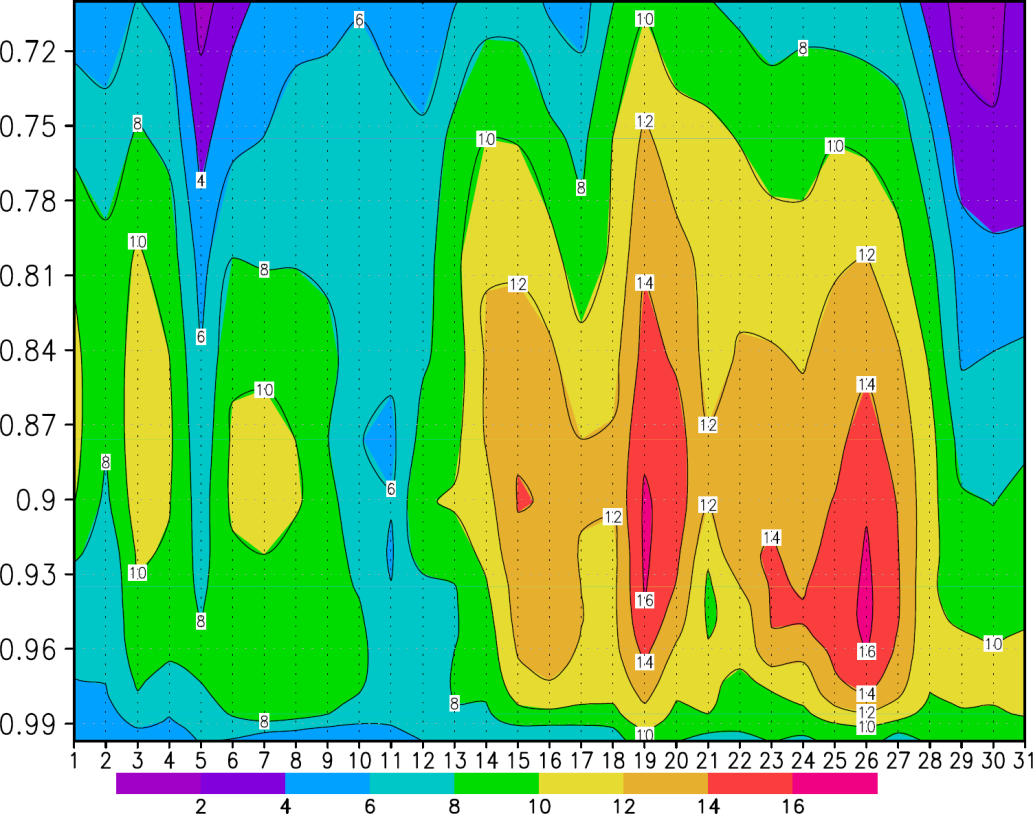 時間(日)
1998年7月11日～14日
海面気圧(CTL)
11日
12日
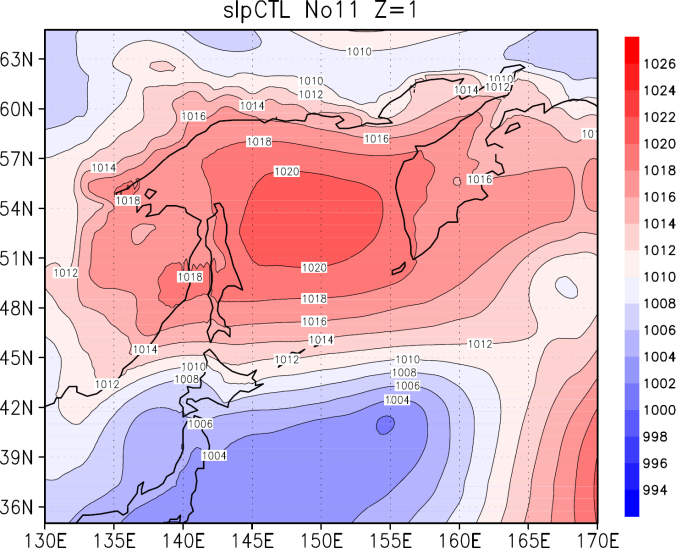 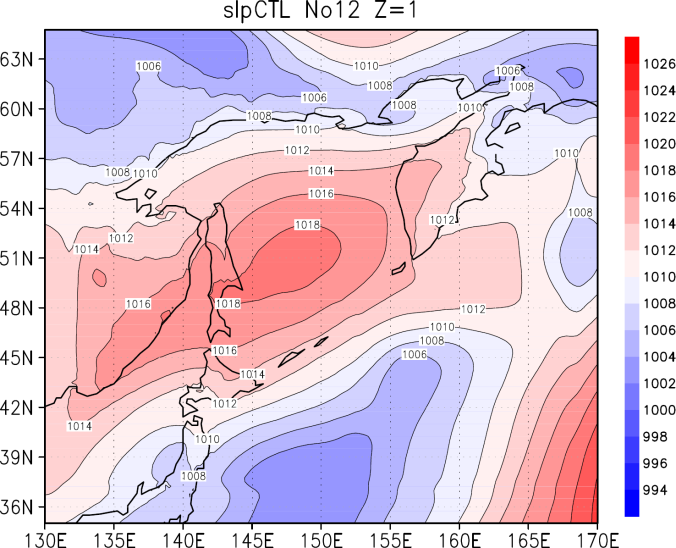 気圧(CTL)
この図は偏差ではない


SST低下領域の地衡風は北東風
13日
14日
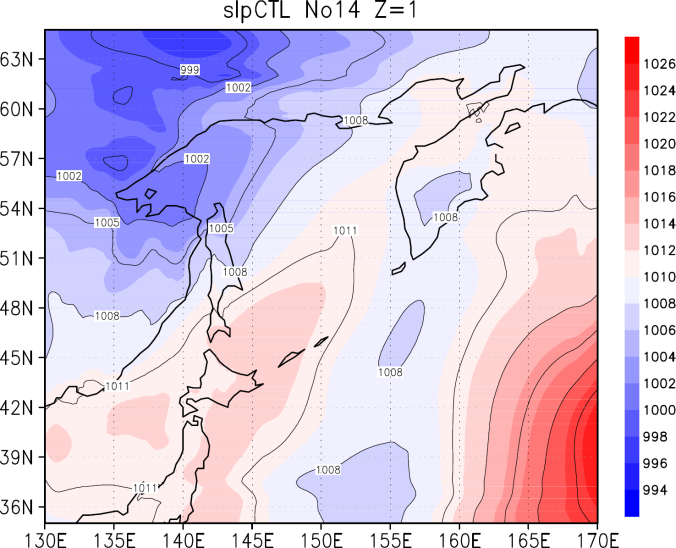 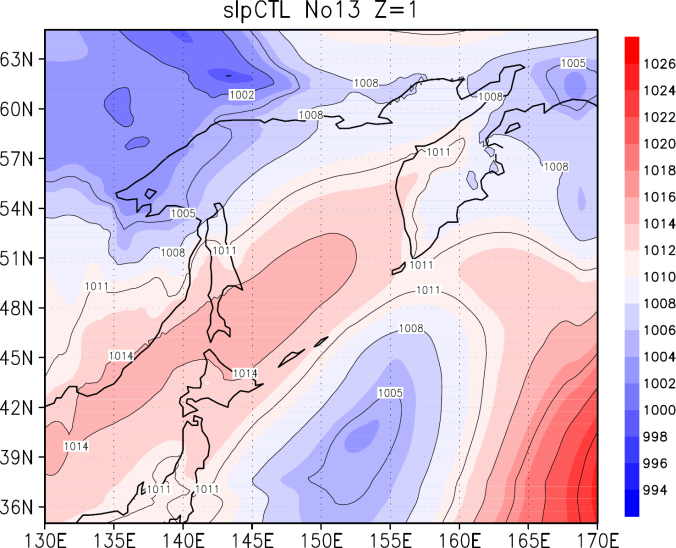 1998年7月
SST低下領域
熱収支
＝長波放射
＋短波放射
＋大規模凝結
＋鉛直混合
熱収支 ＣＴＬ
熱収支 SST低下
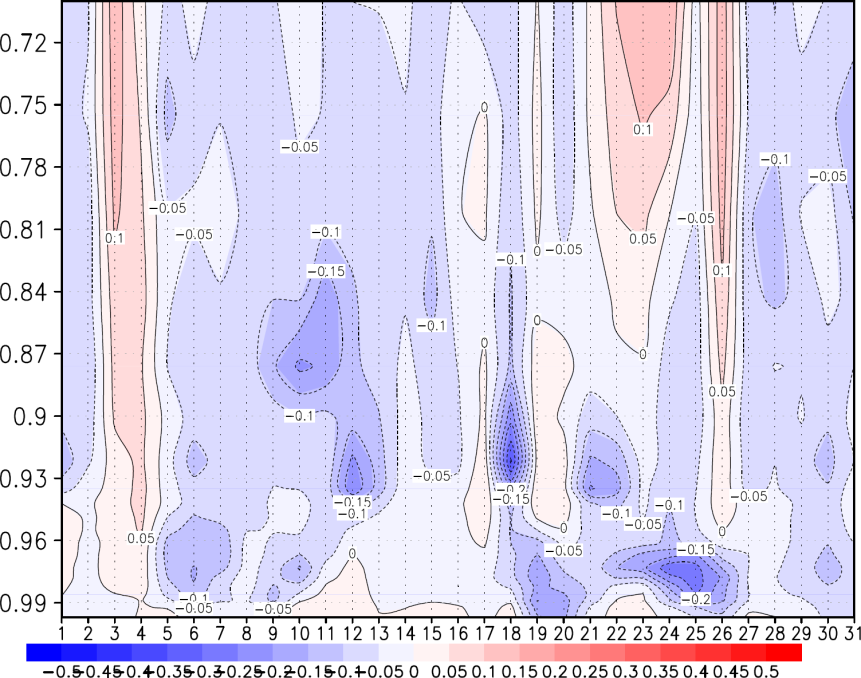 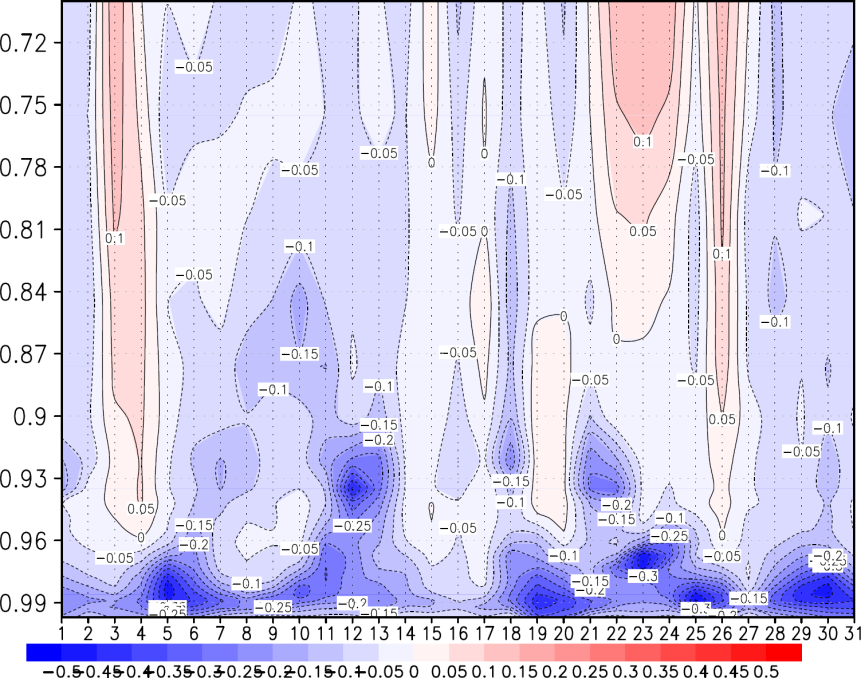 鉛直流 ＣＴＬ
鉛直流 SST低下
※正が下降流
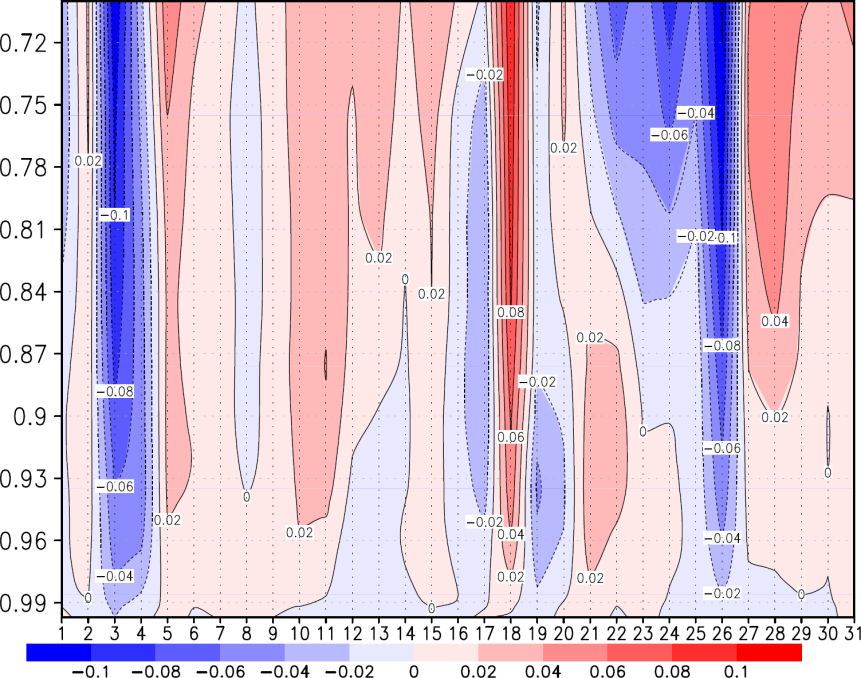 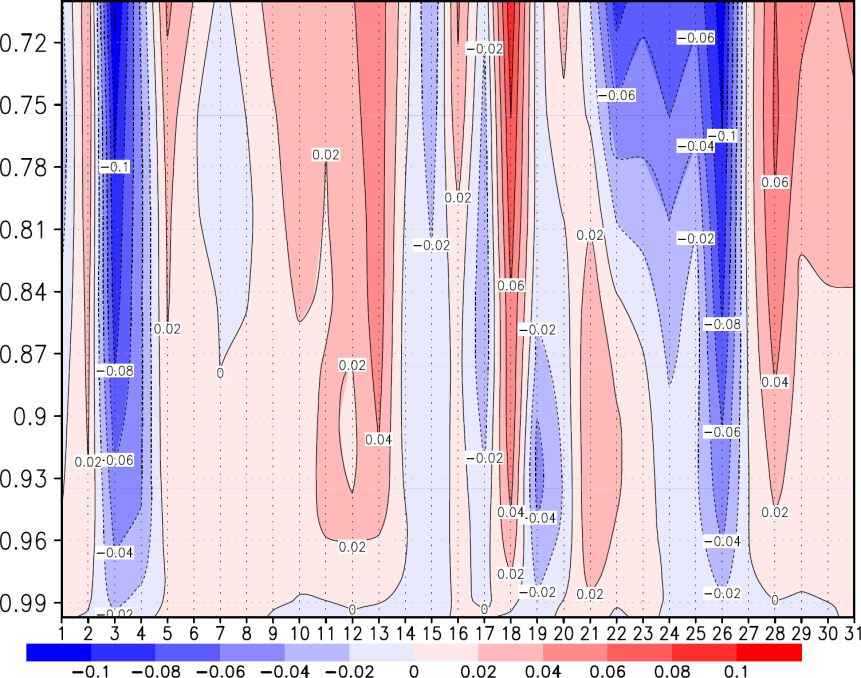 1998年7月
SST低下領域
雲量 ＣＴＬ
雲量 SST低下
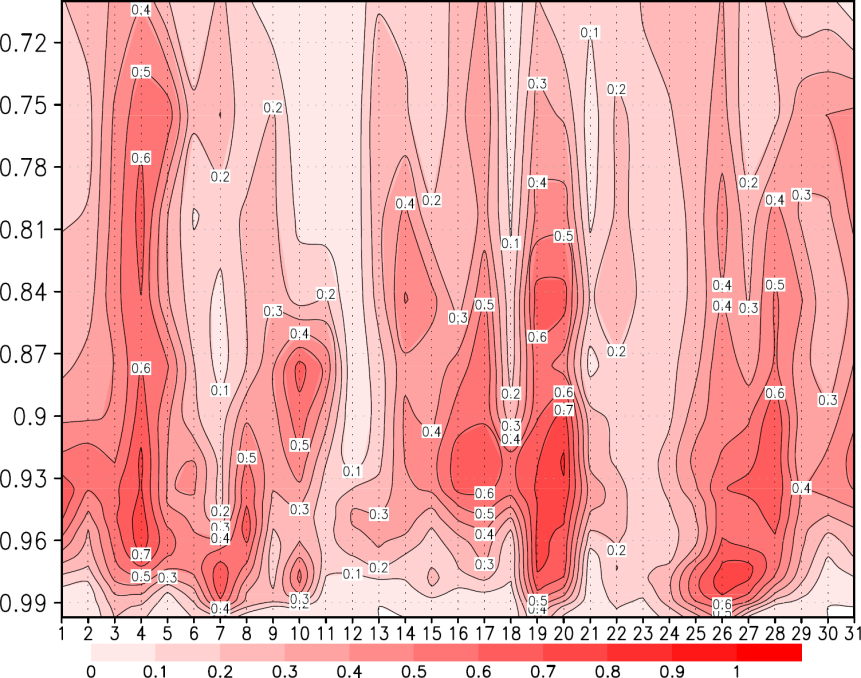 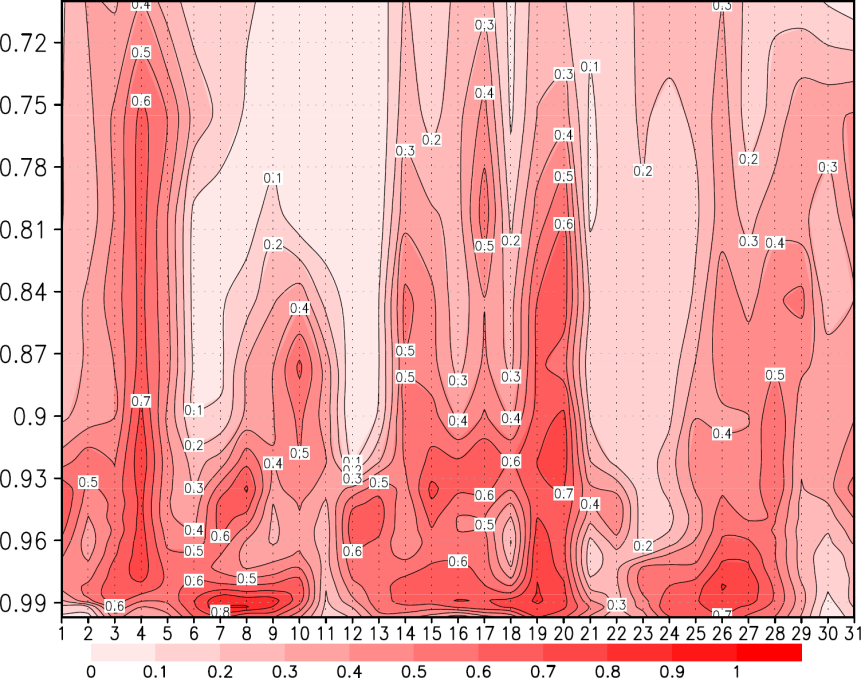 長波放射 ＣＴＬ
長波放射 SST低下
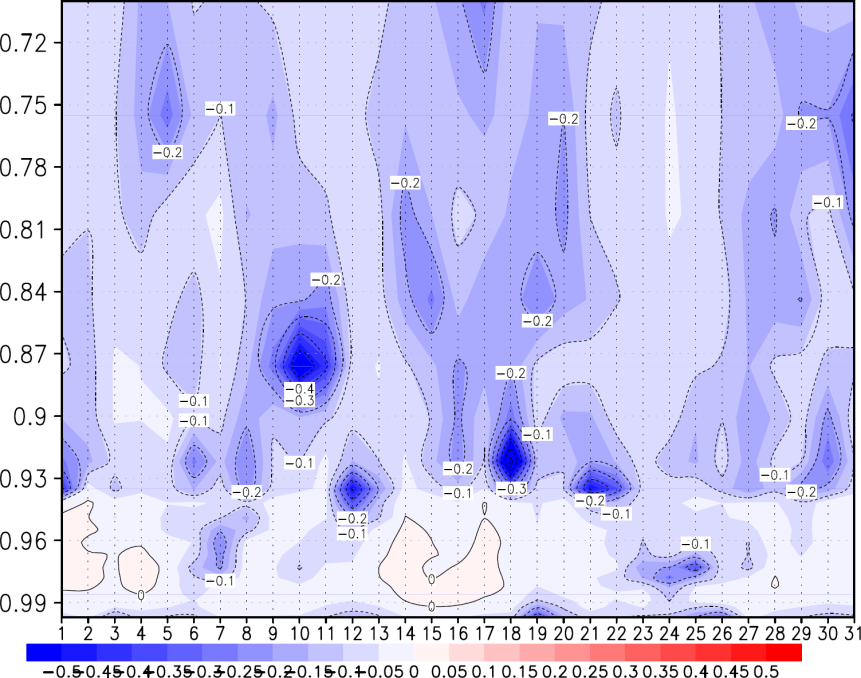 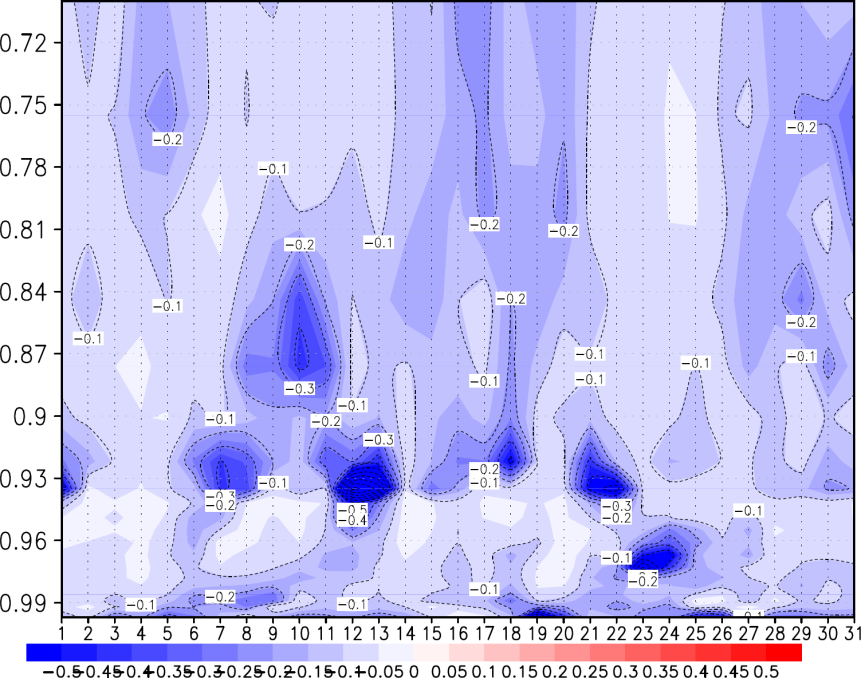 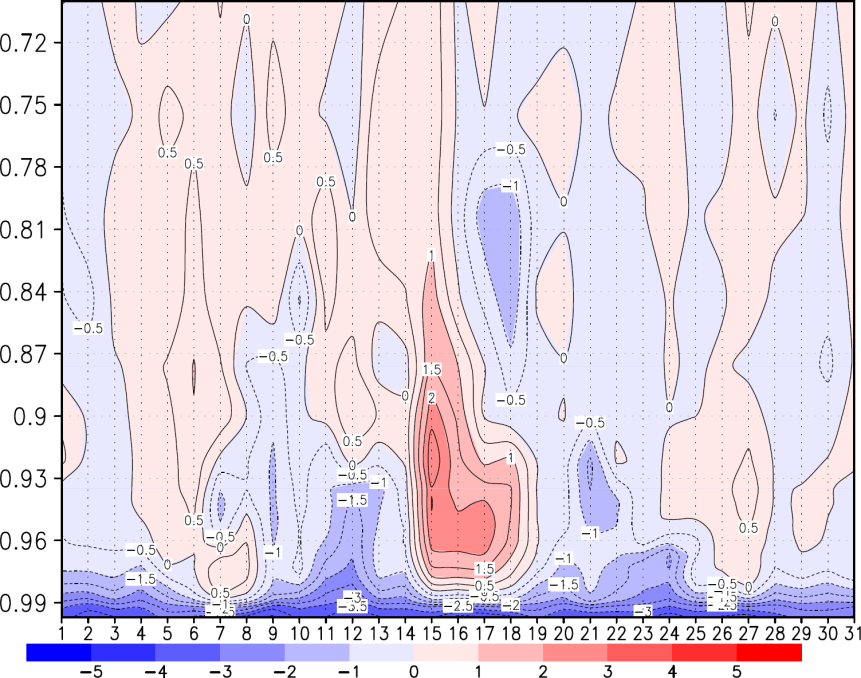 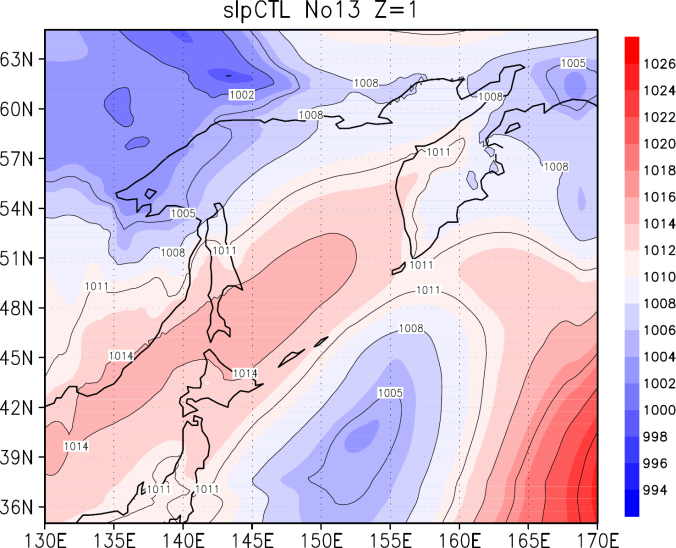 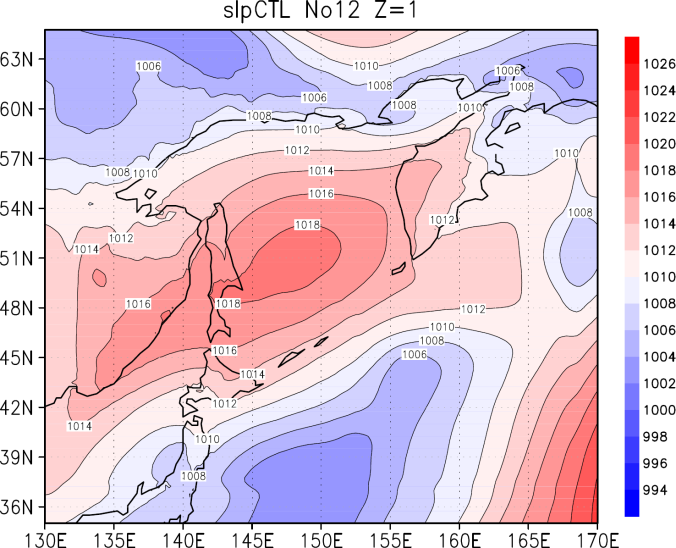 1998年7月
12日から17日までの
表面気圧(CTL)
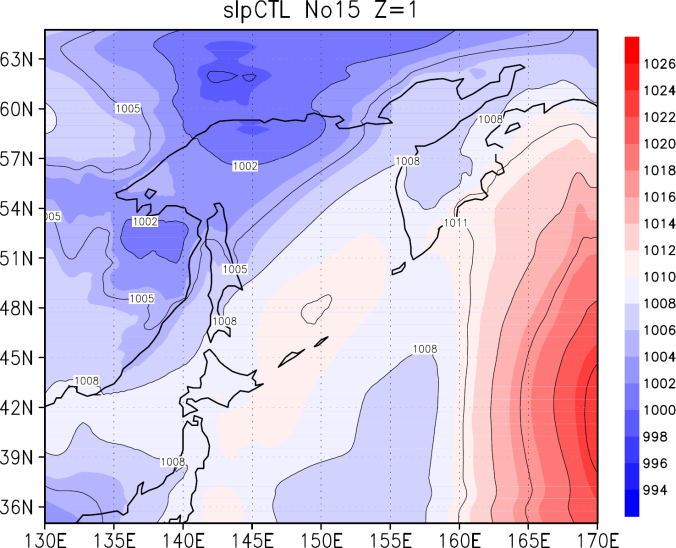 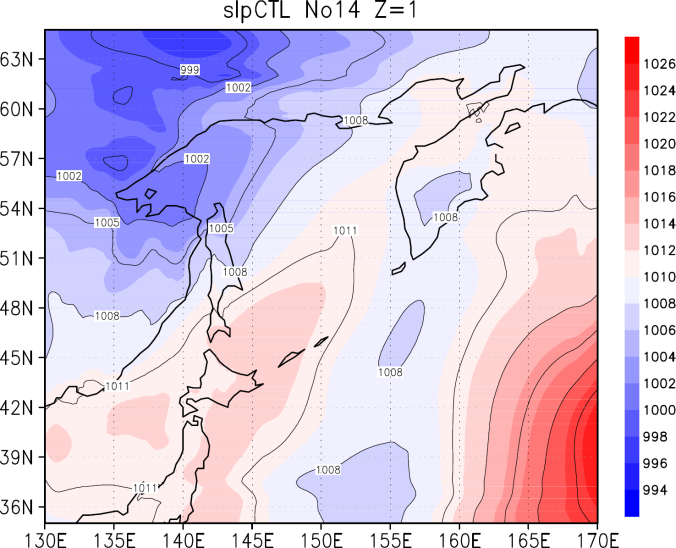 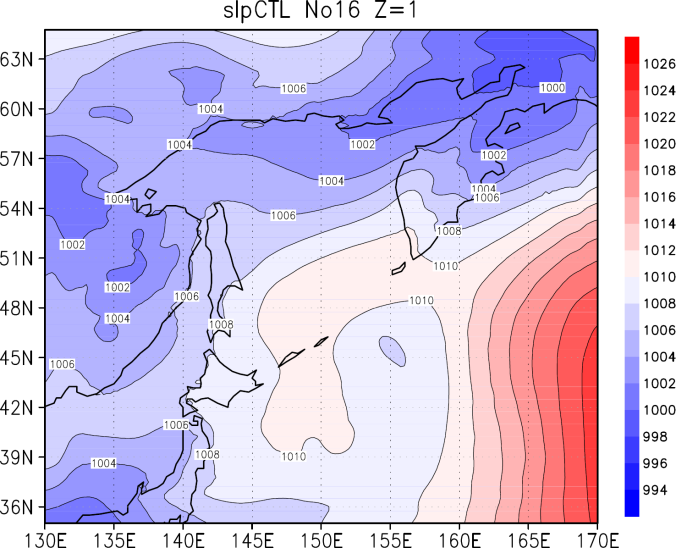 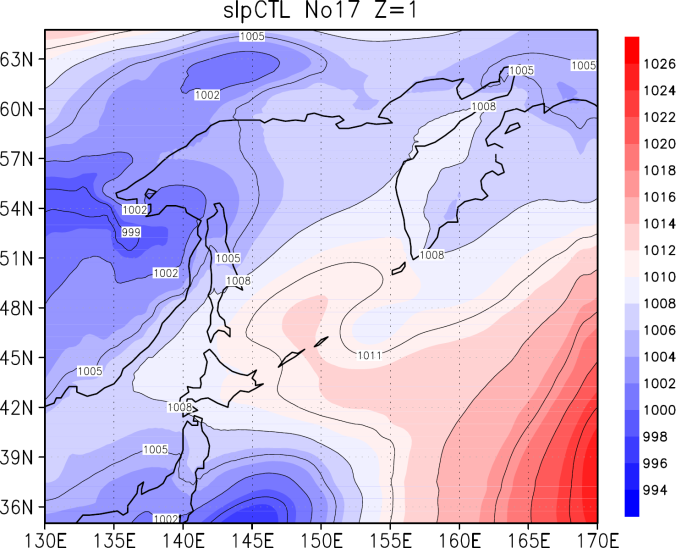 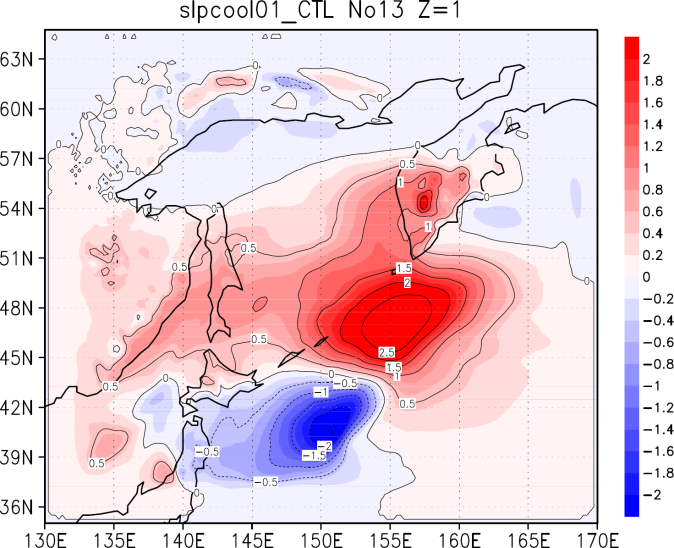 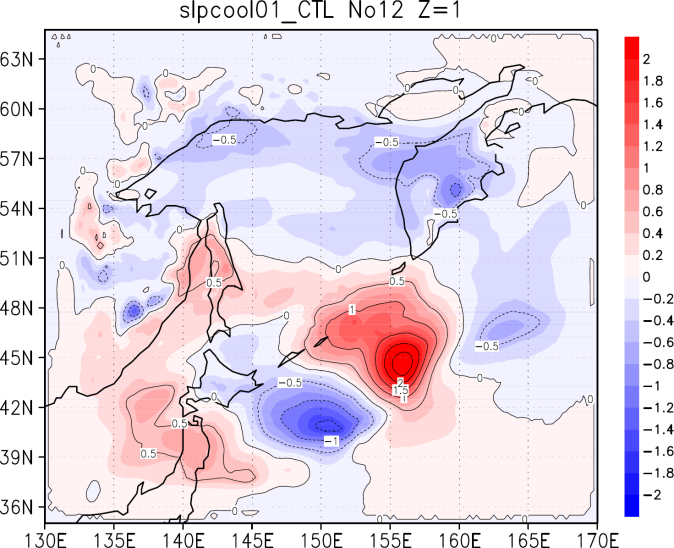 1998年7月
12日から17日までの
表面気圧
(SST低下ラン－CTL)
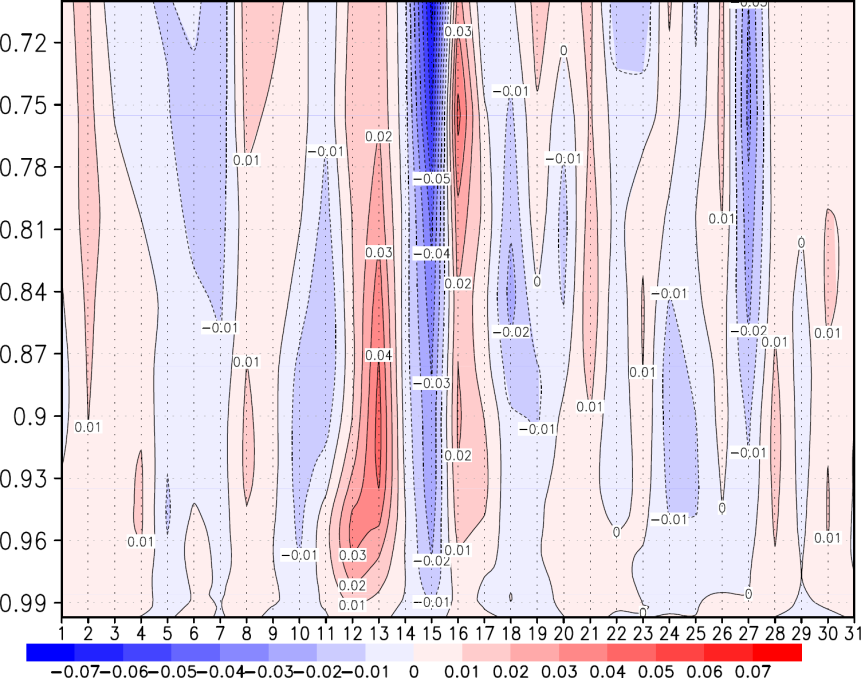 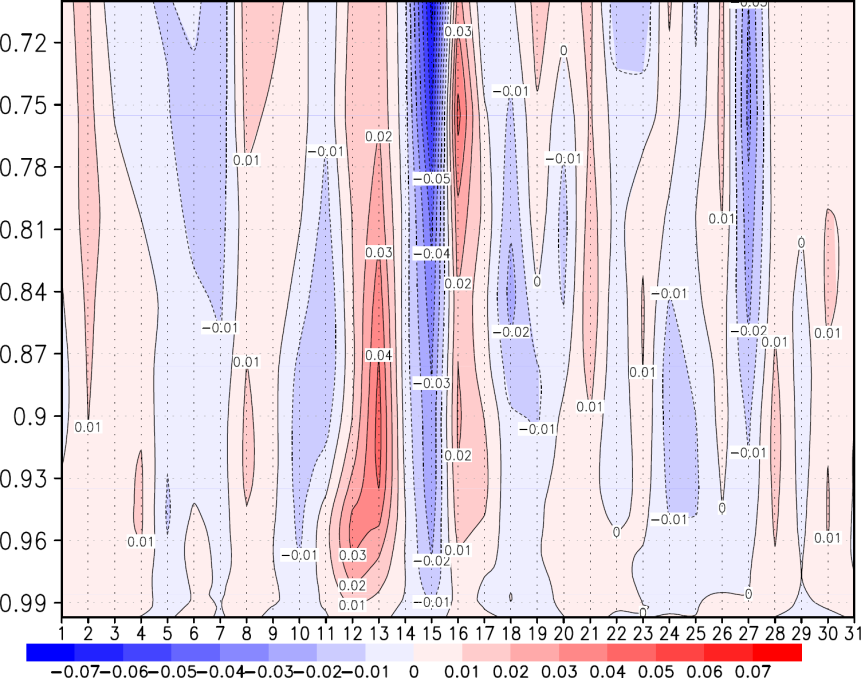 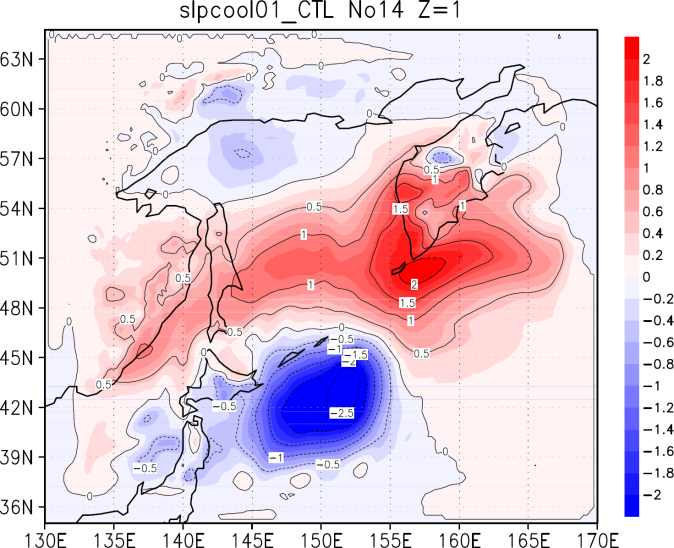 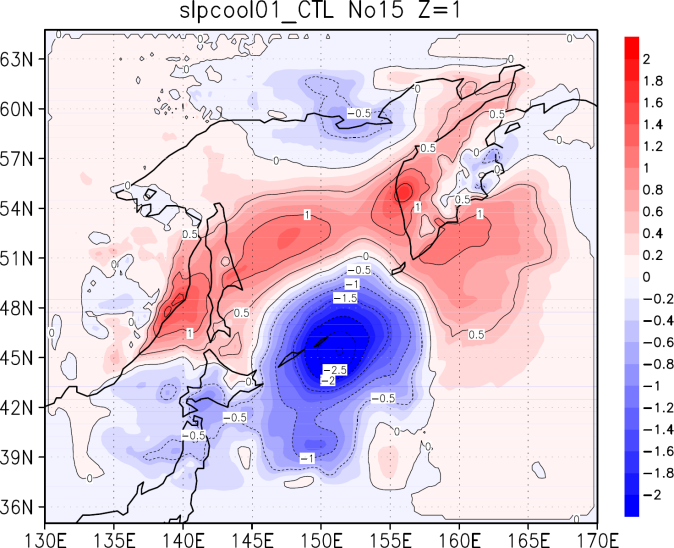 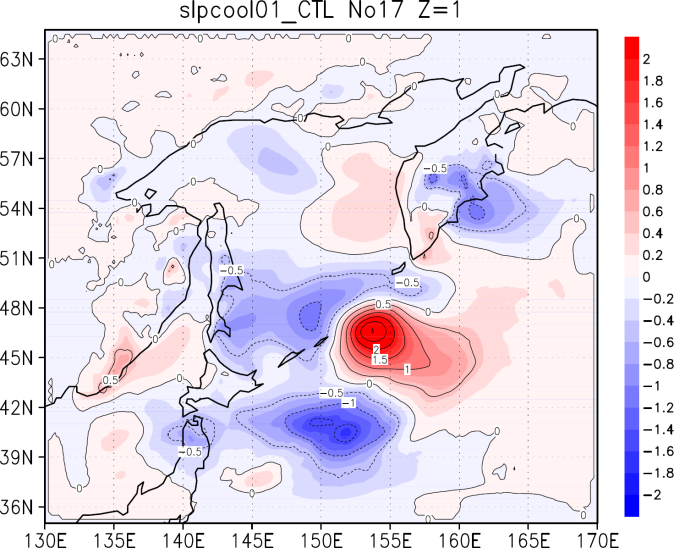 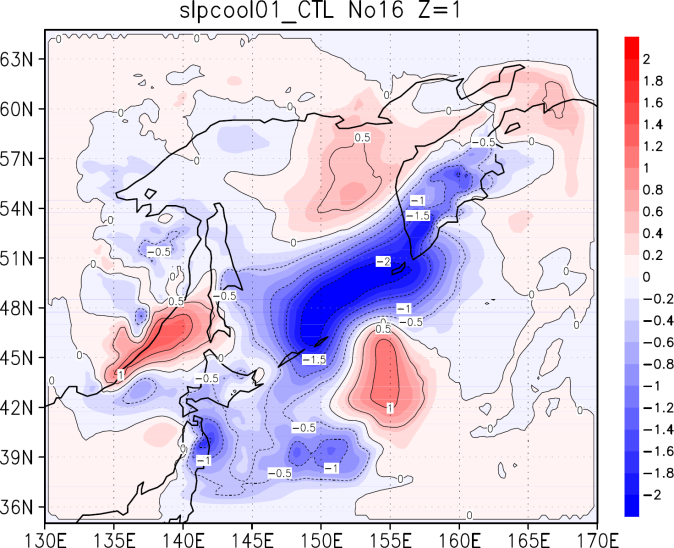 1998年7月10日から18日
SST低下領域
鉛直流偏差の時系列
(SST低下ラン－CTL)
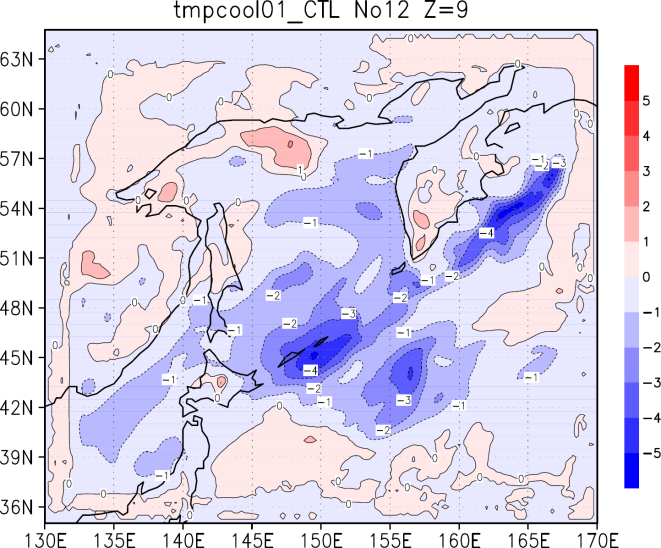 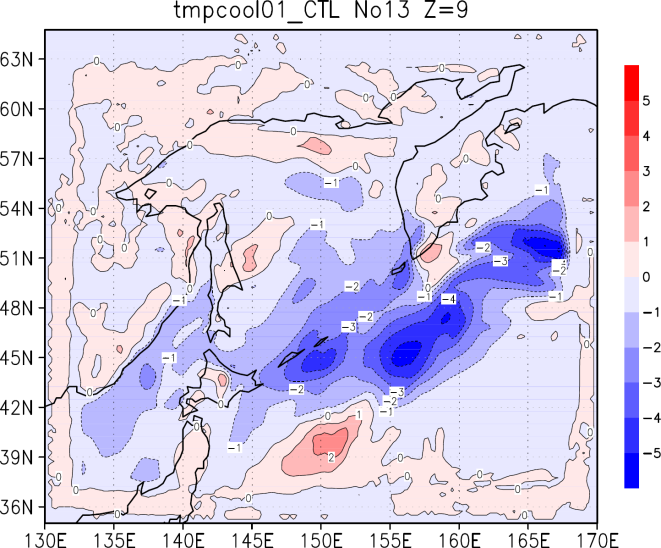 1998年7月
12日から17日までの
気温偏差　(0.96σ面)
(SST低下ラン－CTL)
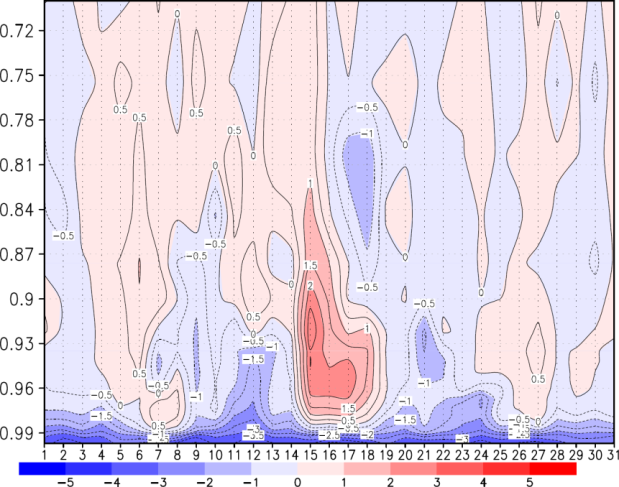 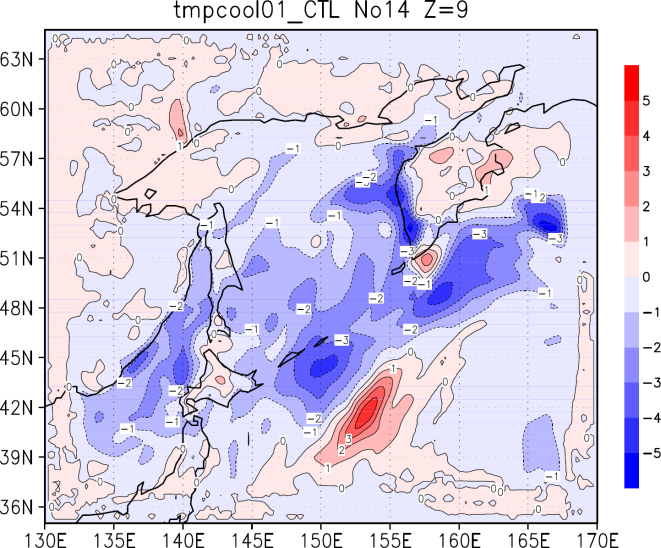 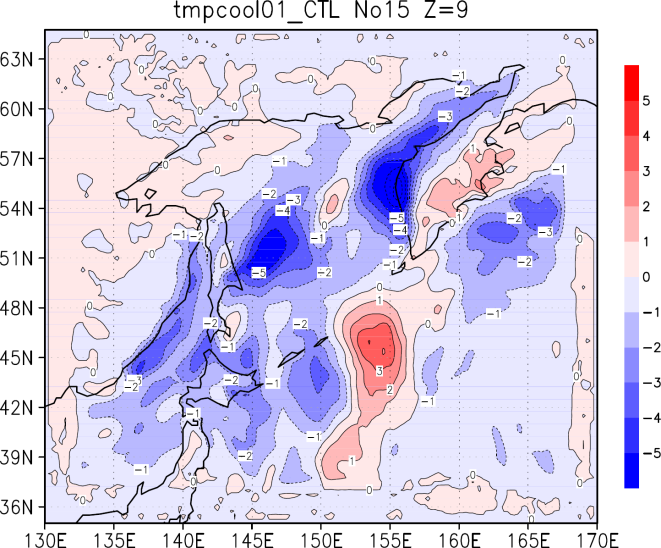 大きいところで
2℃～3℃
↑
1998年7月
SST低下領域
気温偏差の時系列
(SST低下ラン－CTL)
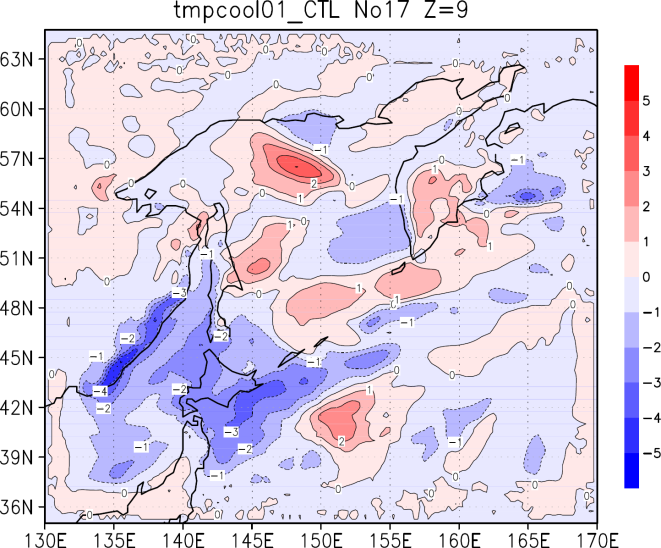 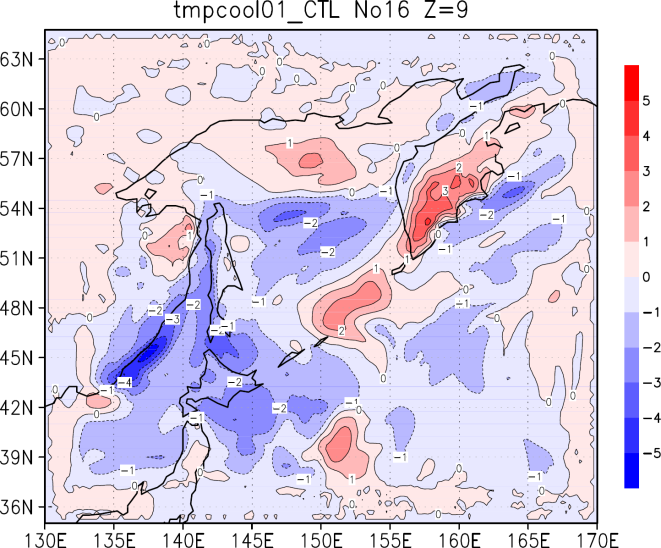 今後の計算予定
1998年7月　：　観測データあり
1998年8月
2003年7月　：　オホーツク海高気圧がスゴイ！
2003年8月　：　オホーツク海高気圧がスゴイ！
2006年7月
2006年8月　：　観測データあり
済
済
済
計算中
済
準備中
フラットラン
フラットSST低下ラン

1998年7月　：　
1998年8月　：
2000年～2009年については、すべての年で計算準備完了
1990年～1999年は、現在準備中　(1998年除く)
新ランについて！
フラットラン
フラットsst低下ラン
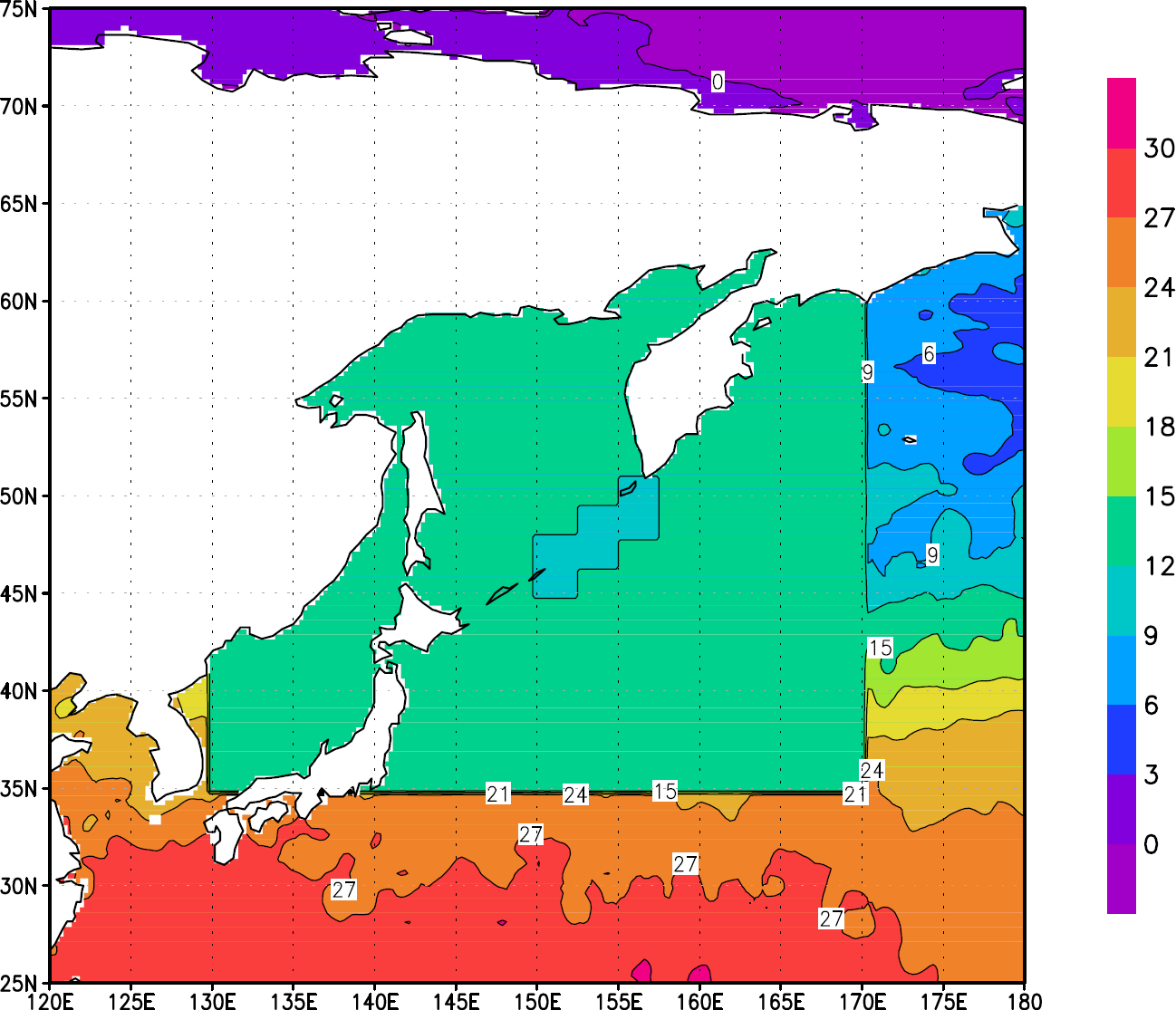 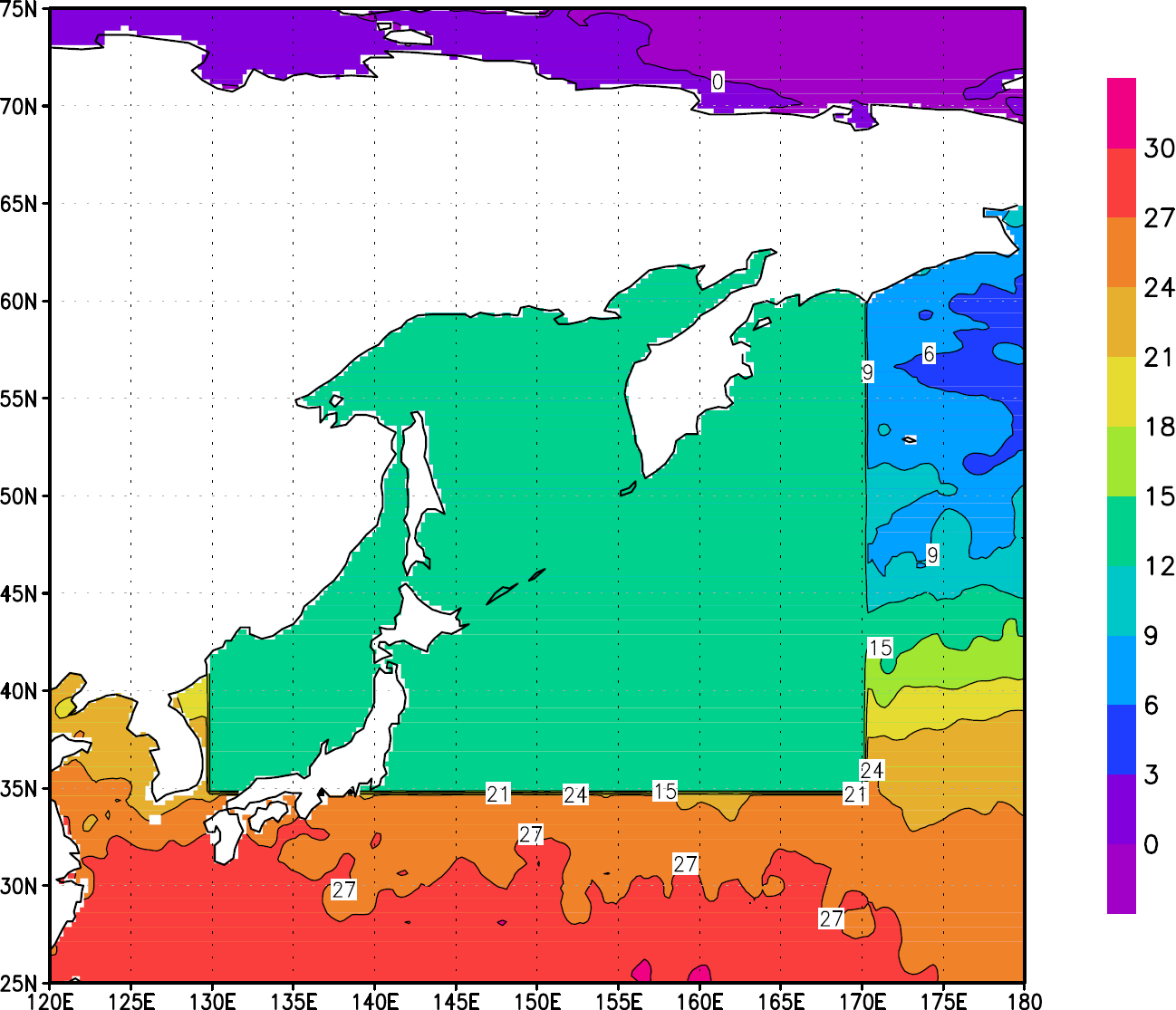 感度実験について
観測値とではなく、単純にコントロールランとSST低下ランを比較する
P : 気圧(高度の関数)
z : 高度
H : スケールハイト


<T> : 高度0から高度zまでの
　　　　平均気温
R : 気体定数 (287 J/K・kg)
g : 重力加速度 (9.8 m/s2)
SSTを５℃下げた影響を考える
予想
空気
空気
ある気柱の平均気温が下がれば、Hが小さくなる

よって

P(z)が変らないとすると、P(0) (表面気圧)が上がる
冷える
CTL
低SST
感度実験　1998年　SST低下ランーCTL
表面気温
表面気圧
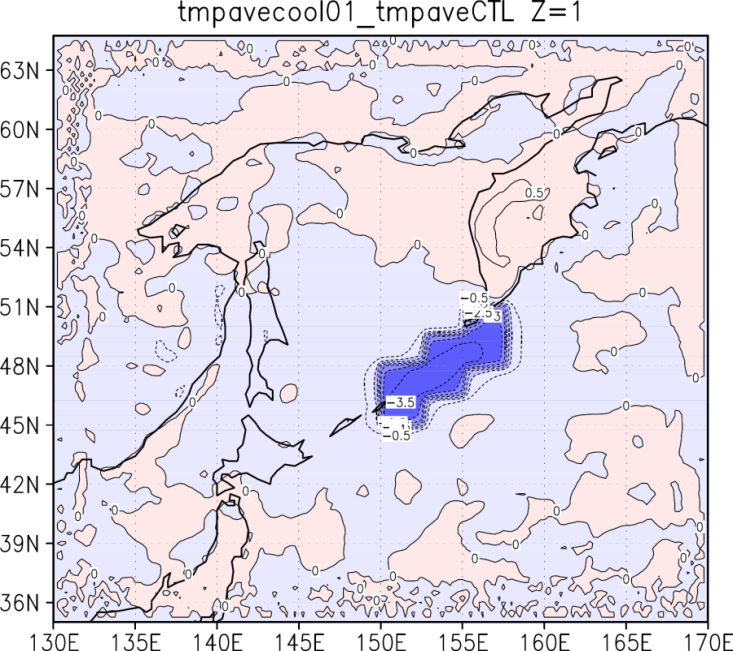 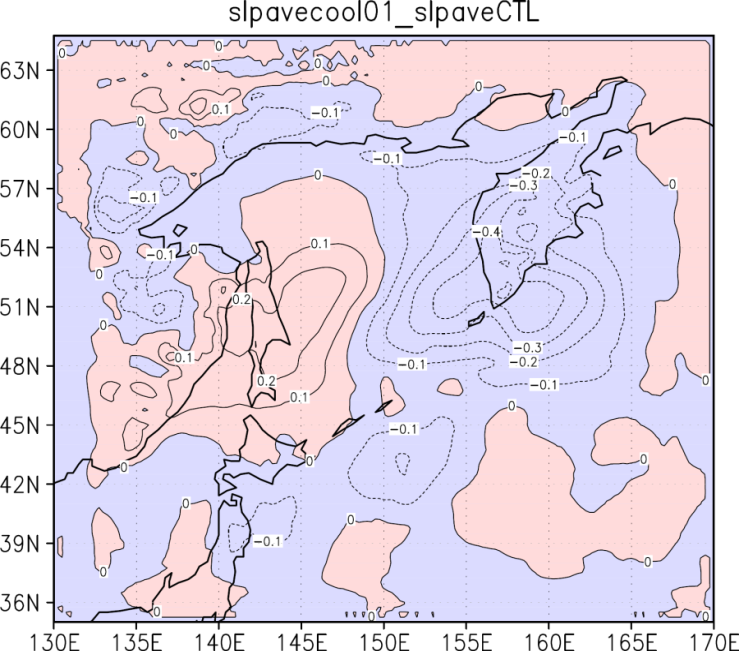 1998年7月
1か月平均
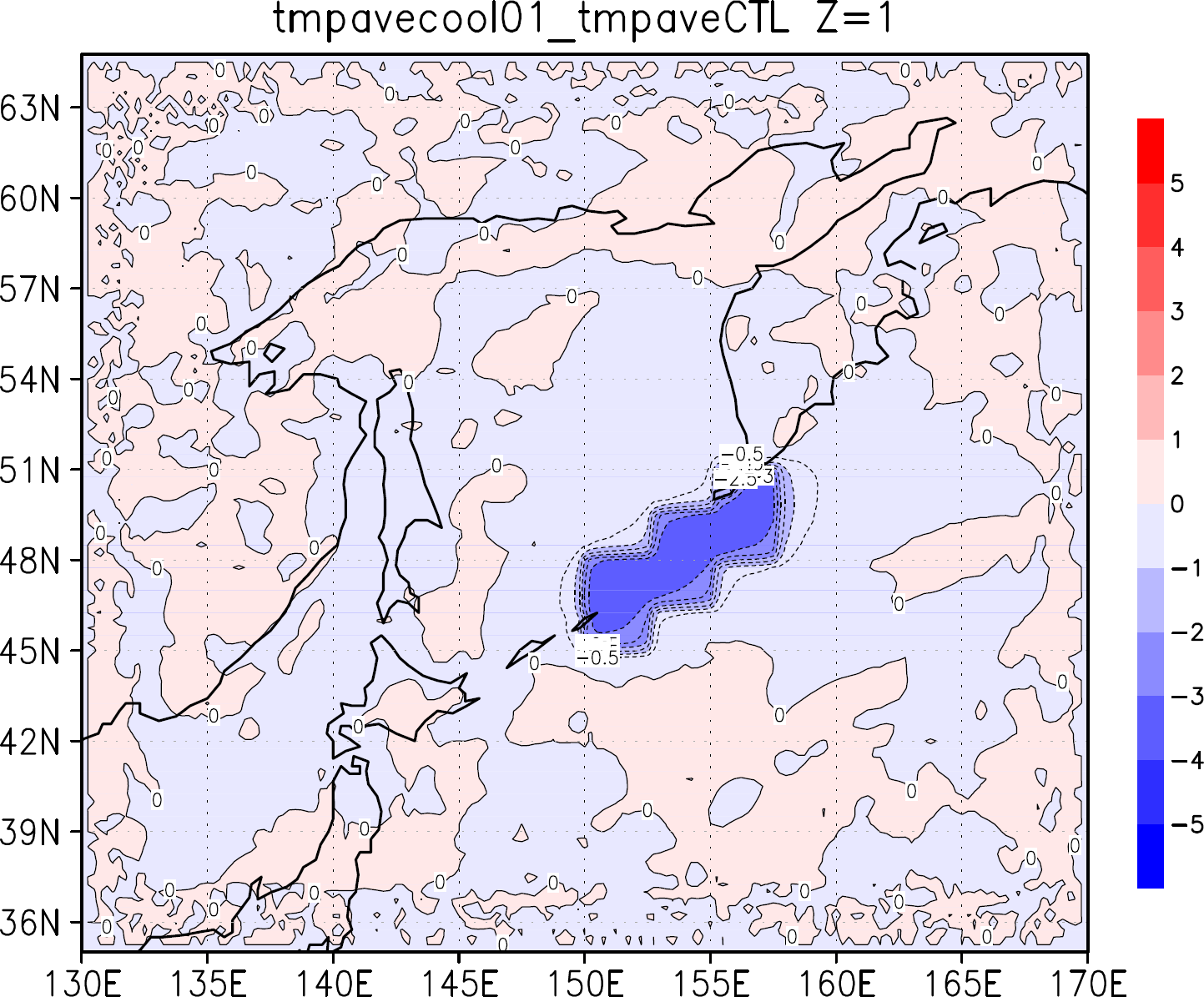 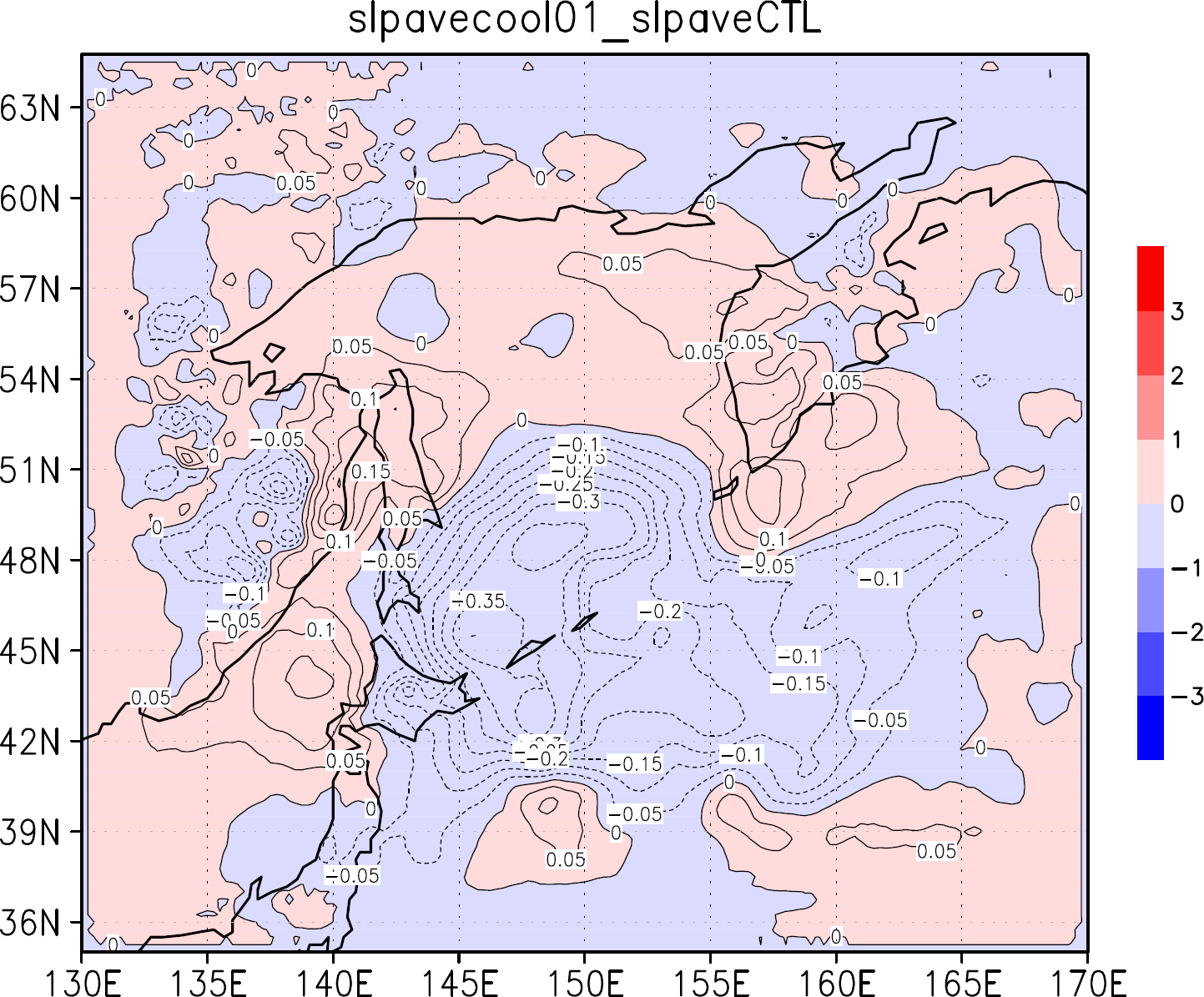 ほとんど変化なし
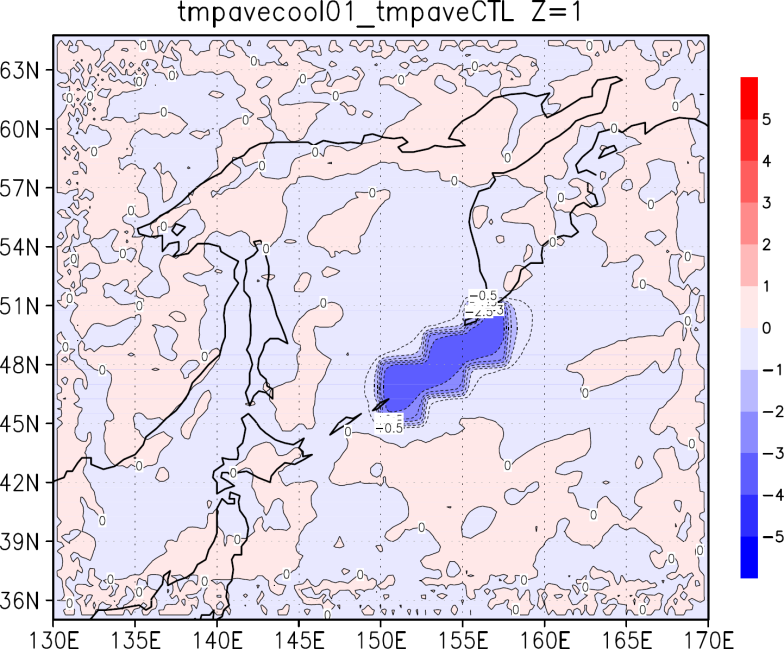 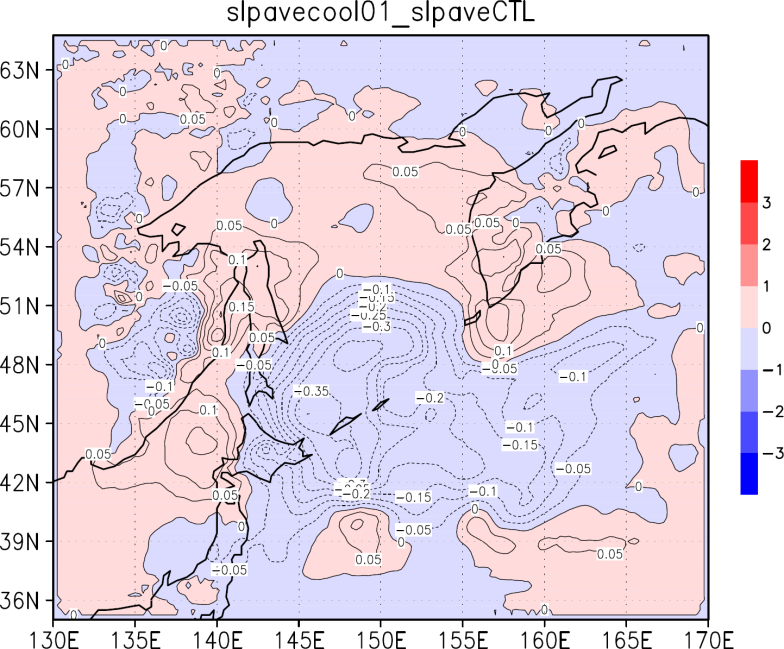 1998年8月
1か月平均
1998年7月
1か月平均
気温(℃)
(高度別)
σ = 0.997
σ = 0.978
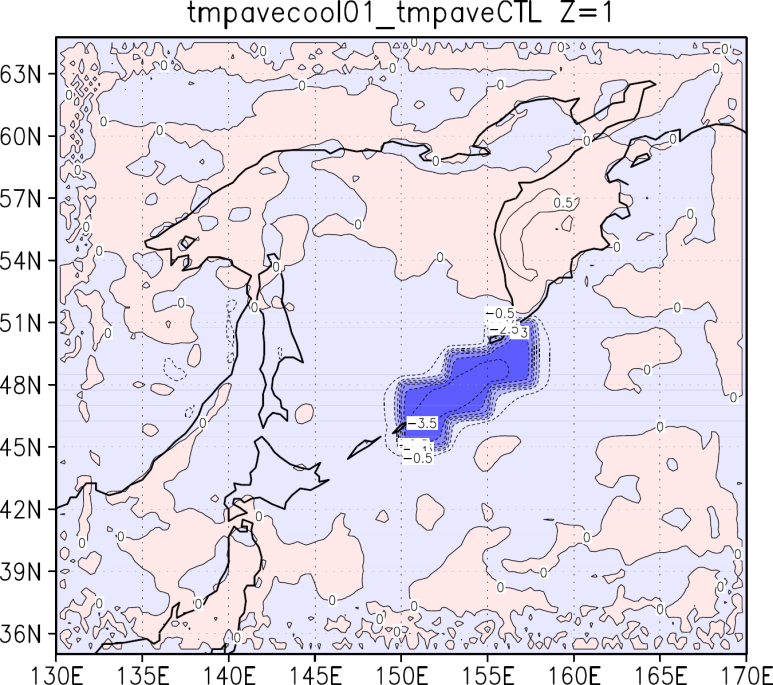 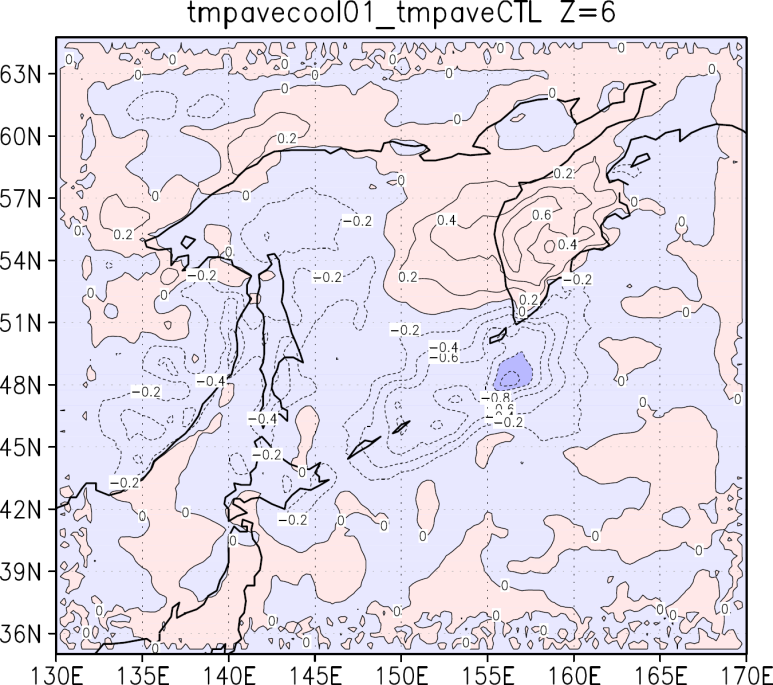 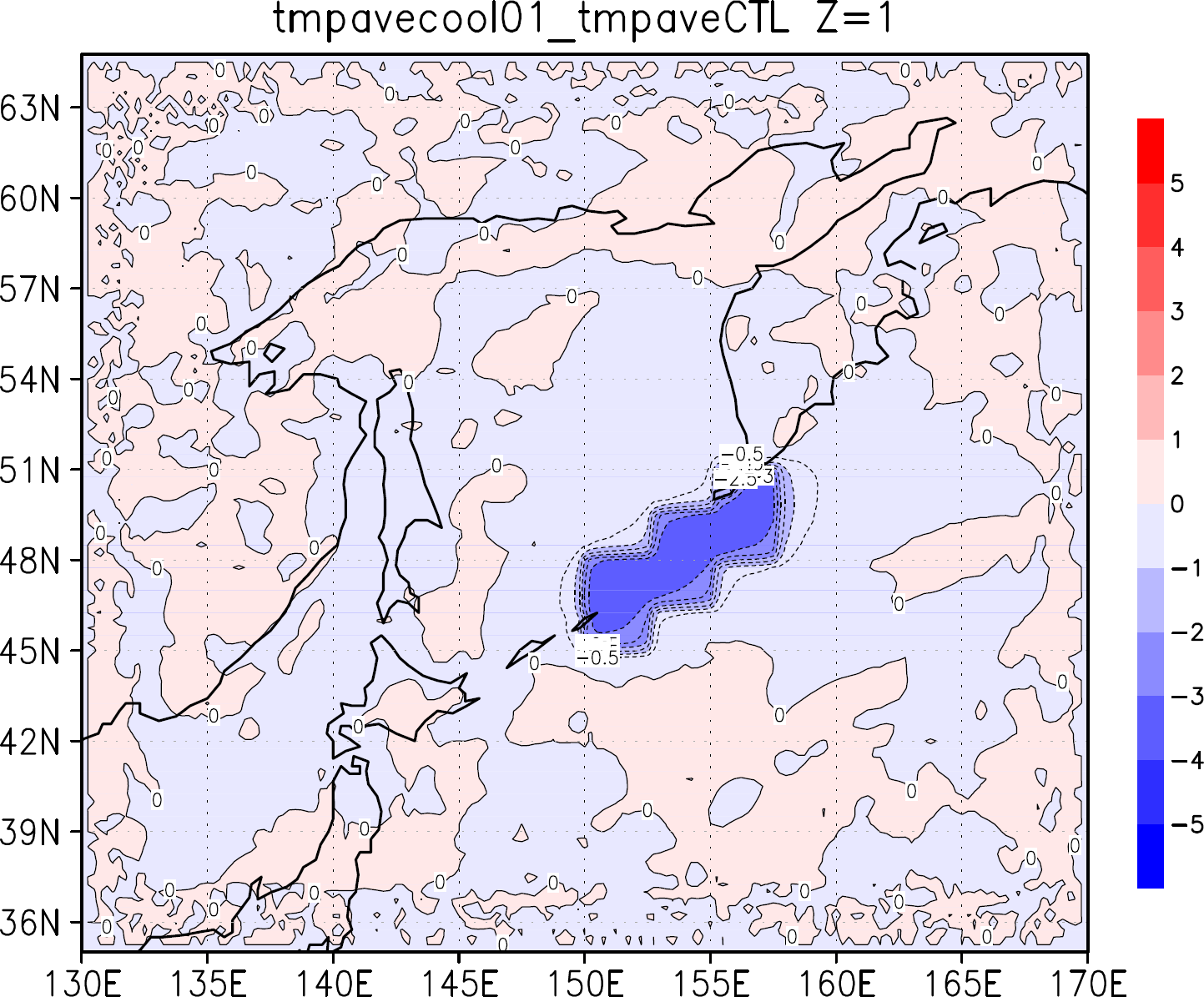 σ = 0.803
σ = 0.942
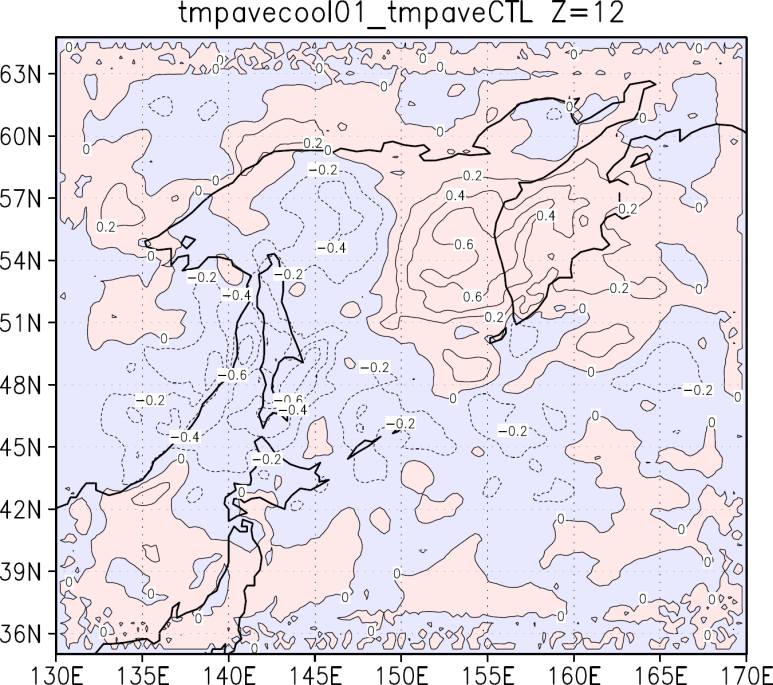 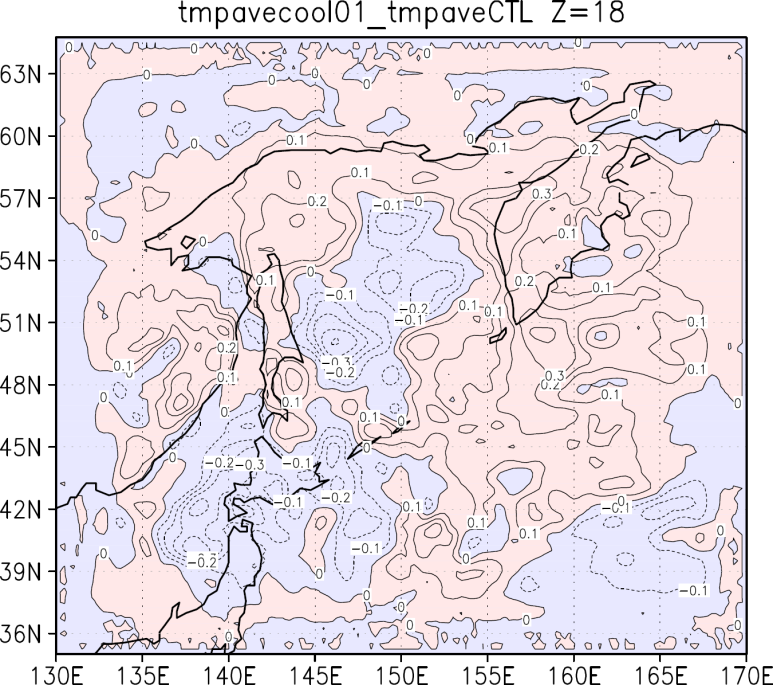 1998年7月
1か月平均
水平風(m/s)
(高度別)
σ = 0.997
σ = 0.978
SSTを低下させたら

気温が下がった
ＯＫ

別の場所の気温が上がった
？？？


SSTを下げた場所の気圧が下がった
？？？？？？？？
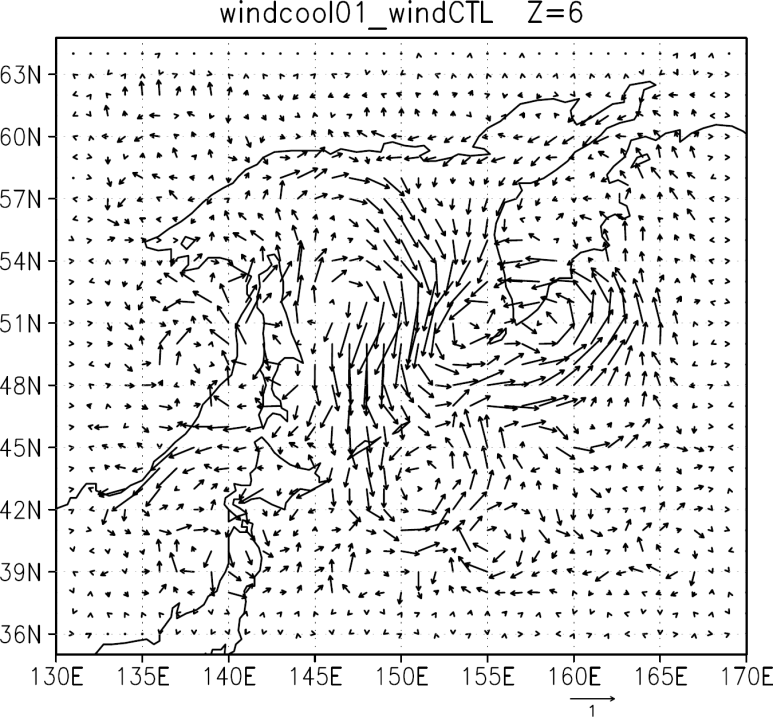 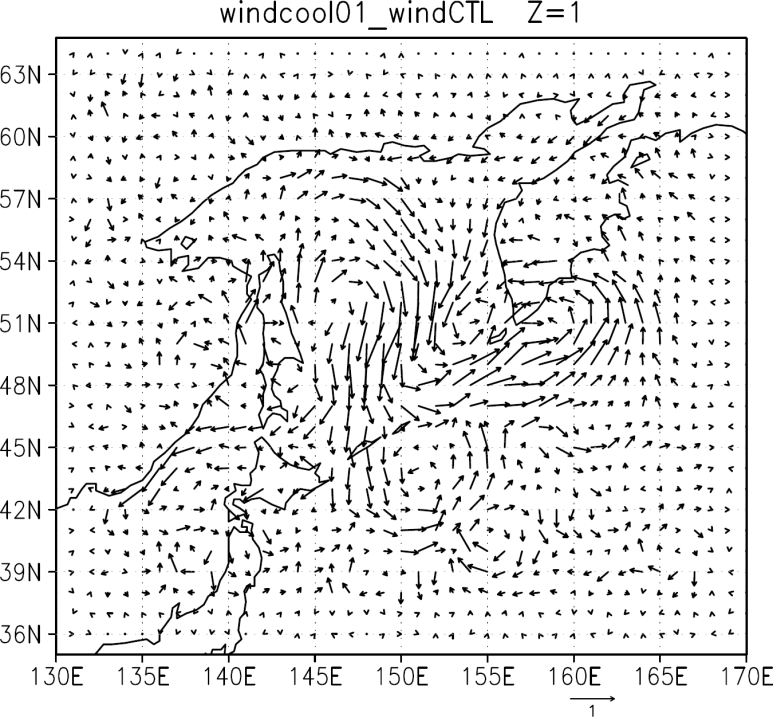 σ = 0.803
σ = 0.942
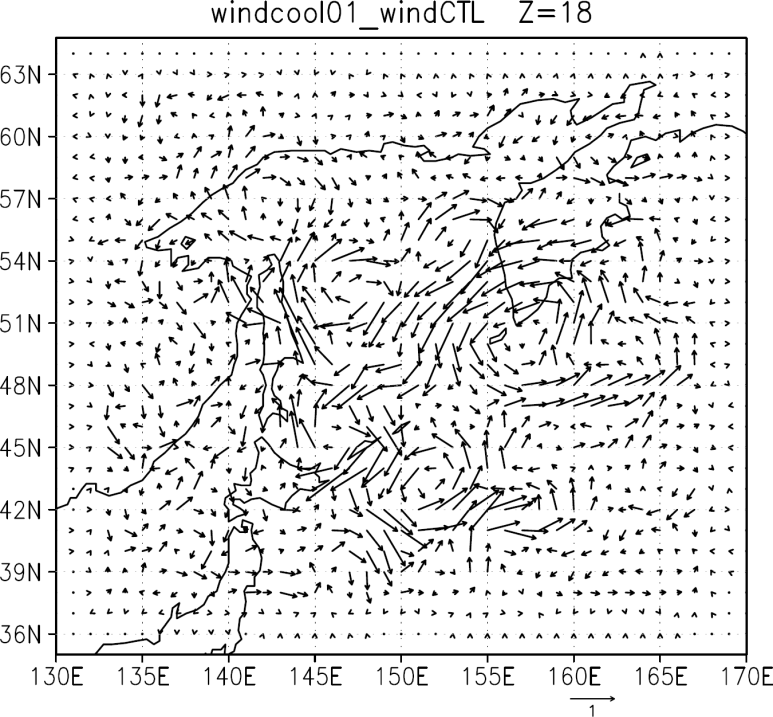 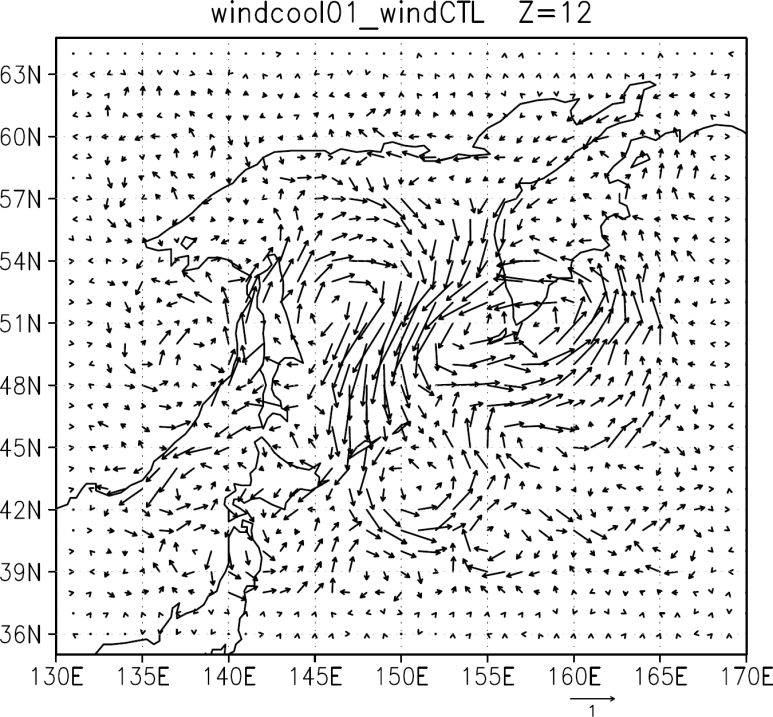 1998年8月
1か月平均
気温(℃)
(高度別)
σ = 0.997
σ = 0.978
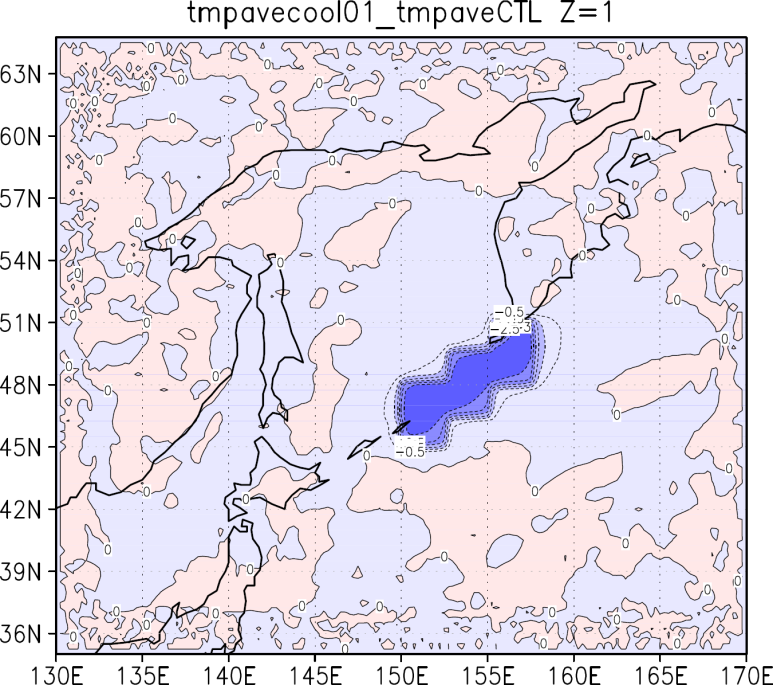 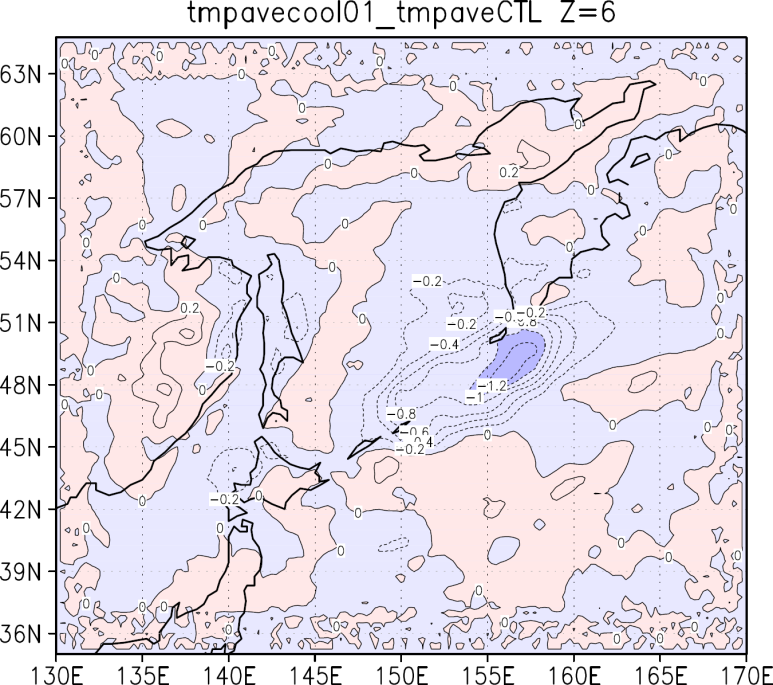 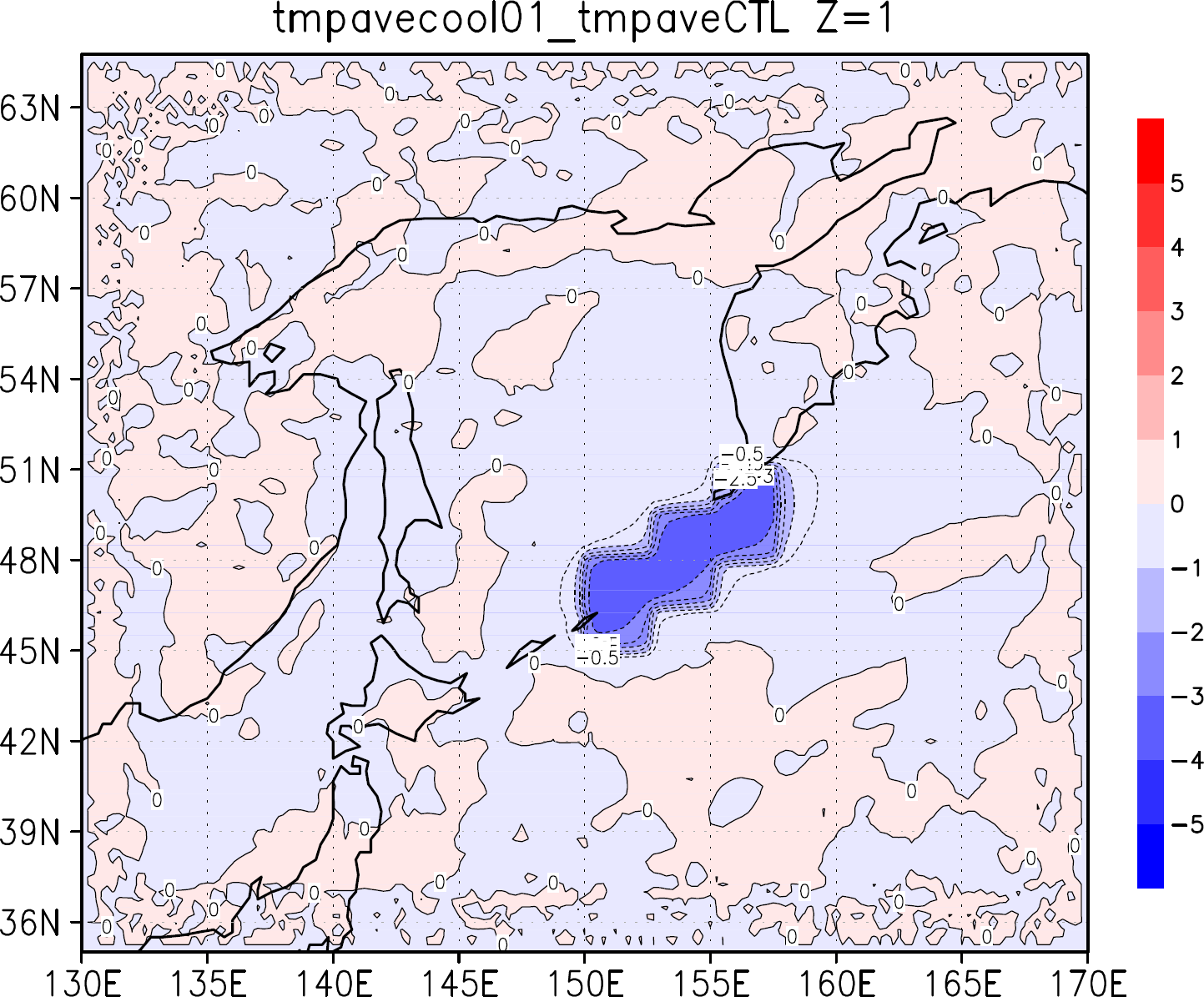 σ = 0.803
σ = 0.942
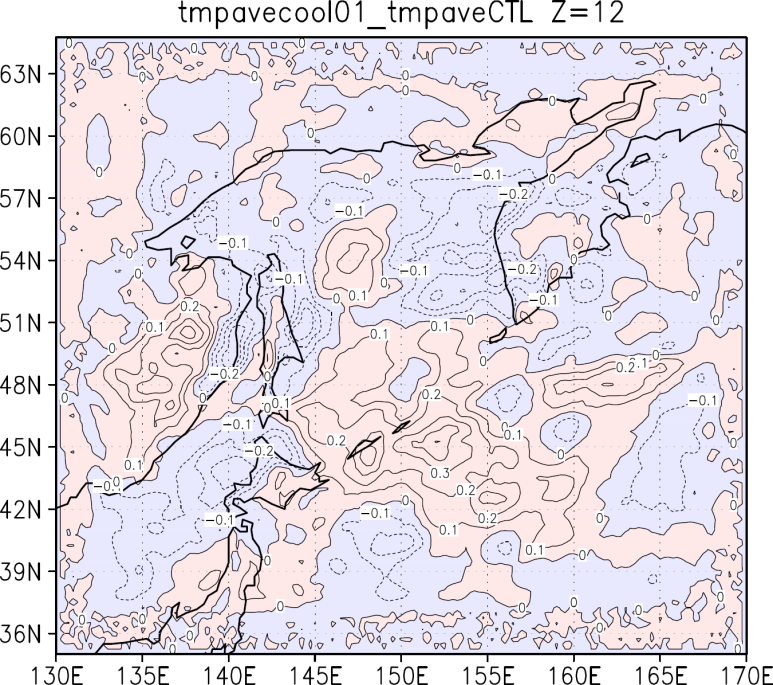 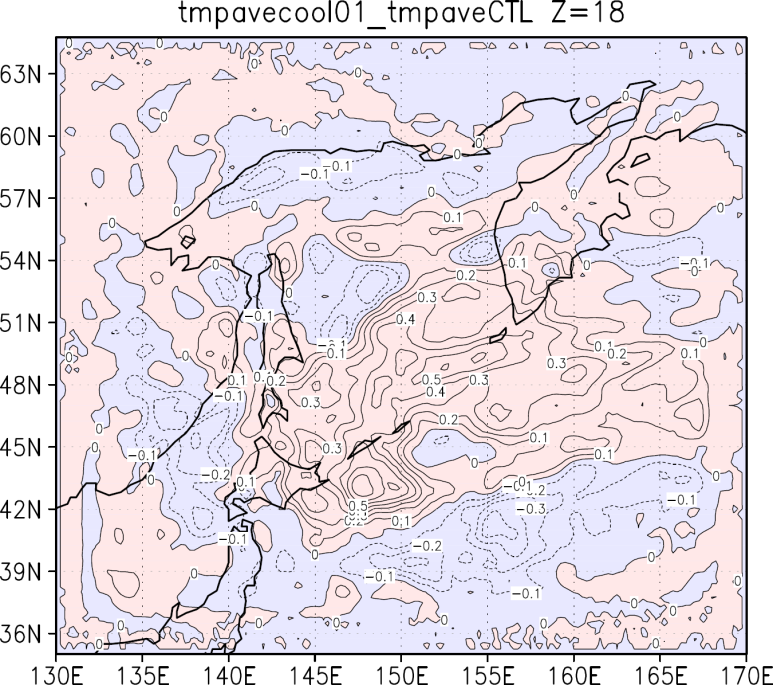 1998年8月
1か月平均
水平風(m/s)
(高度別)
σ = 0.997
σ = 0.978
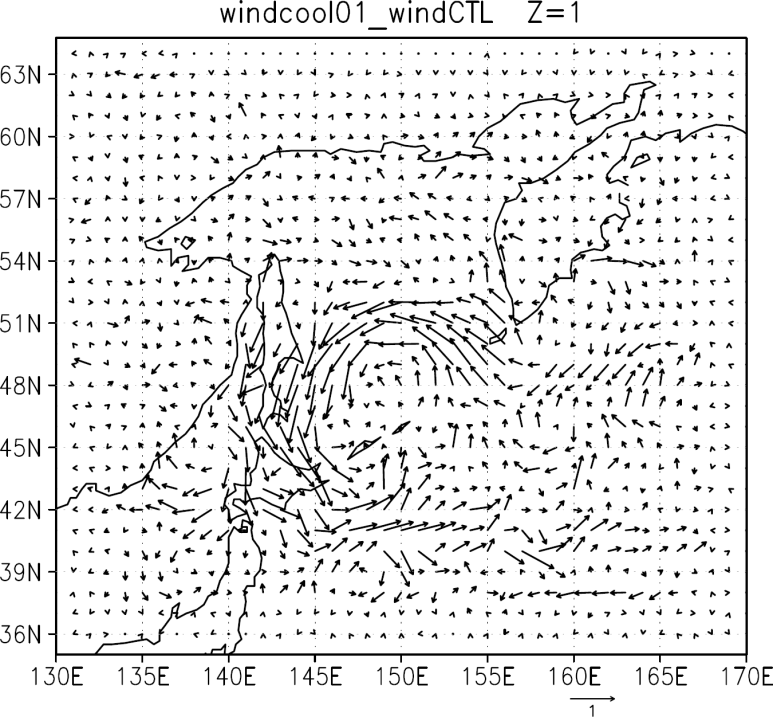 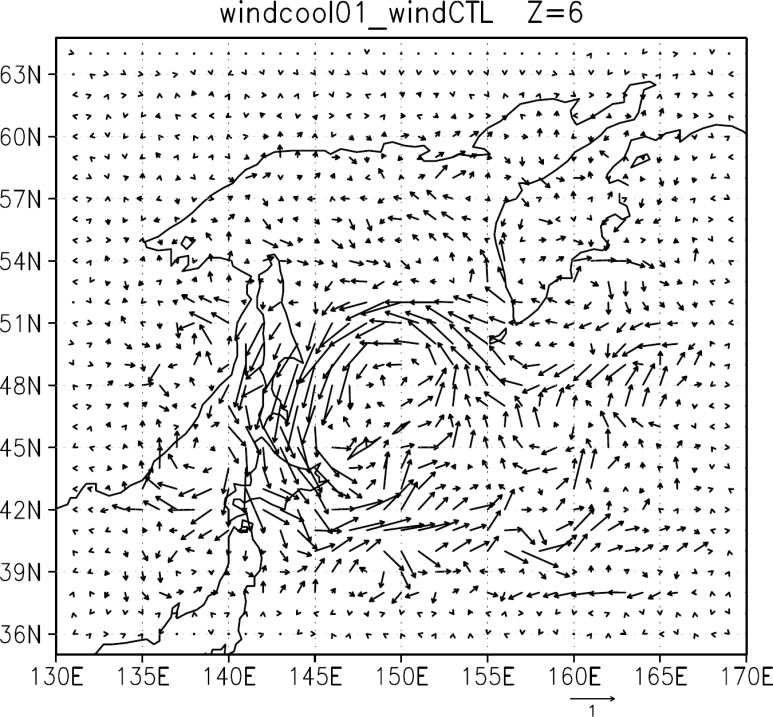 σ = 0.803
σ = 0.942
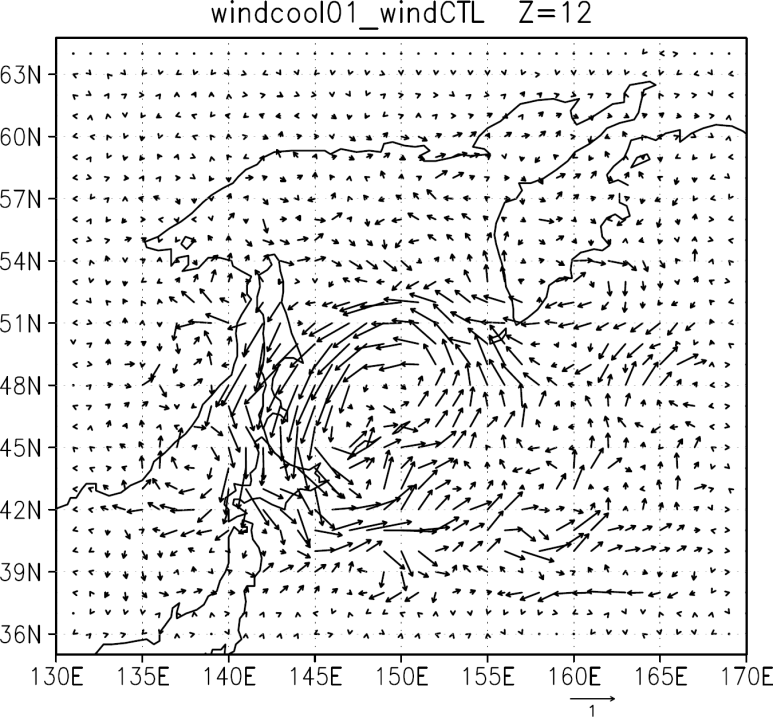 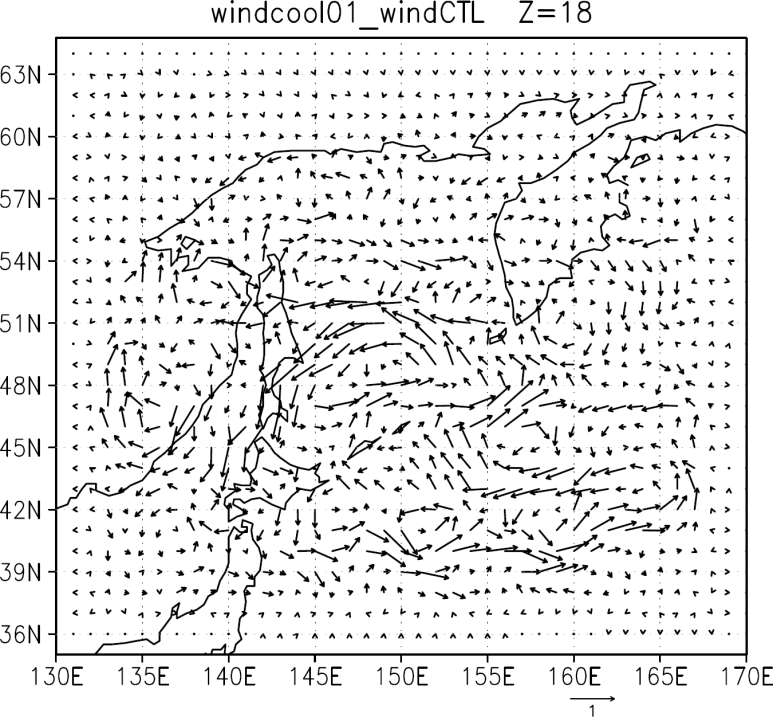 感度実験　2006年　SST低下ランーCTL
表面気圧
表面気温
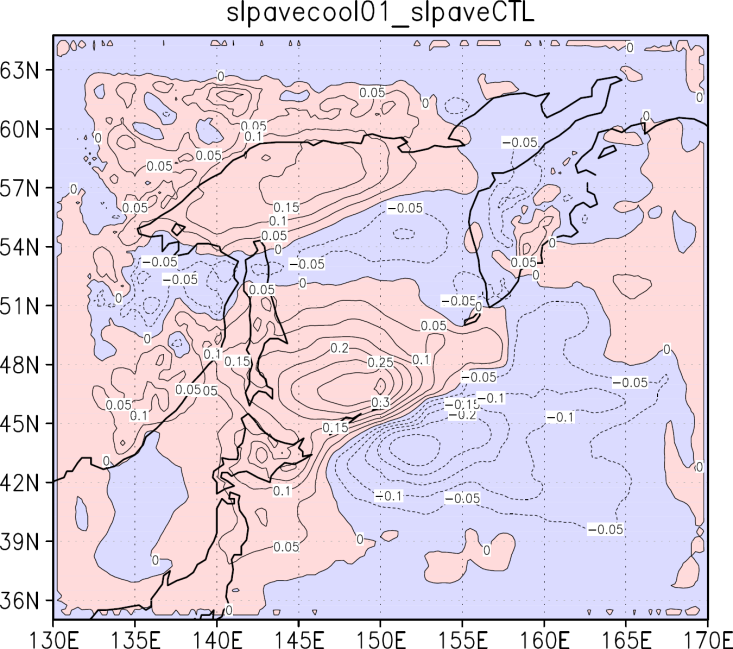 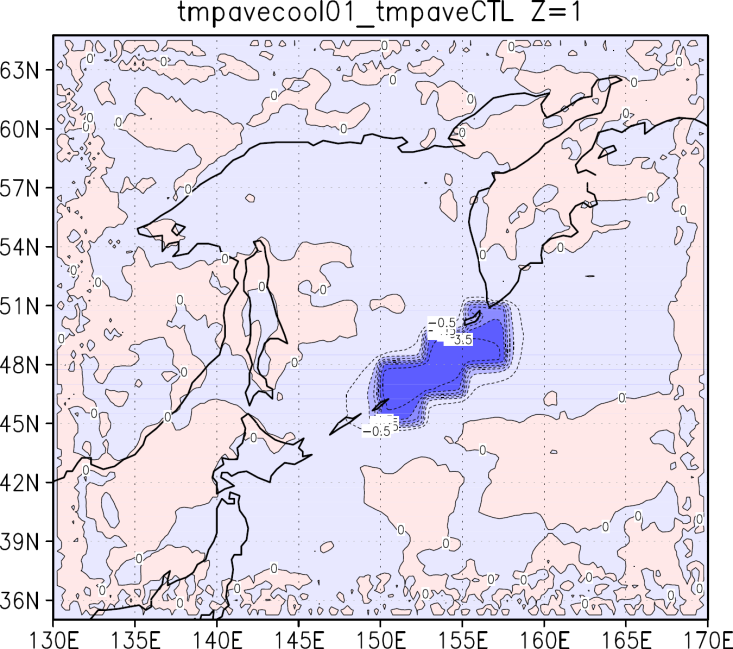 2006年7月
1か月平均
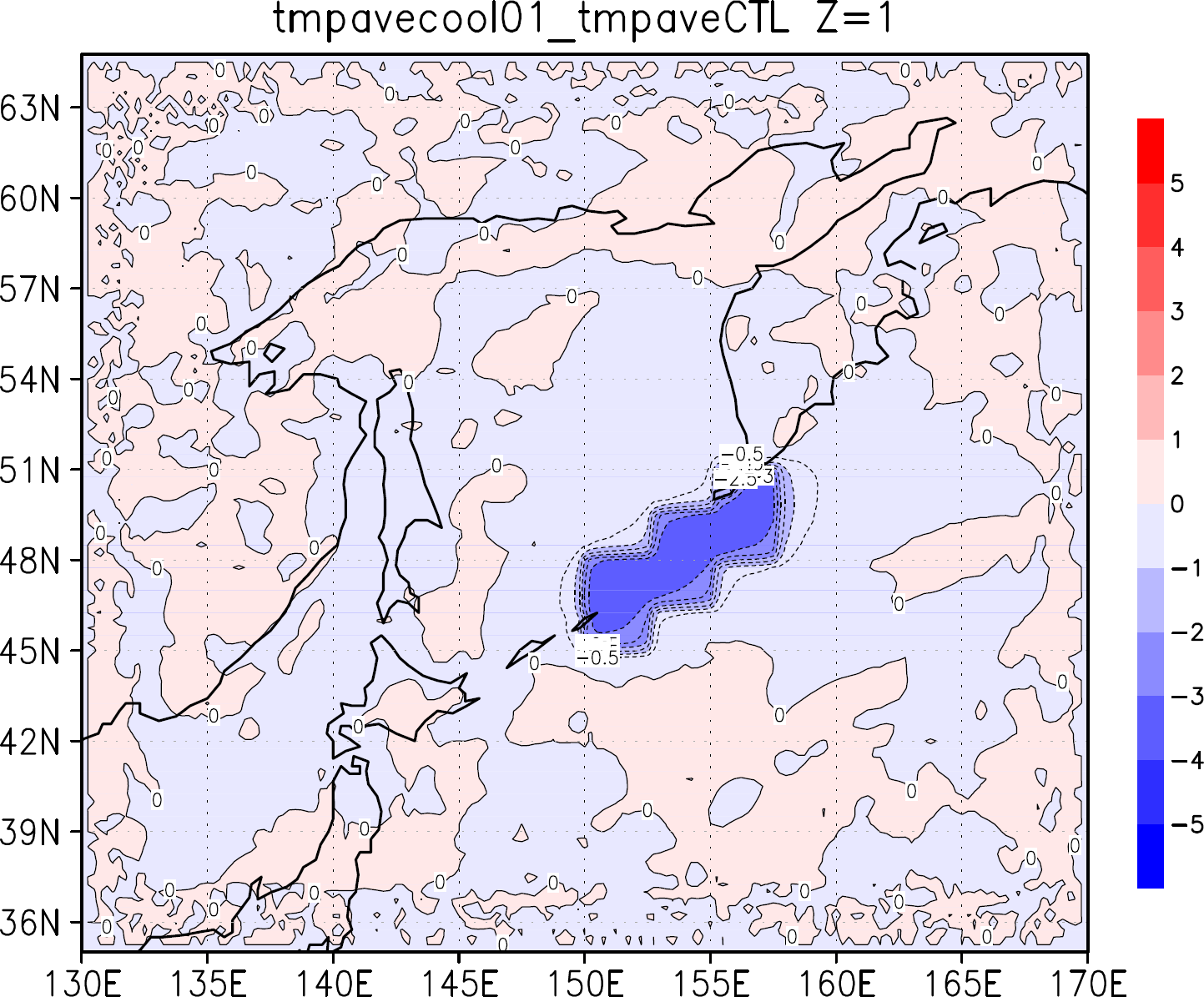 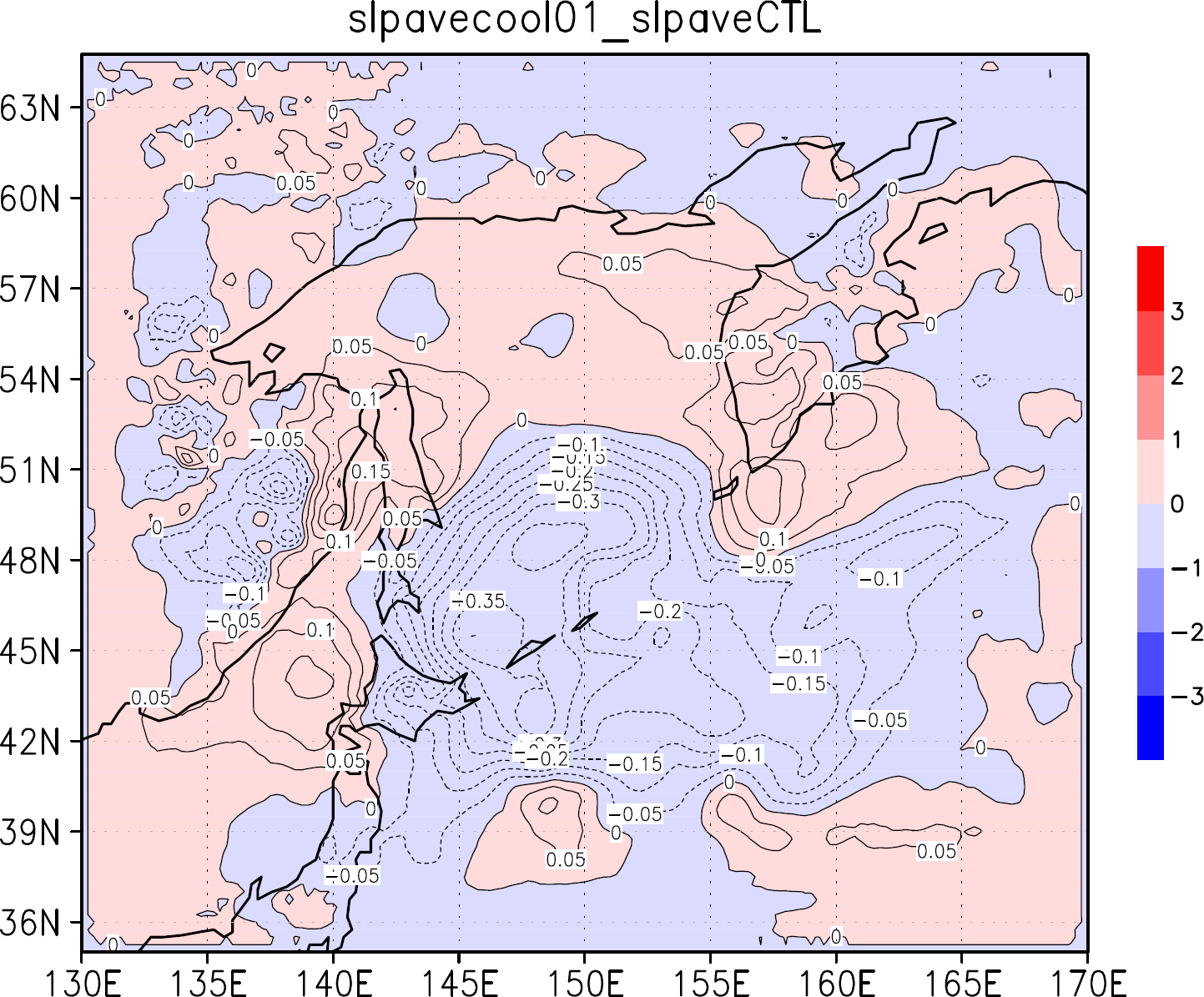 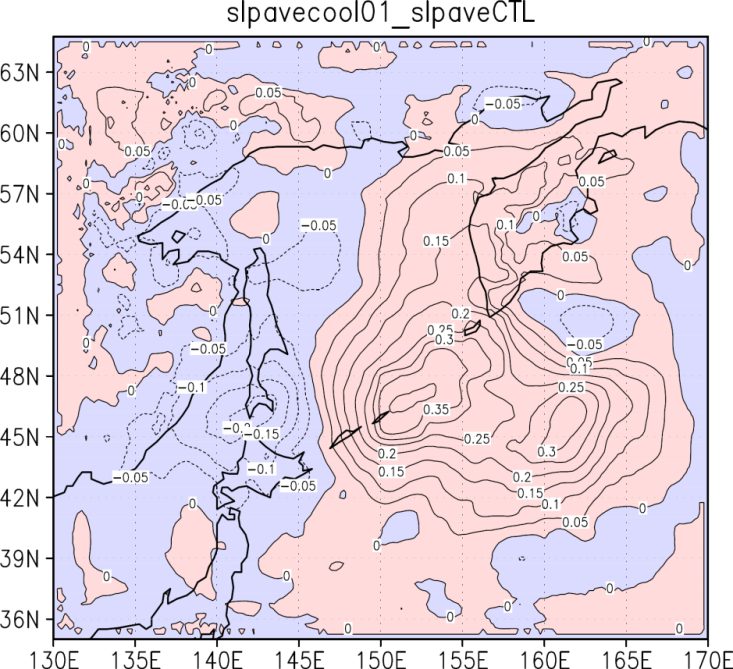 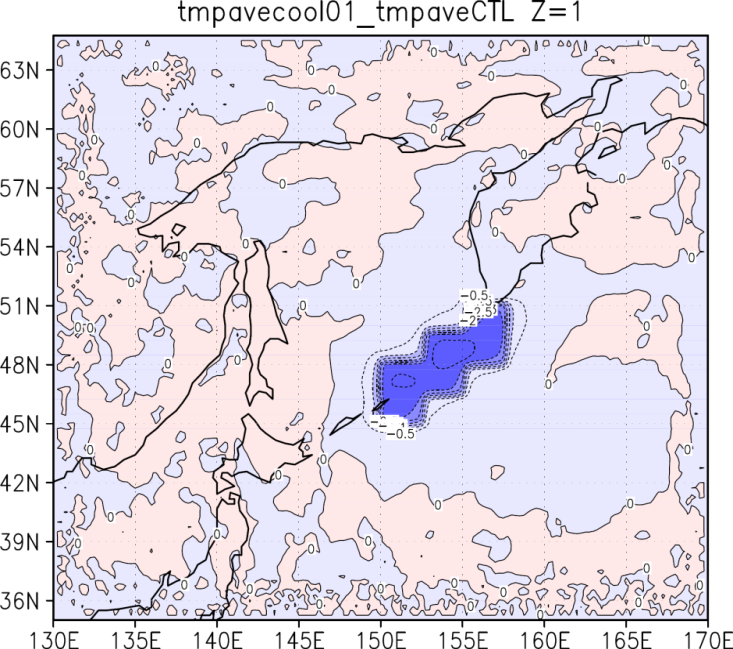 2006年8月
1か月平均
2006年7月
1か月平均
気温(℃)
(高度別)
σ = 0.997
σ = 0.978
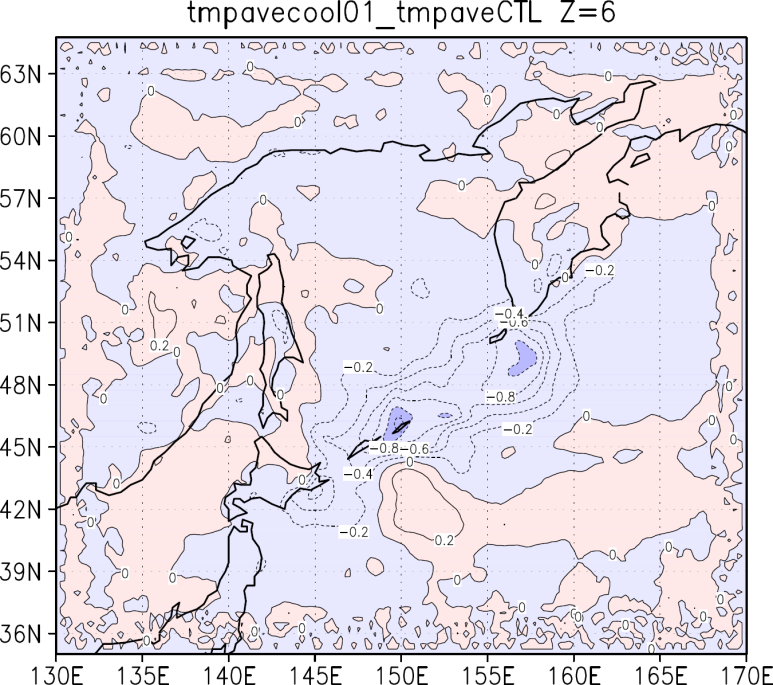 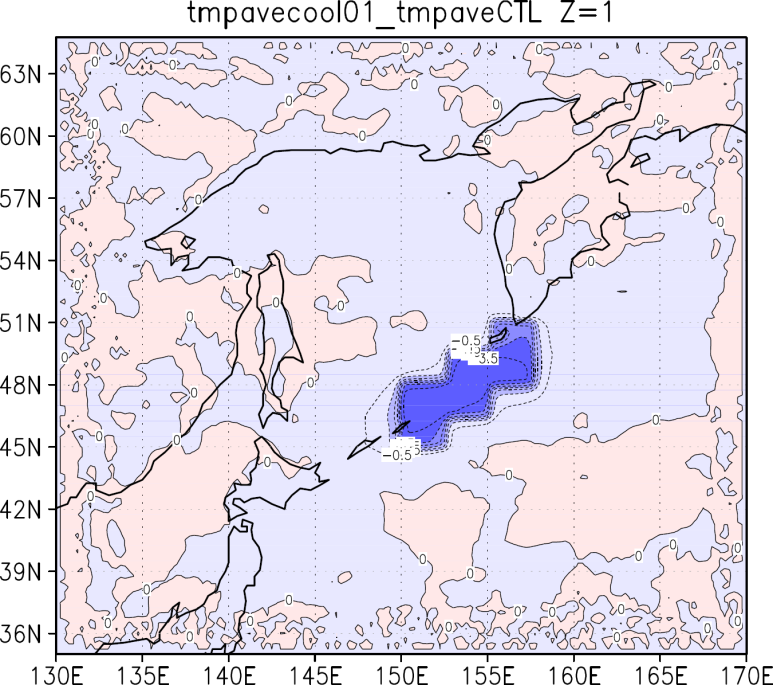 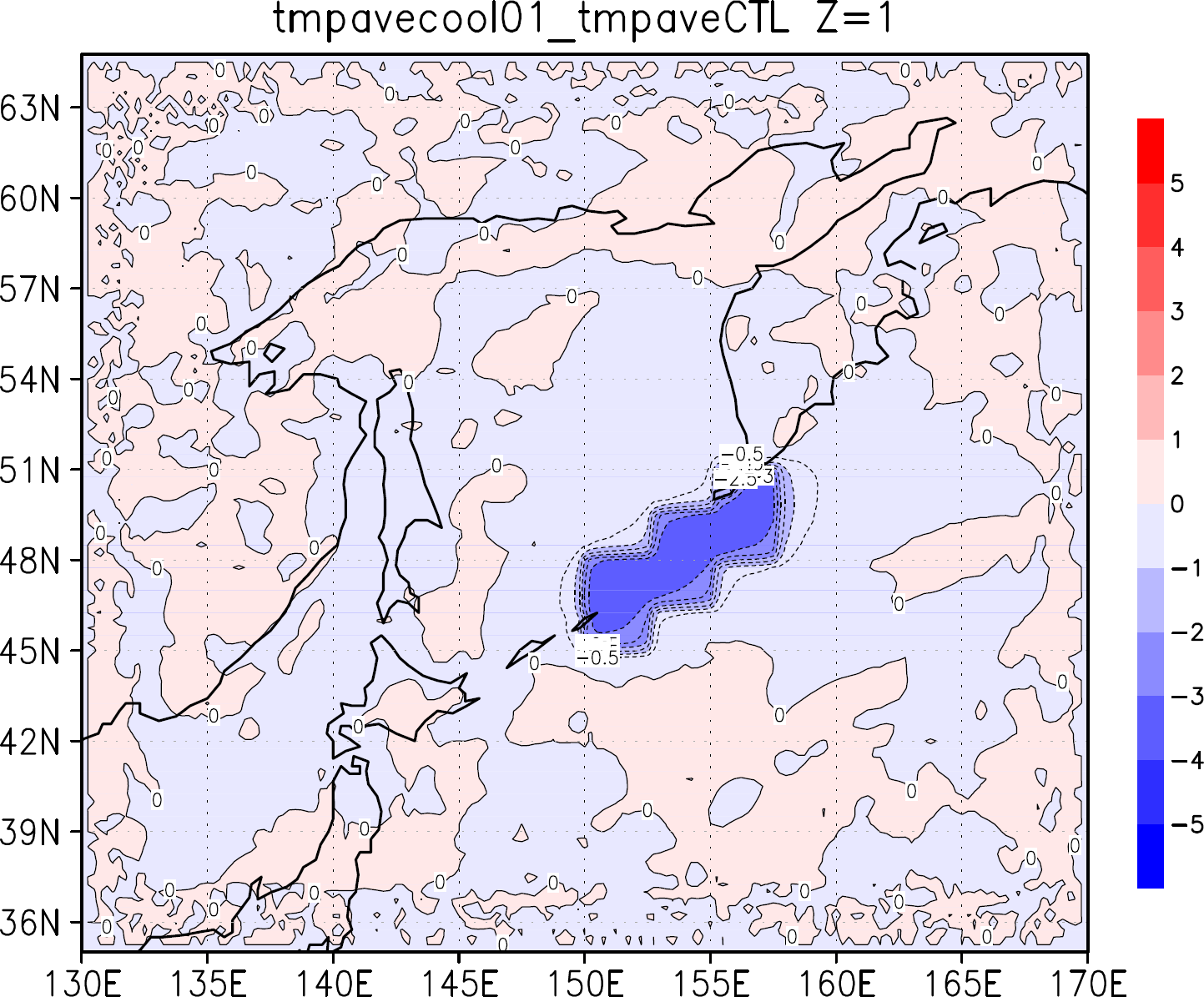 σ = 0.803
σ = 0.942
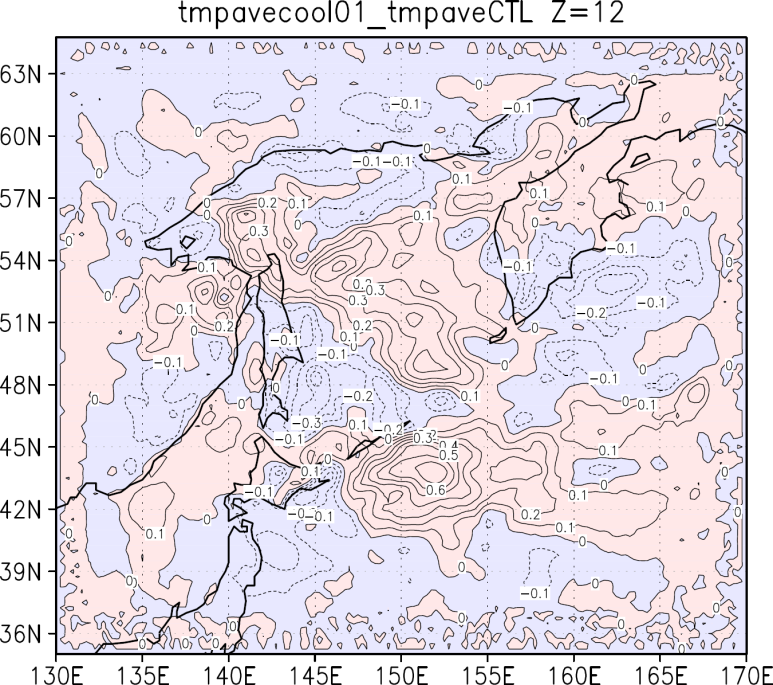 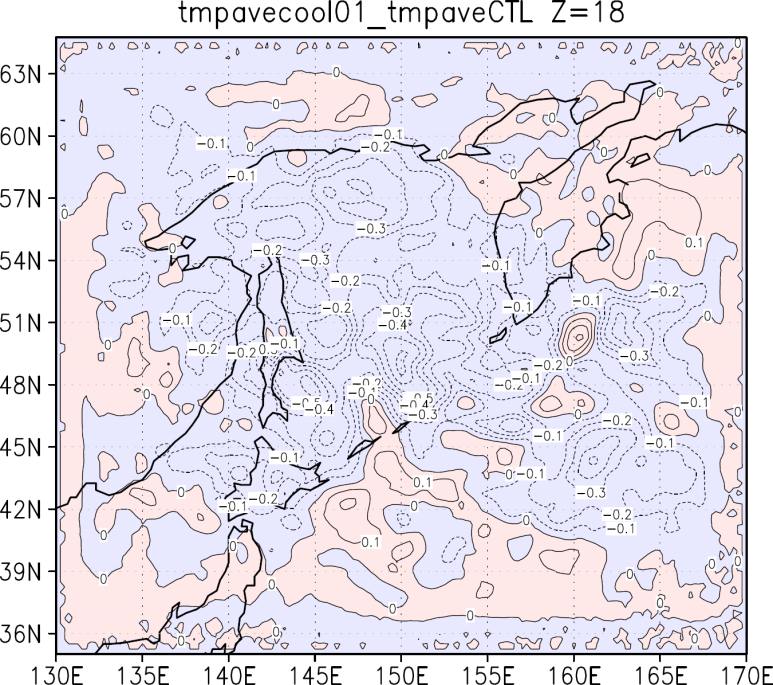 2006年7月
1か月平均
水平風(m/s)
(高度別)
σ = 0.997
σ = 0.978
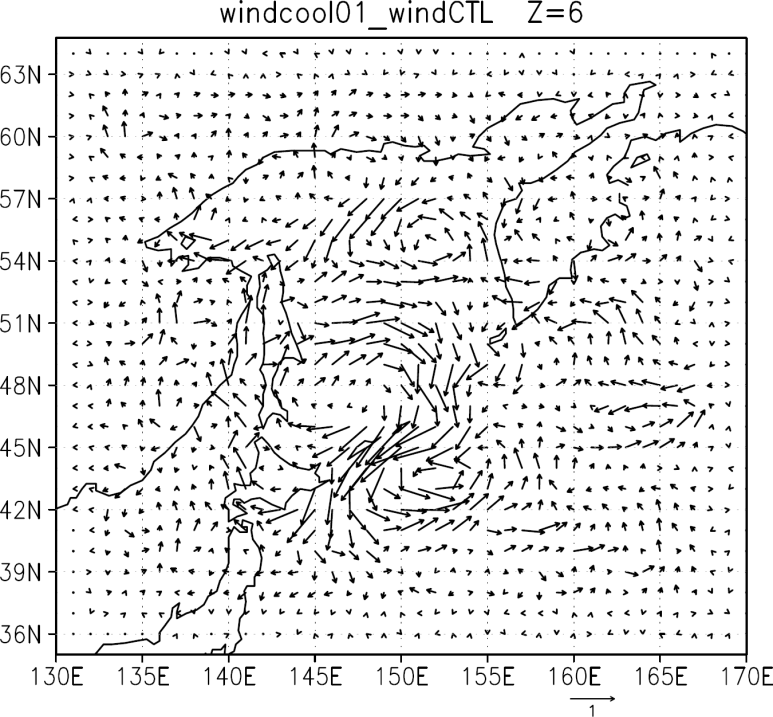 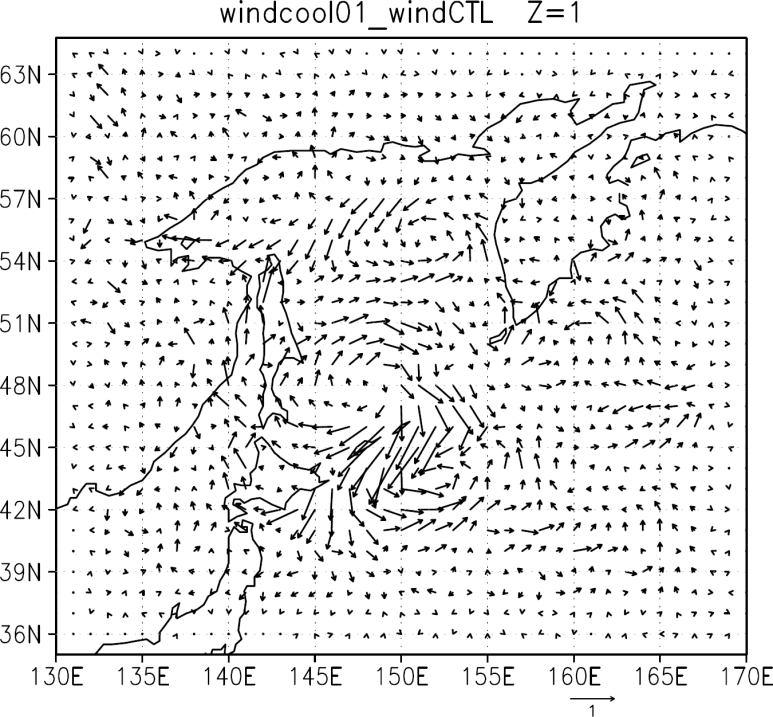 σ = 0.803
σ = 0.942
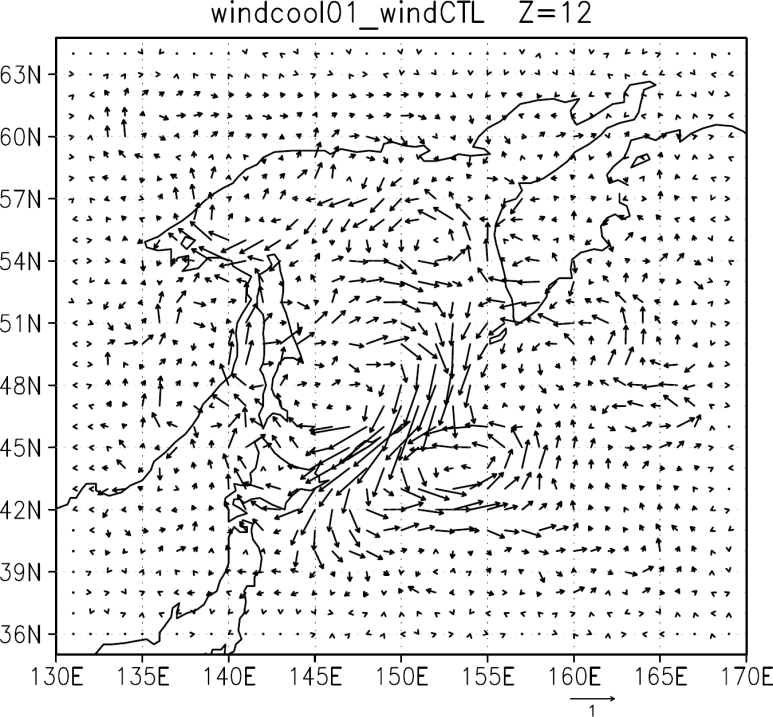 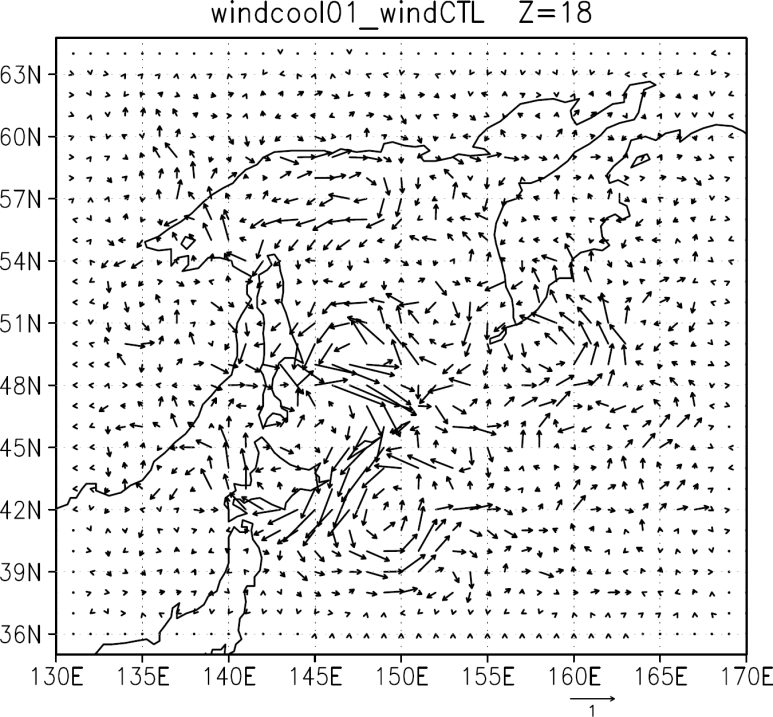 2006年8月
1か月平均
気温(℃)
(高度別)
σ = 0.997
σ = 0.978
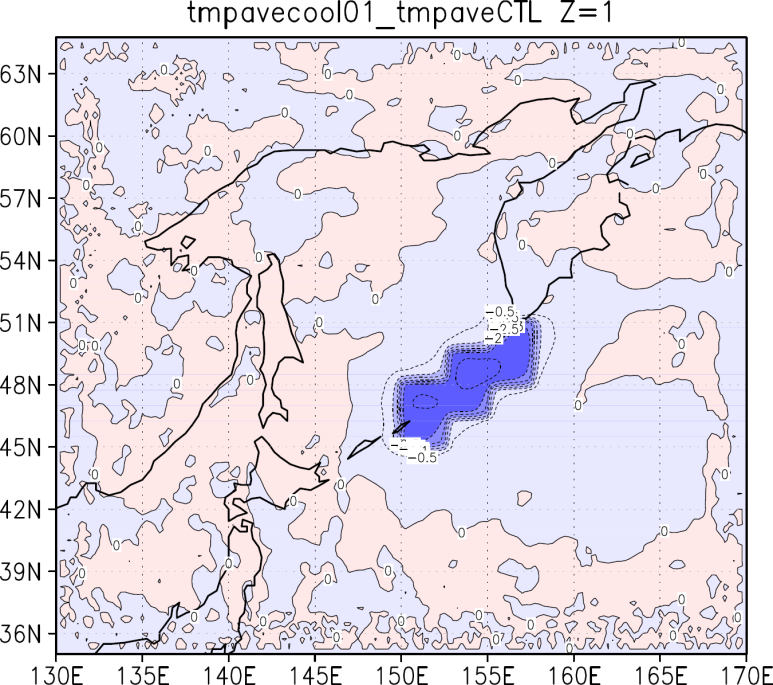 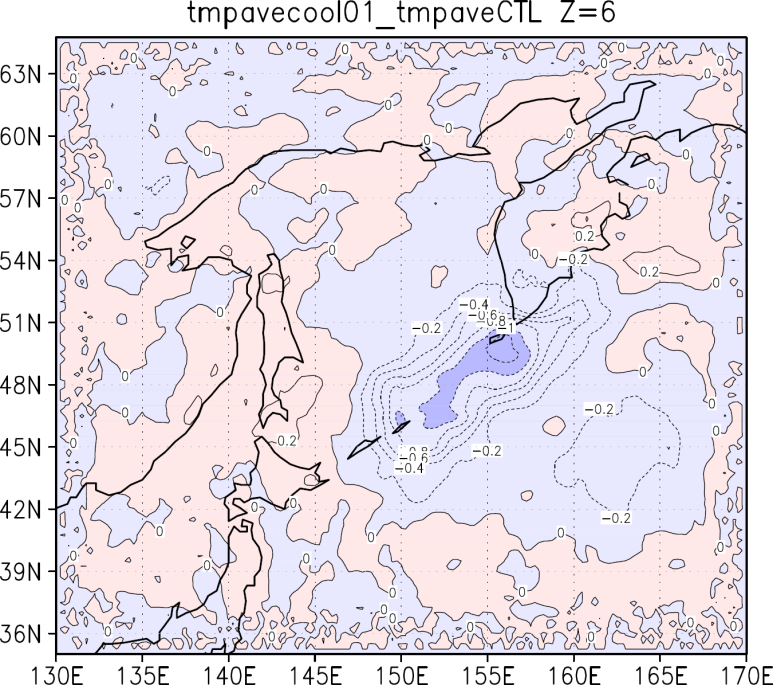 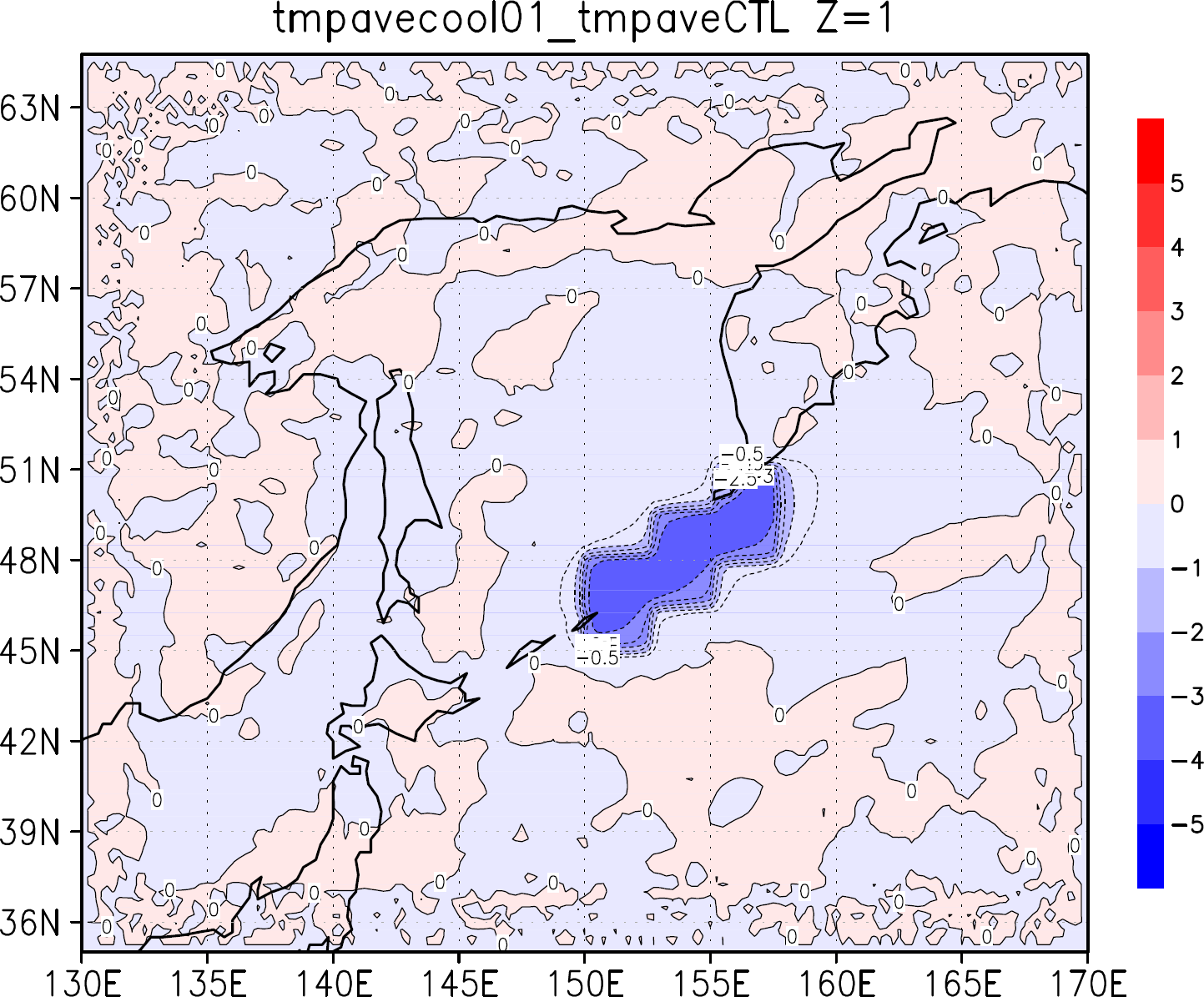 σ = 0.803
σ = 0.942
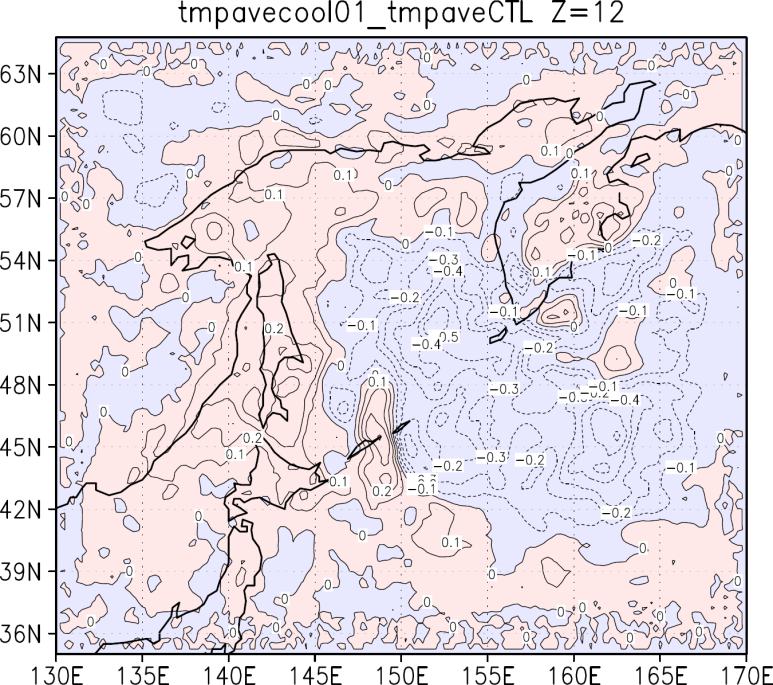 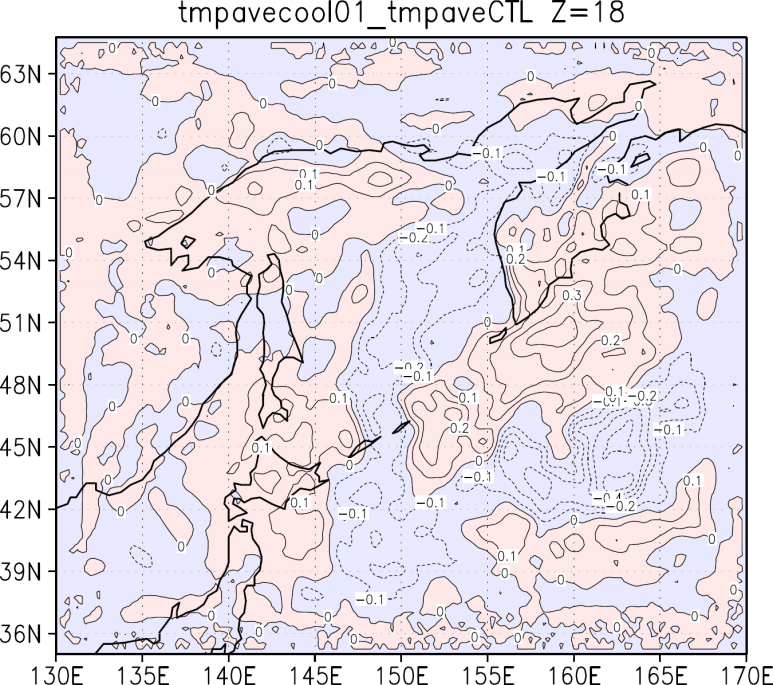 2006年8月
1か月平均
水平風(m/s)
(高度別)
σ = 0.997
σ = 0.978
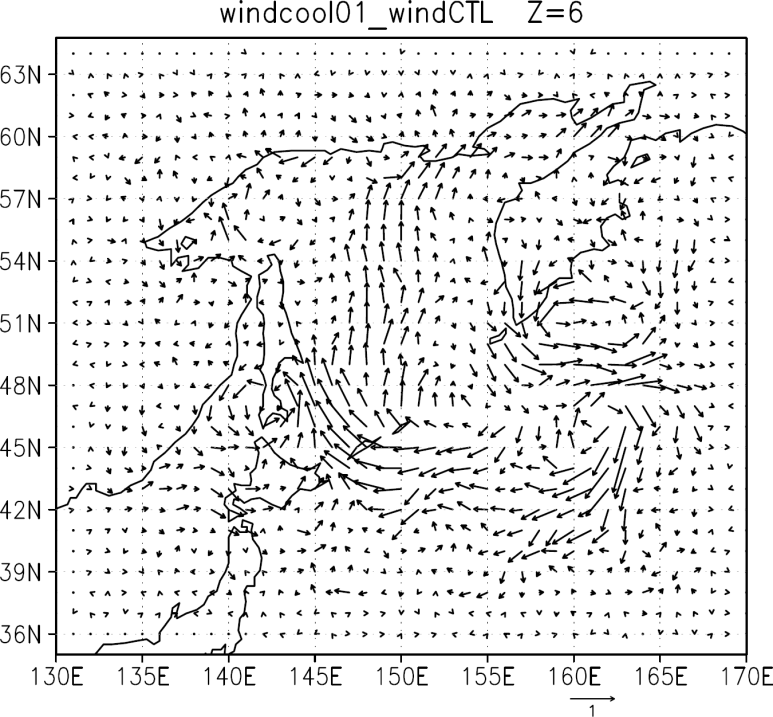 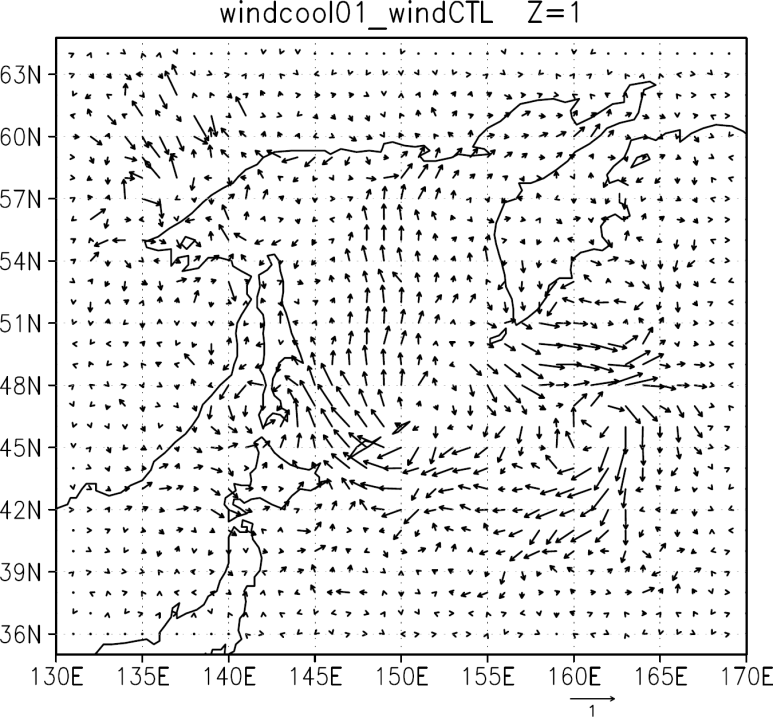 σ = 0.803
σ = 0.942
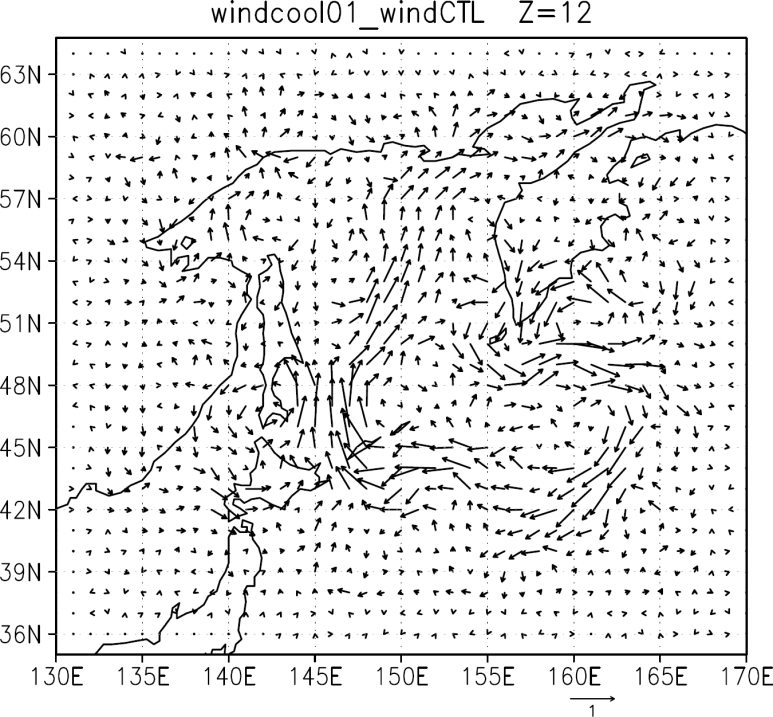 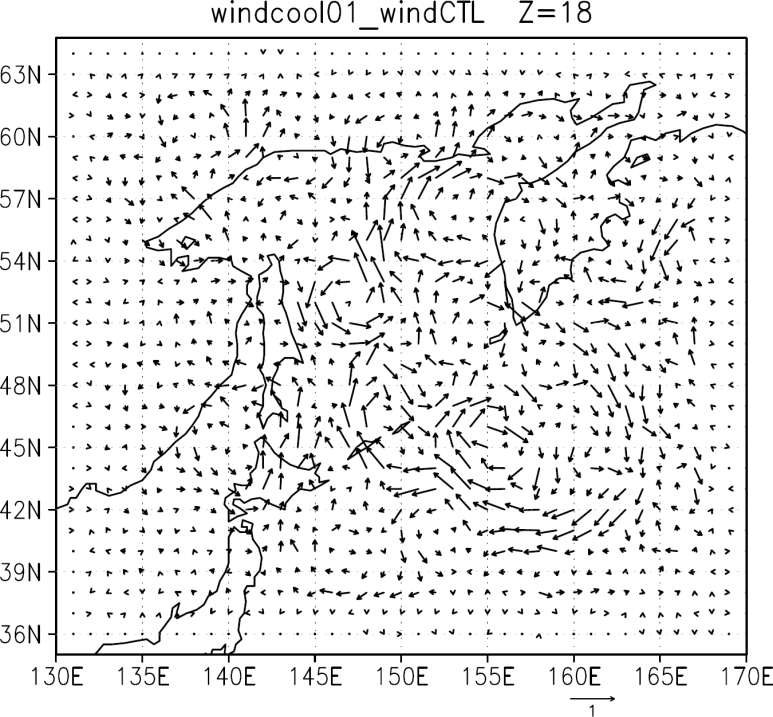 感度実験についてのまとめ
予想と違い SSTを低下させた領域の気圧が上昇しているわけではない

大気の最下層は冷やされる
　上空はむしろ暖かくなるパターンもある

SST低下による冷却が擾乱に影響を与えている？

たとえば　移動性高気圧や低気圧の進路に影響を及ぼしている？

今後
1998年、2006年、以外の年も計算してデータを増やす
アンサンブルを増やす
上空3000mまでの相対湿度の鉛直プロファイル
(ラジオゾンデより)　枠線内はブッソル海峡上
1998年　7月
2006年　8月
高度(m)
高度(m)
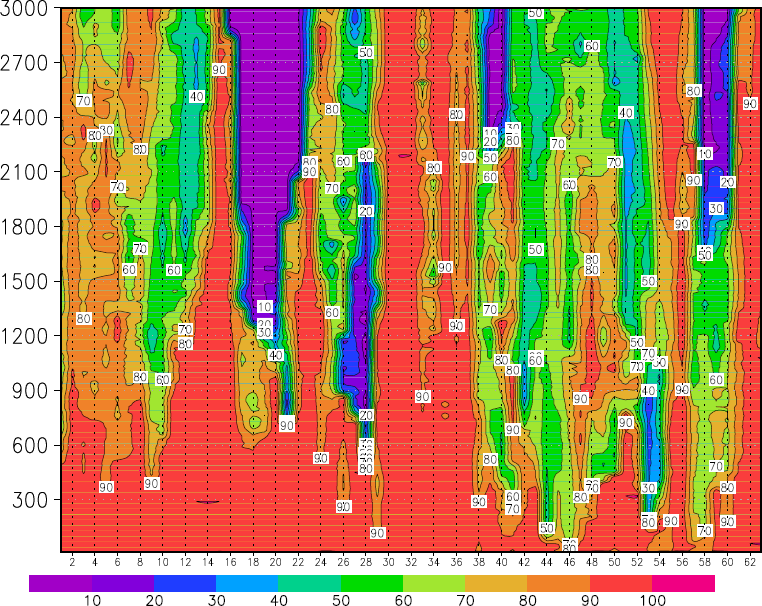 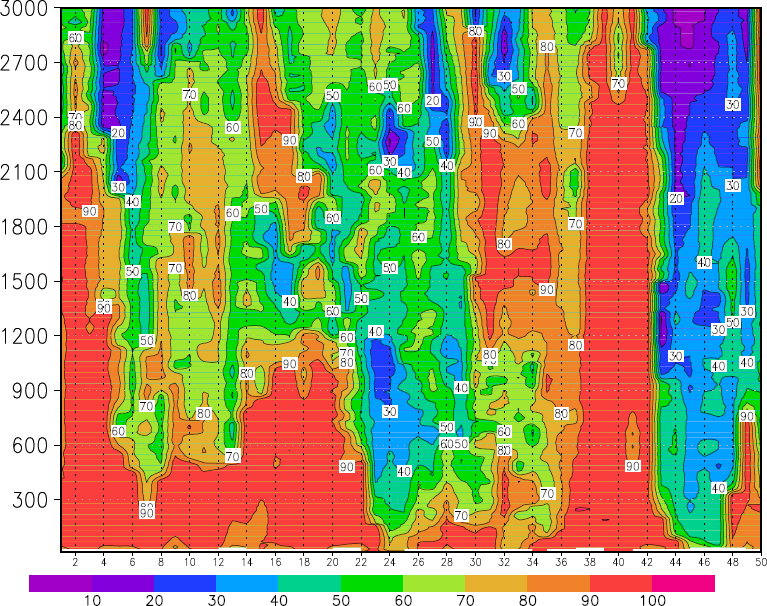 横軸：観測点番号
横軸：観測点番号
2006年のブッソル海峡は約900m以下の高度で湿度が高い
1998年のブッソル海峡は約200m以下の高度で湿度が高い
最下層が湿度が高いことを除くと環境が異なる
2006年のブッソル海峡では常に霧が発生していた
ブッソル海峡上の気温鉛直プロファイルの構造
地上から3000mまでの平均気温との差
1998年　7月
2006年　8月
高度(m)
高度(m)
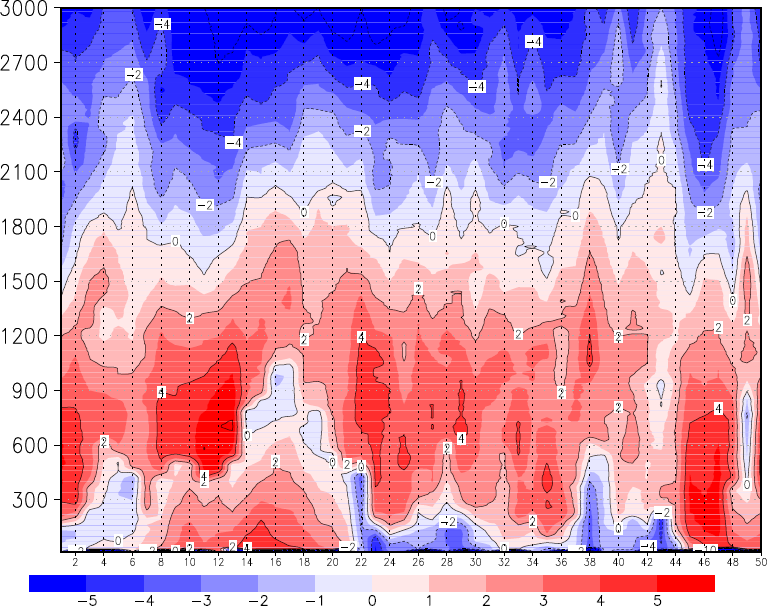 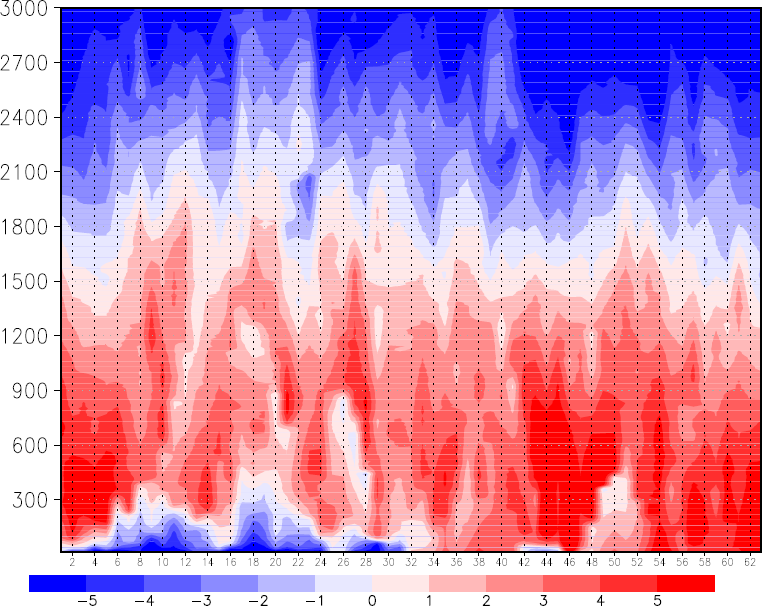 横軸：観測点番号
横軸：観測点番号
ブッソル海峡では下層が冷たいが
それ以外の海域ではそんなことはない
ブッソル海峡上の気温鉛直プロファイルの構造
地上から3000mまでの平均気温との差　モデル
1998年　7月
2006年　8月
高度(m)
高度(m)
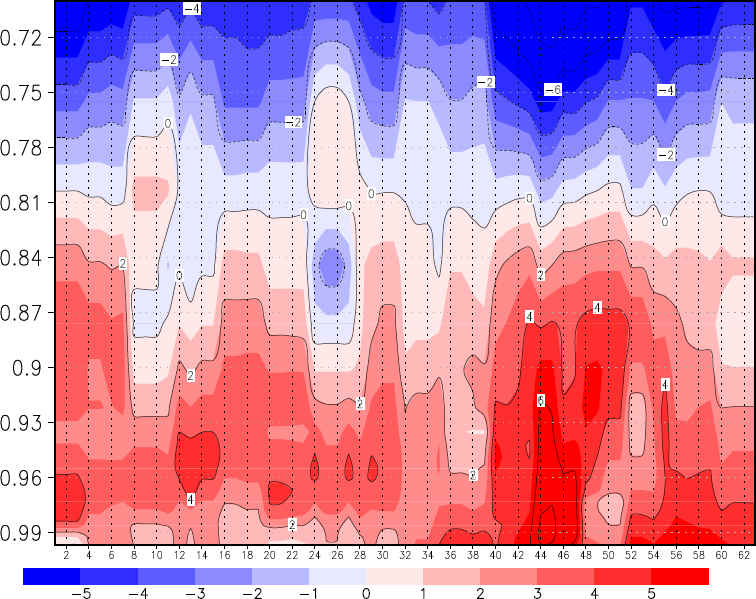 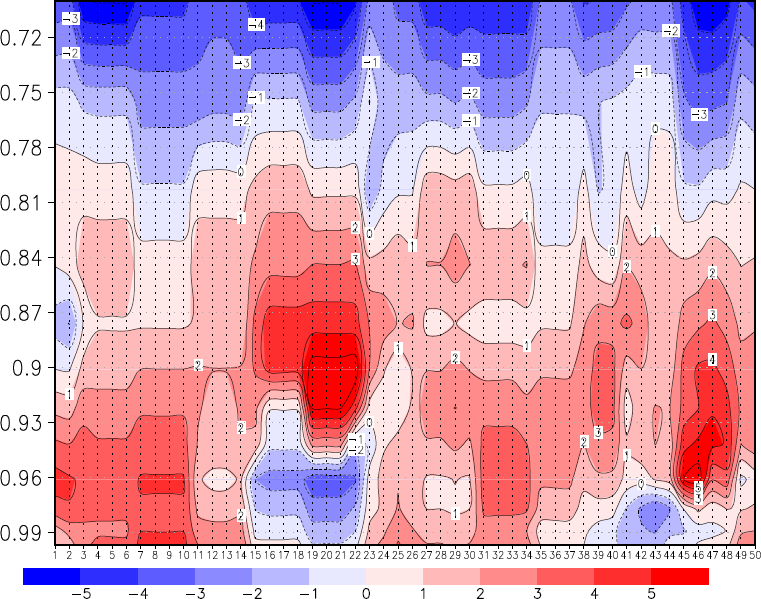 横軸：観測点番号
横軸：観測点番号
観測値と異なり、ブッソル海峡の周辺に接地逆転が見られる
　・・・なぜか？
1998年7月
1か月平均
(高度別)
σ = 0.986
σ = 0.997
σ = 0.982
σ = 0.992
σ = 0.978
σ = 0.989
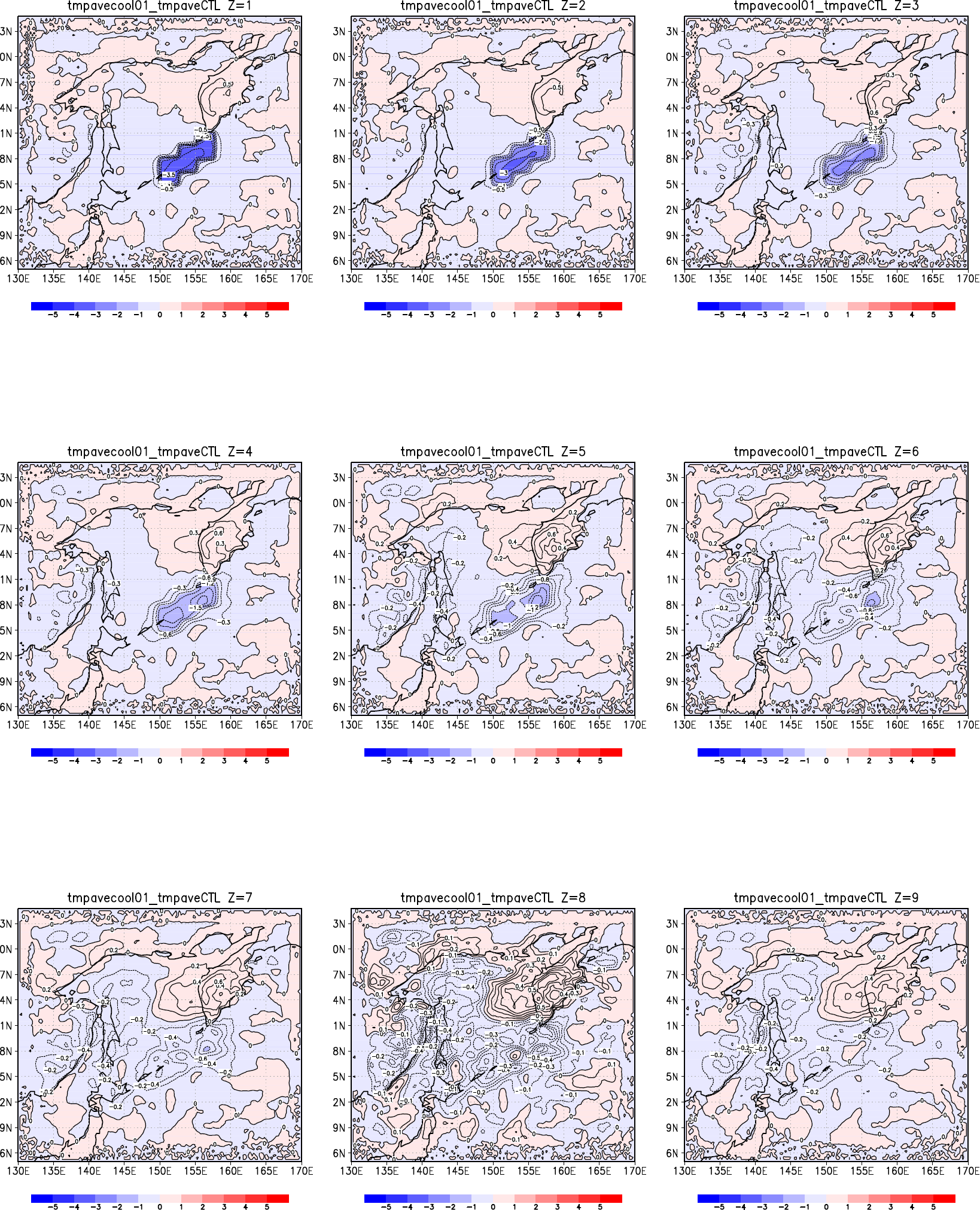 混合比
左　2006年　8月　　右　1998年　7月
高度(m)
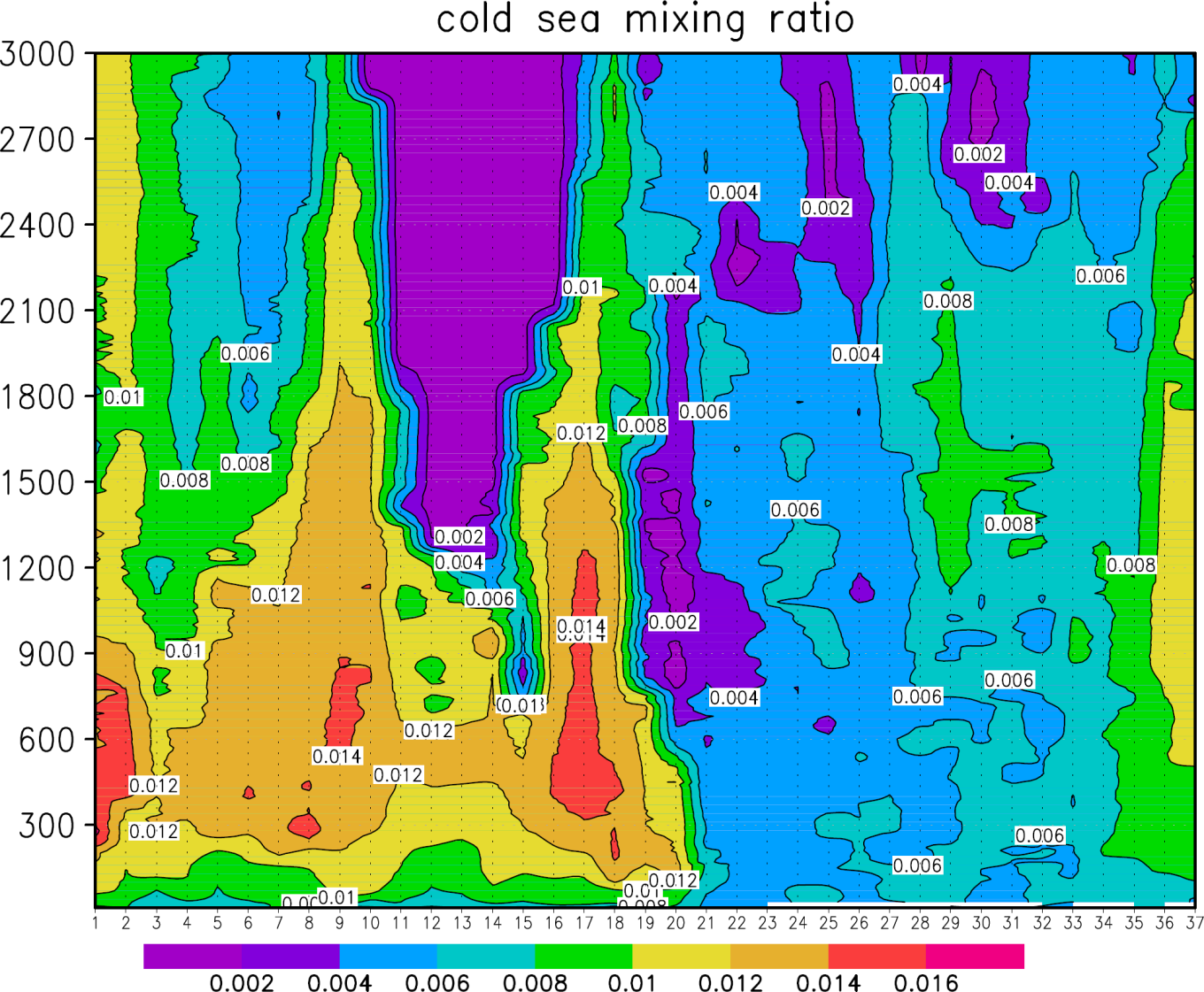 観測値
CTL
SST低下
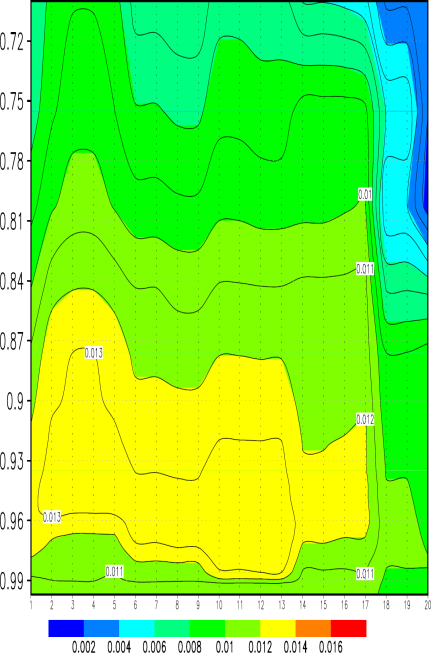 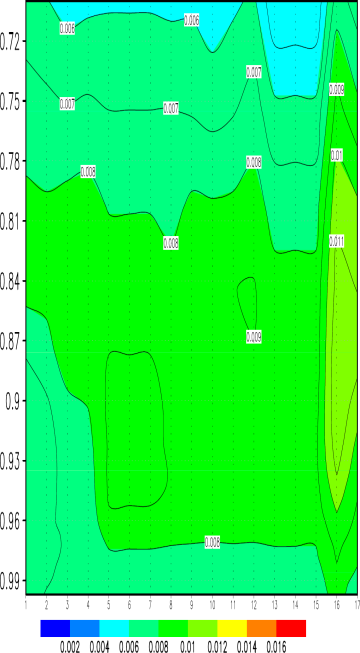 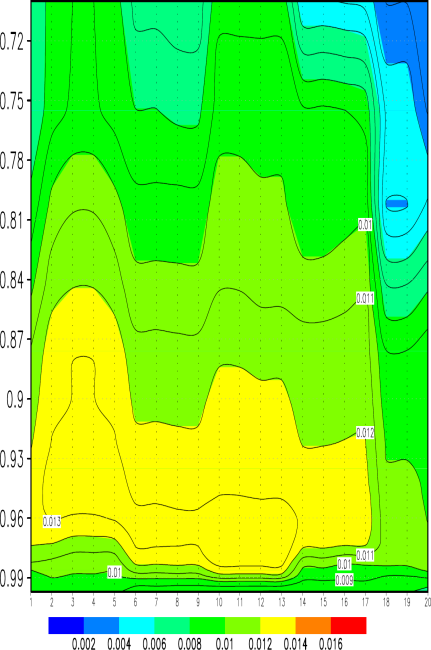 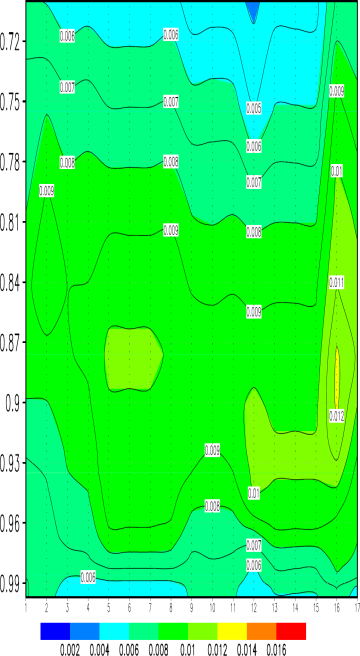 1997年　slp　黒：観測値　緑：CTL　赤：SST低下ラン
21番：14日00:00
22番：14日06:00
23番：14日12:00
24番：14日18:00
25番：15日00:00
26番：15日06:00
27番：15日12:00
28番：15日18:00
29番：16日00:00
30番：16日06:00
31番：16日12:00
32番：16日18:00
33番：17日00:00
34番：17日06:00
35番：17日12:00
36番：17日18:00
37番：18日00:00
38番：18日06:00
台風襲来
39番：19日00:00
40番：20日00:00
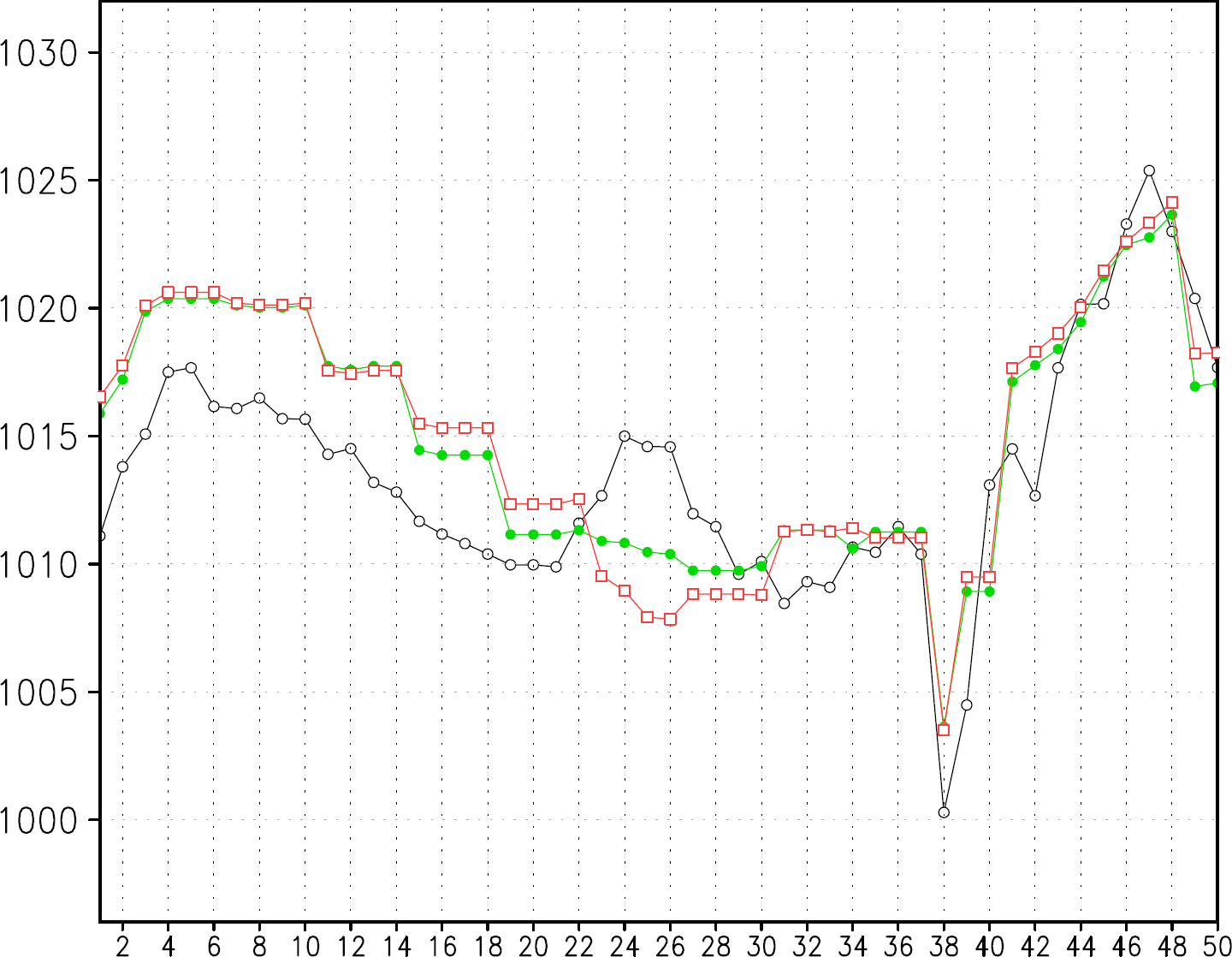 温位　SST低下ラン－CTL
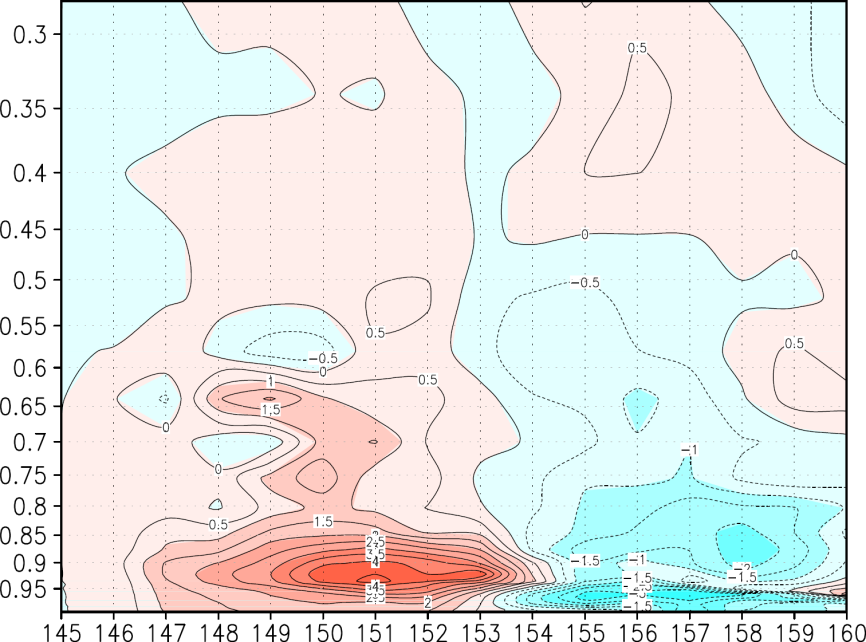 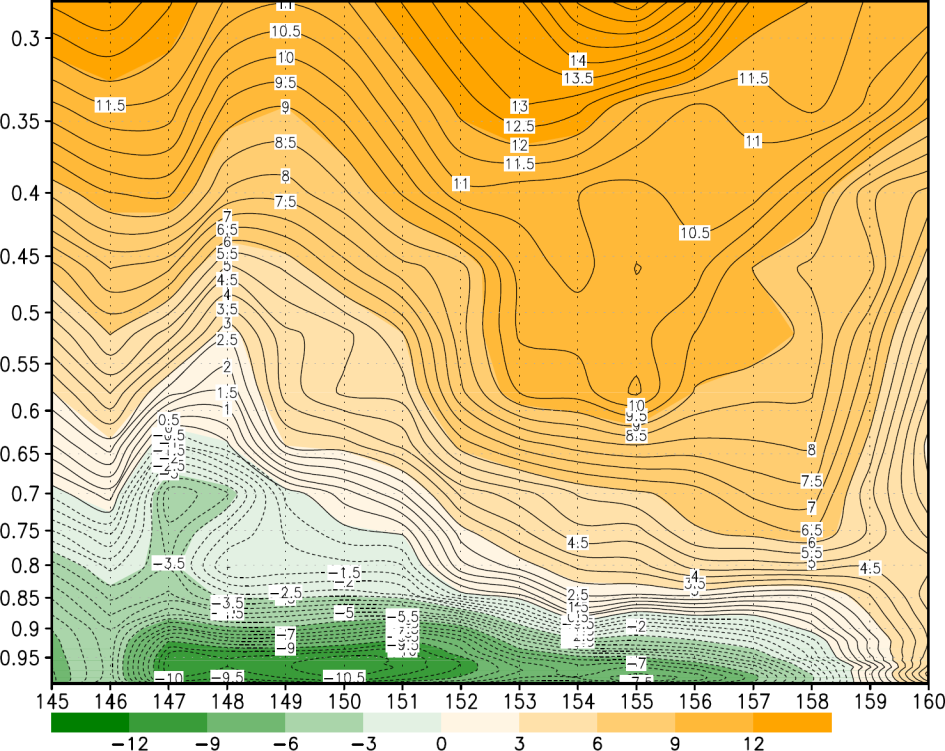 温位　CTL
温位　SST低下ラン
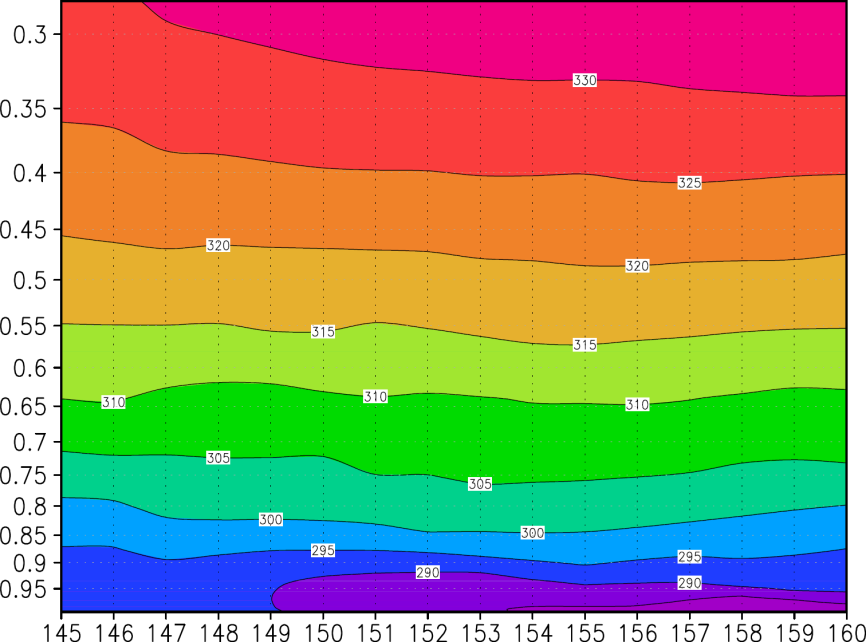 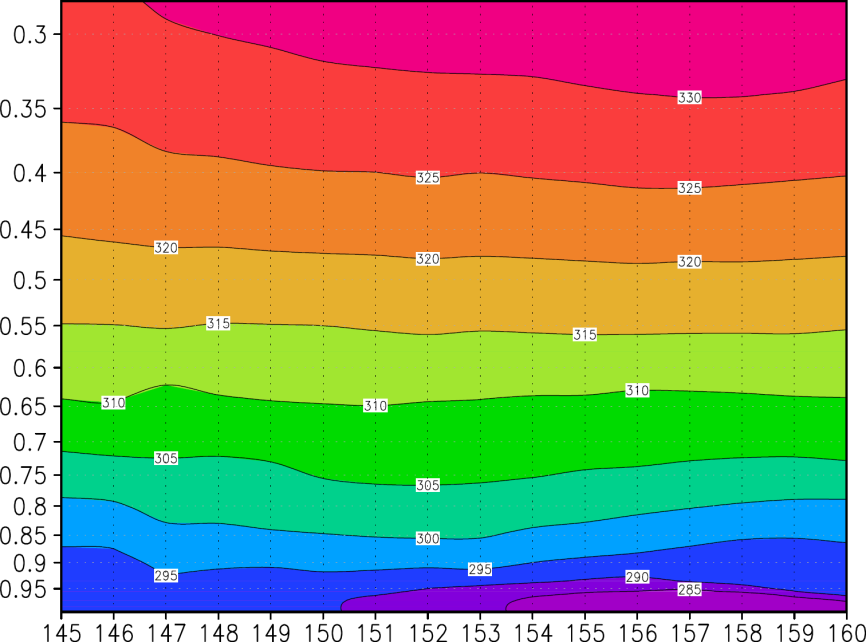 温位　SST低下ラン－CTL
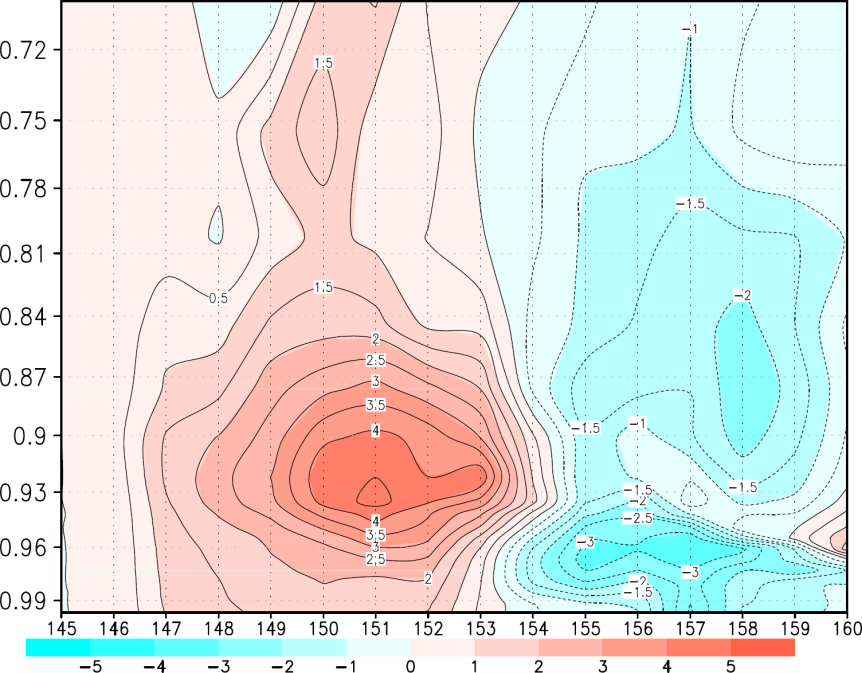 温位　CTL
温位　SST低下ラン
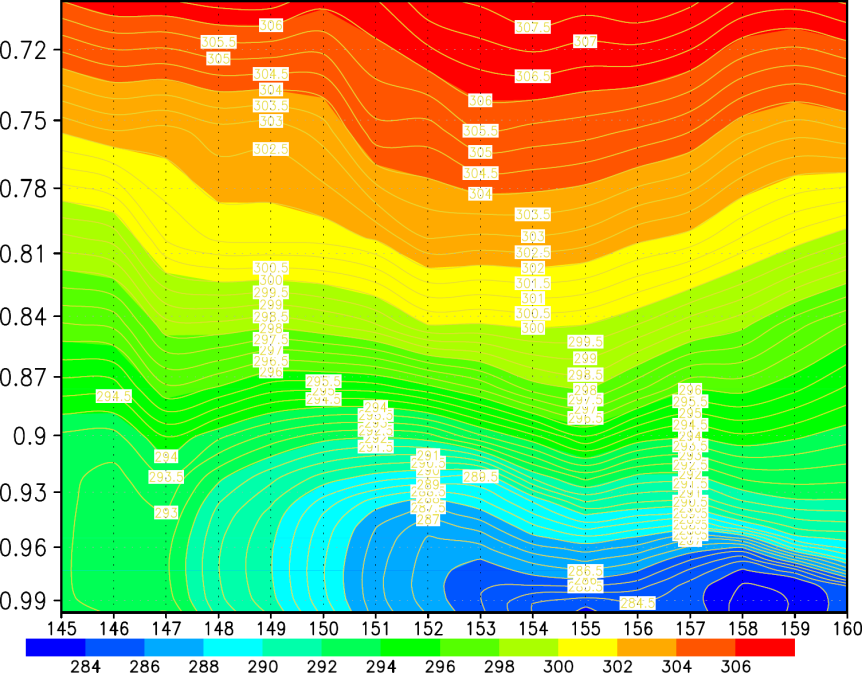 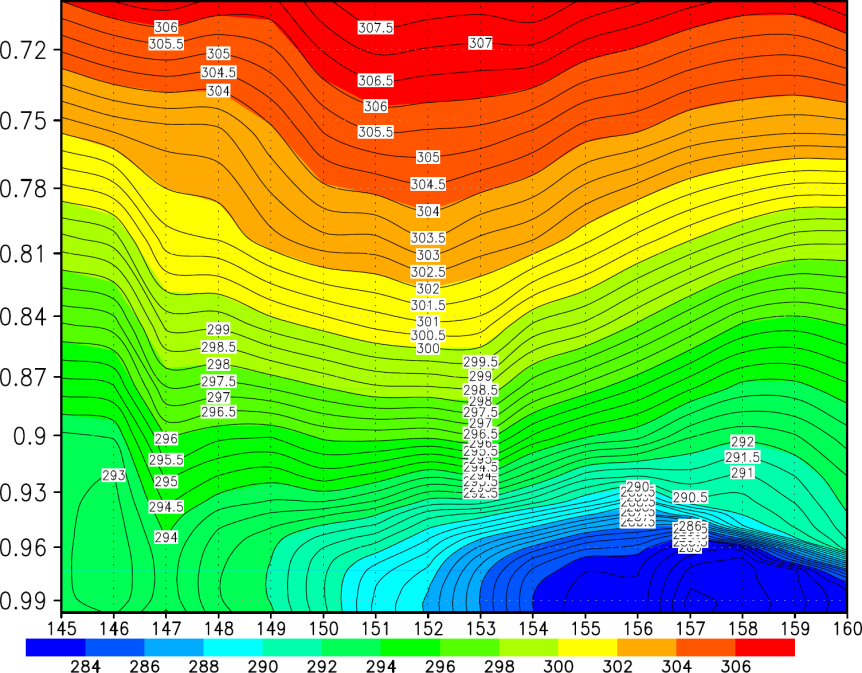 横切る風　SST低下ラン－CTL
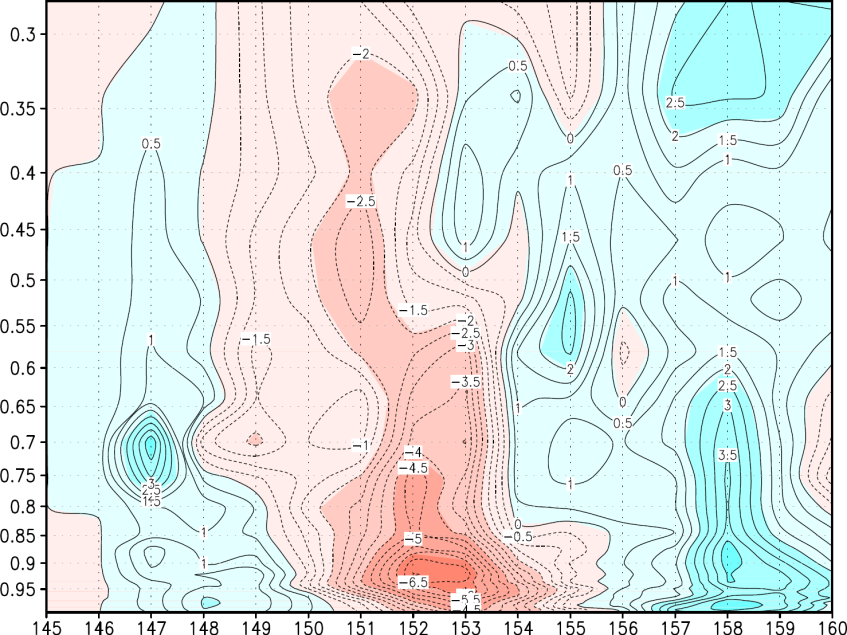 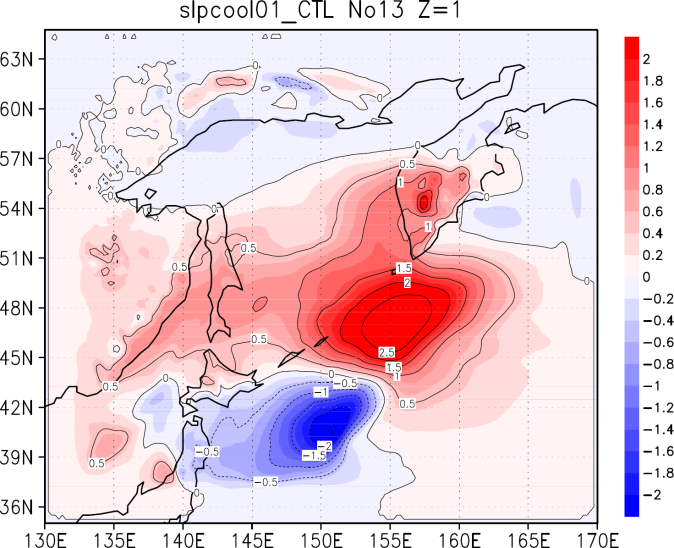 鉛直流　SST低下ラン－CTL
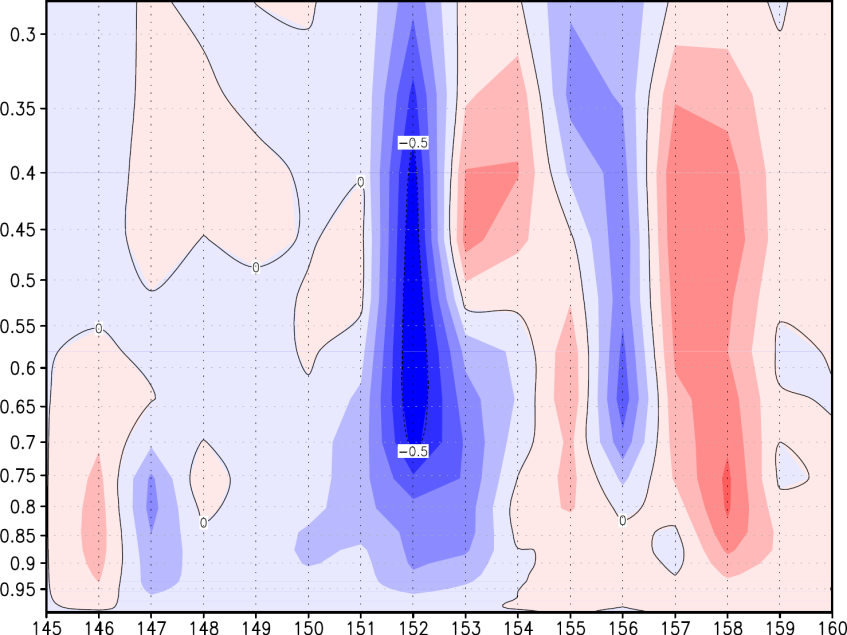